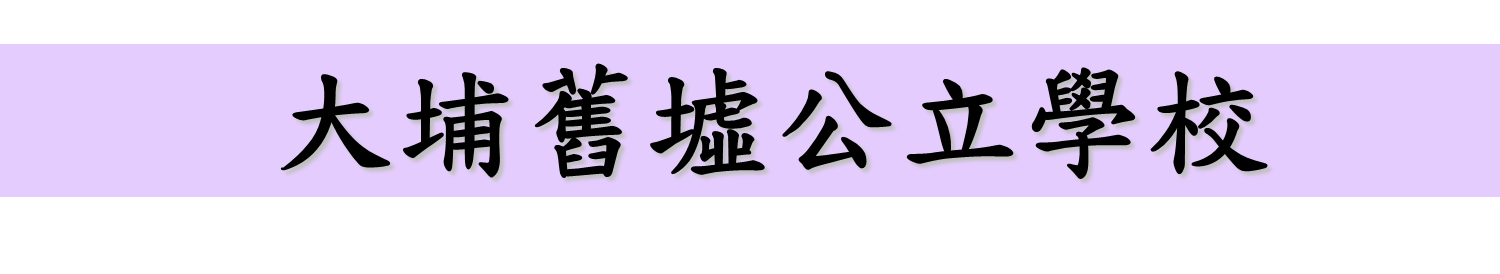 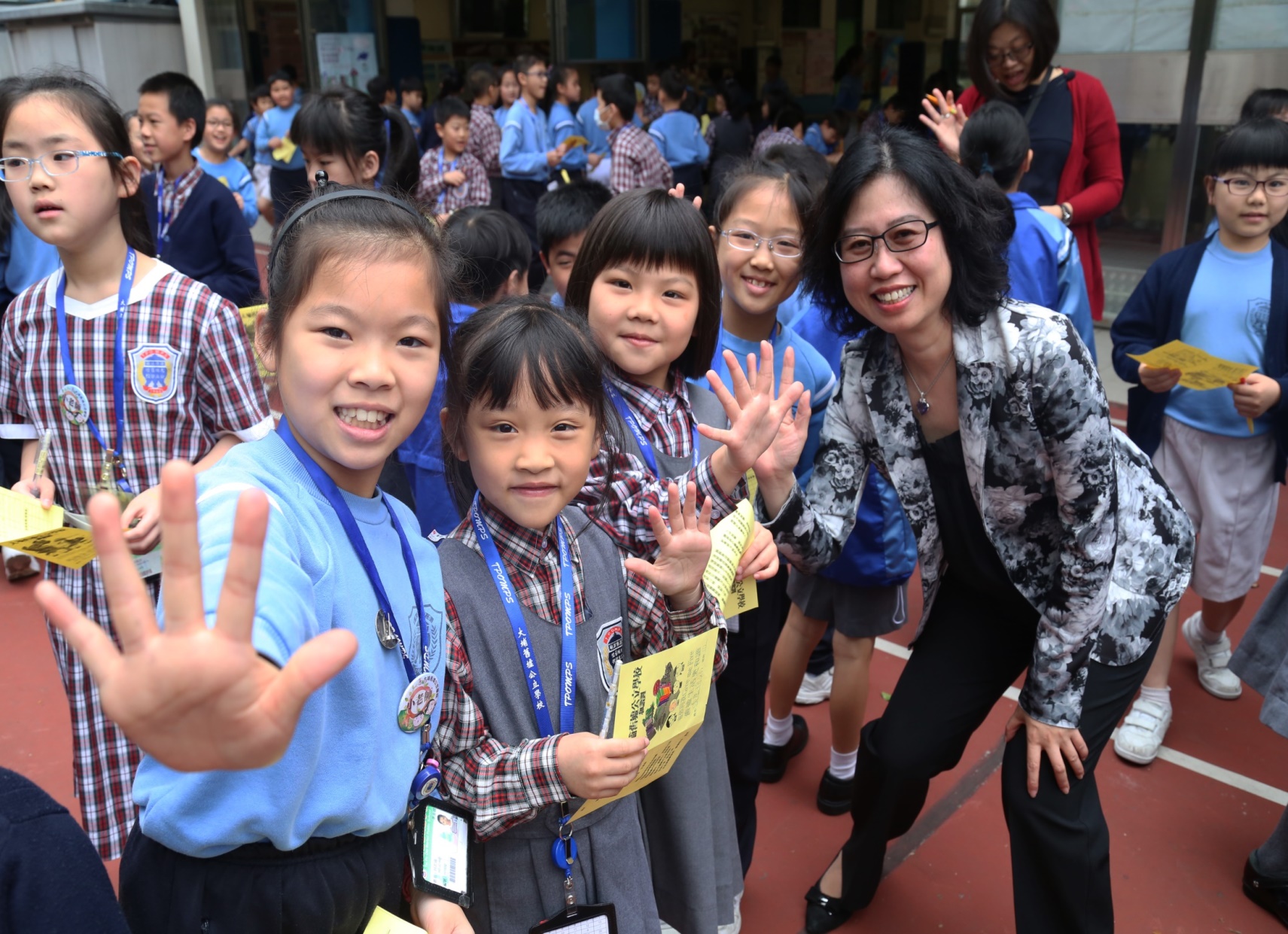 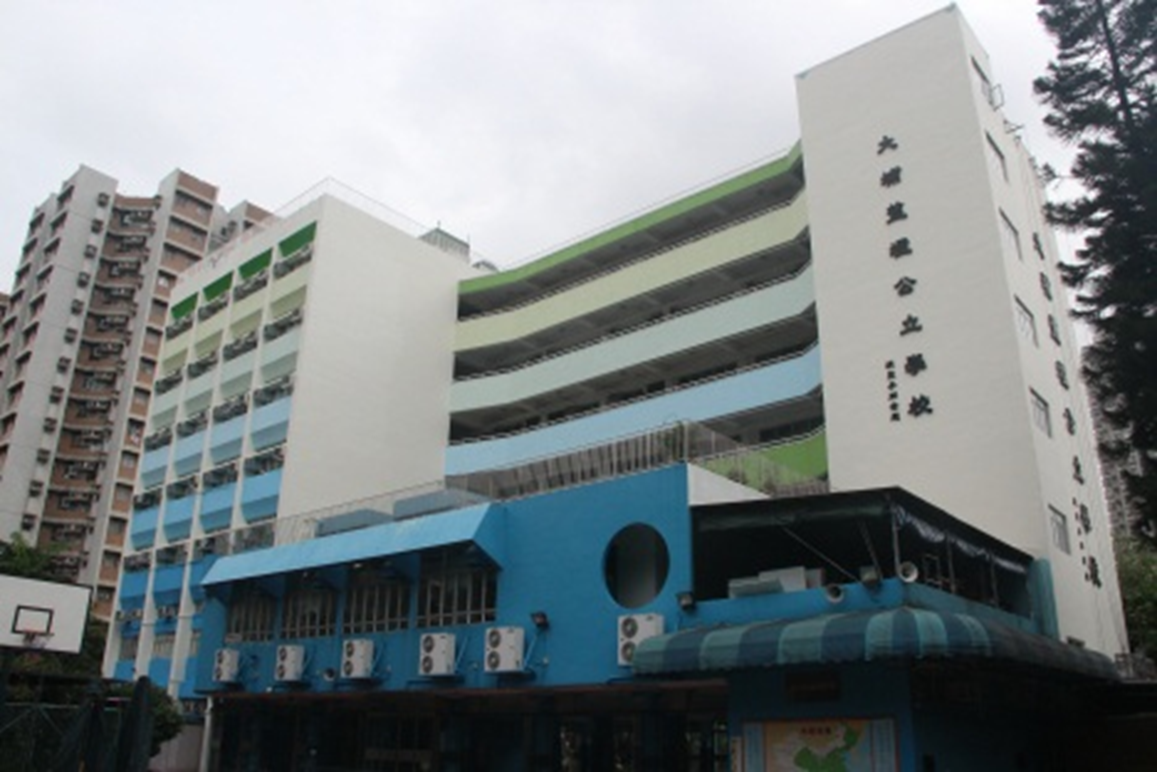 張麗珠校長
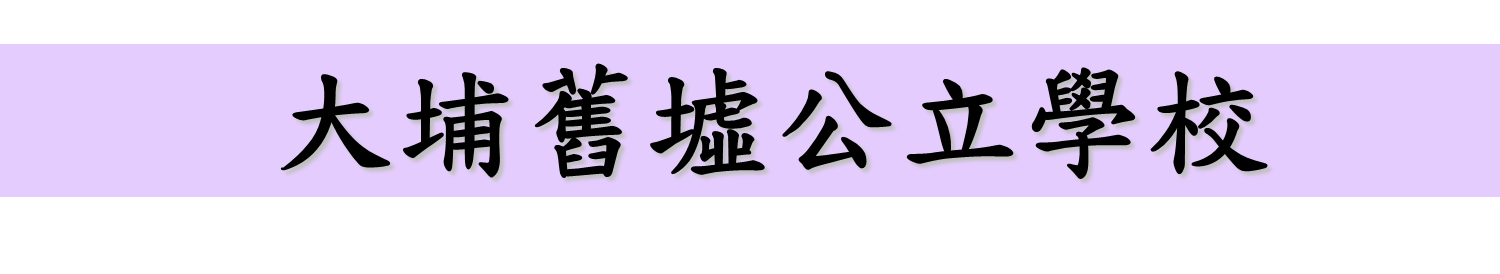 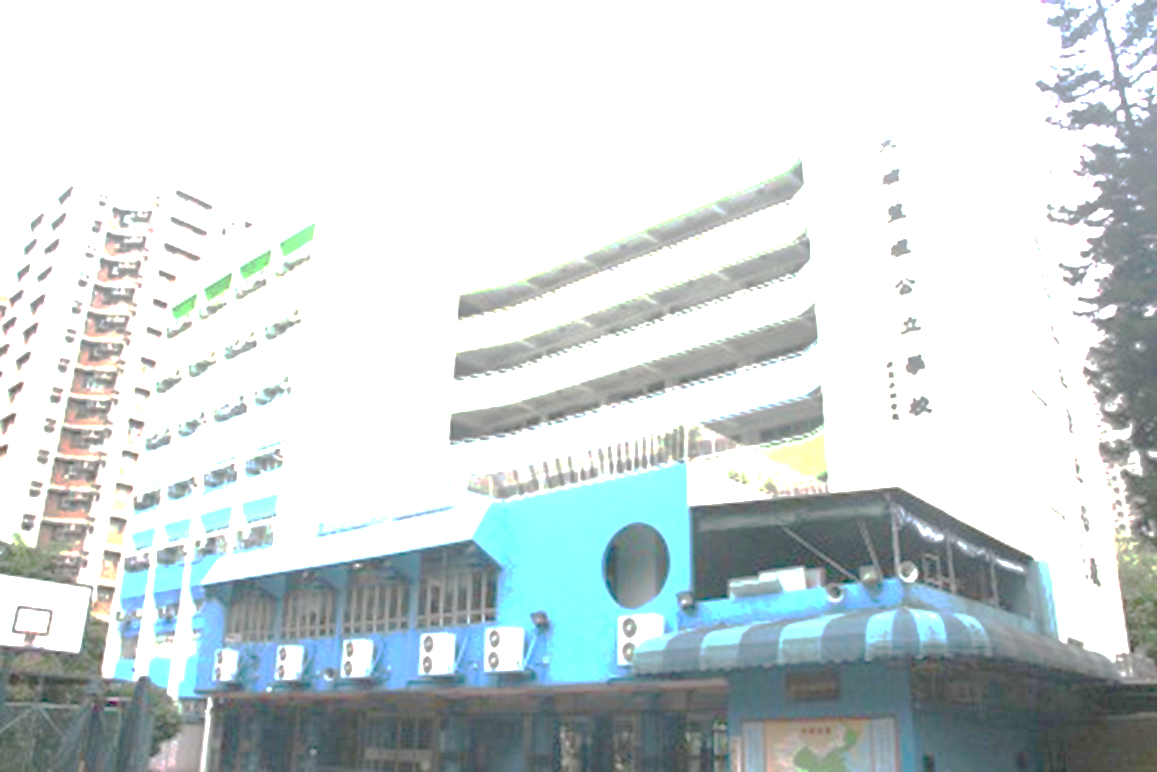 全面優質
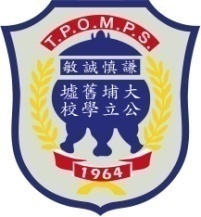 大埔舊墟公立學校
課程發展與時並進
規劃具前瞻性
大埔舊墟公立學校課程定位
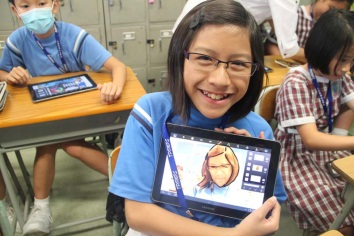 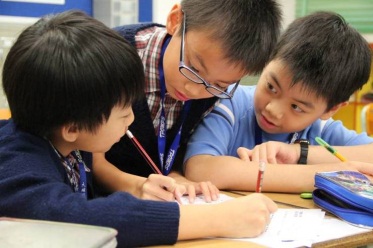 社會急劇變化，沒有人能預知未來社會的模樣。
因此，培養學生學會學習的能力，讓他們在瞬息萬變的社會中能應付自如，是學校課程的一個重要定位。
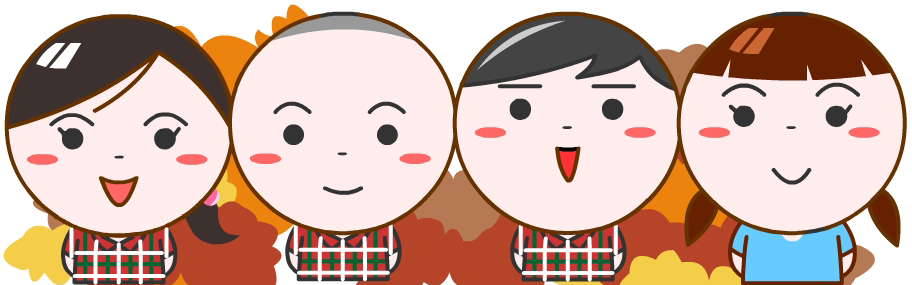 我們的課程定位
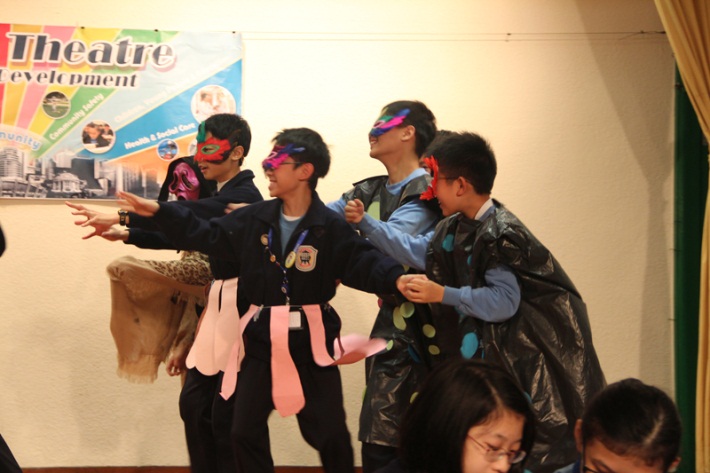 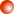 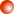 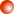 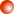 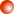 九大共通能力
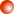 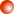 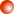 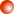 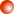 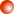 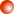 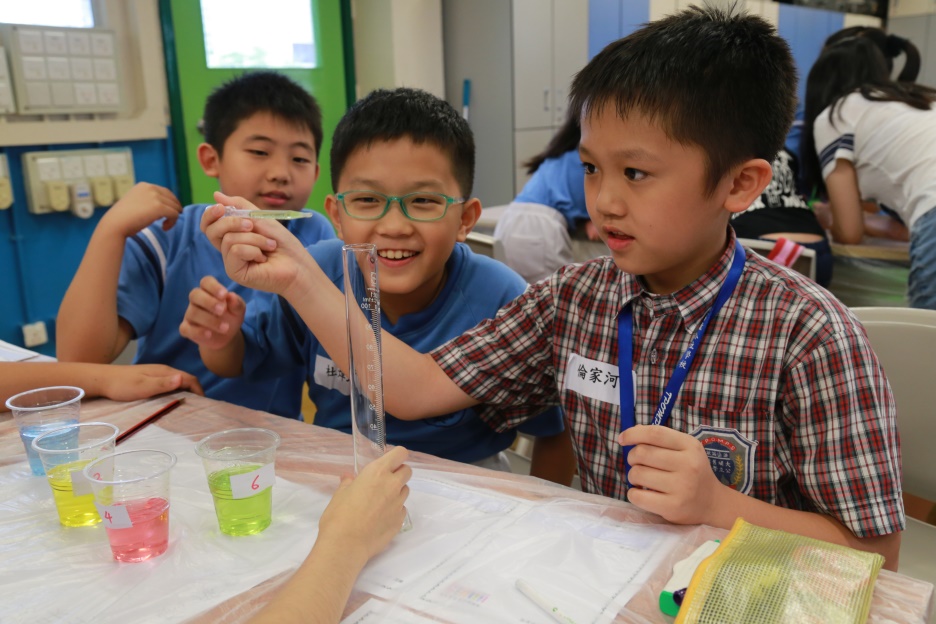 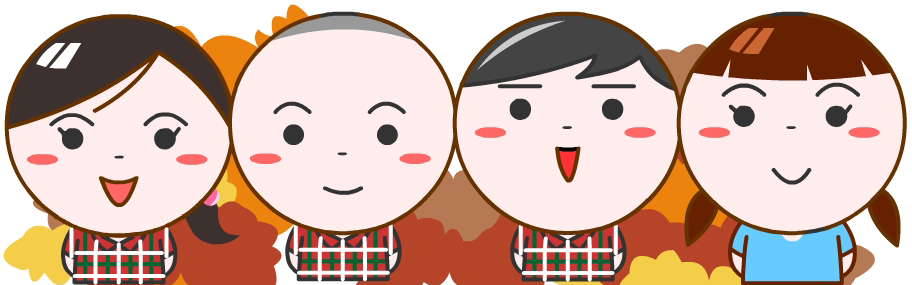 靈活運用課時 
          拓寬學習經歷
早上安排閱讀課節。
設德育公民教育課(早會)、生活教育課，重視德育教育。
設綜合課(I PLUS)，加強學會學習及學會做人兩方面。
設多個小息，學生學習一會鬆一鬆，提高專注，促進學習。
星期五在下午一時放學，釋放空間讓學生參加課外活動，發展潛能。
每天均做護  操或廣播操，舒展筋骨，建立健康生活模式。
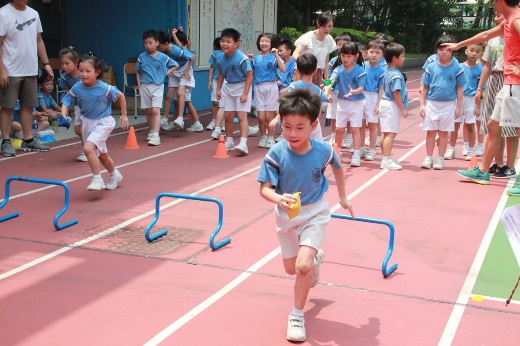 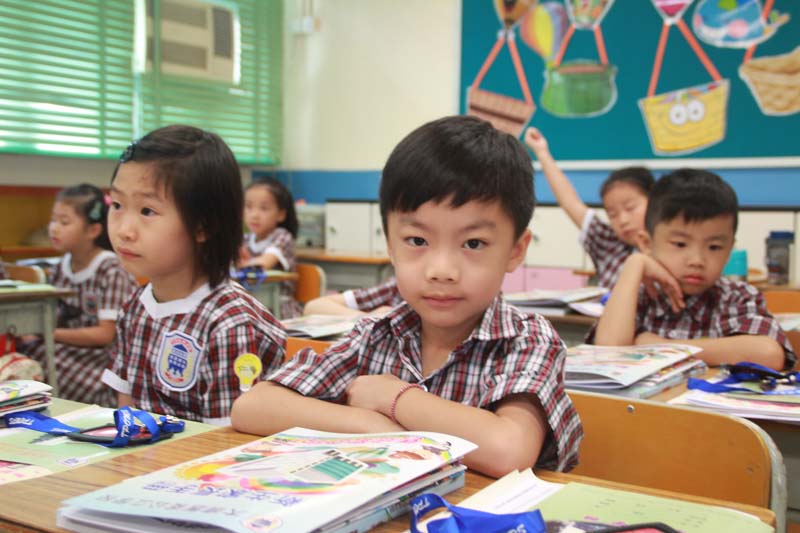 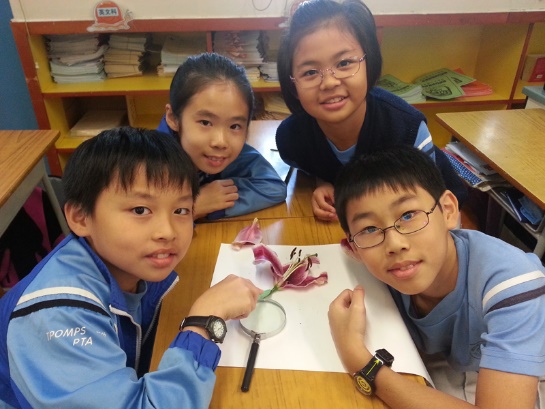 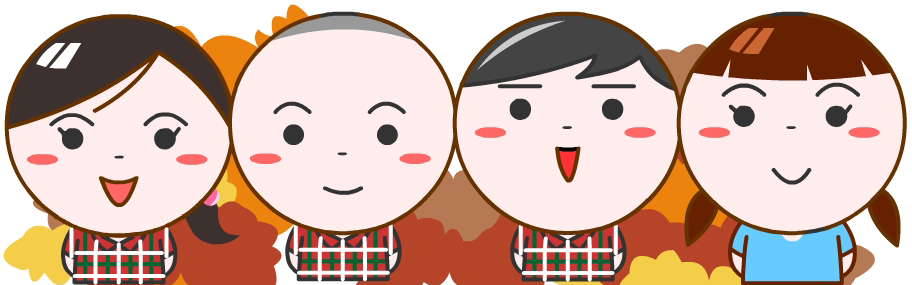 靈活運用課時 
          拓寬學習經歷
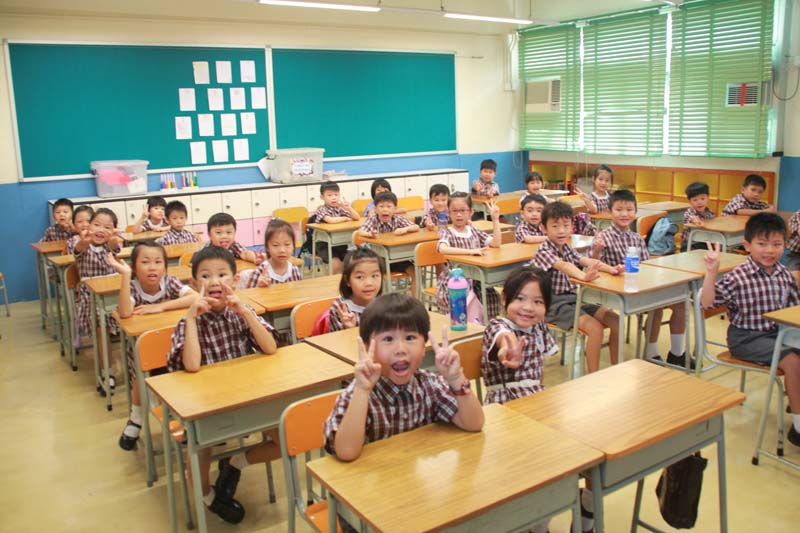 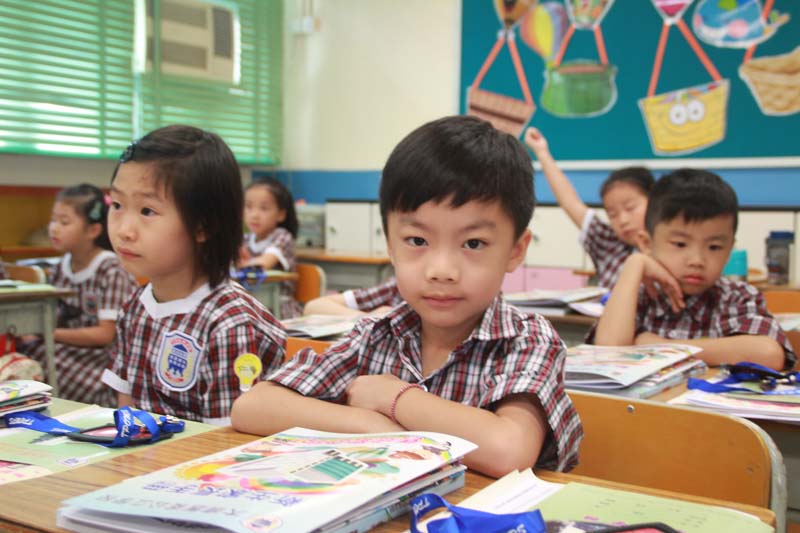 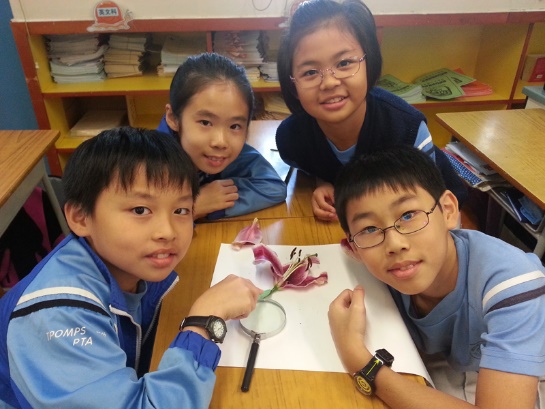 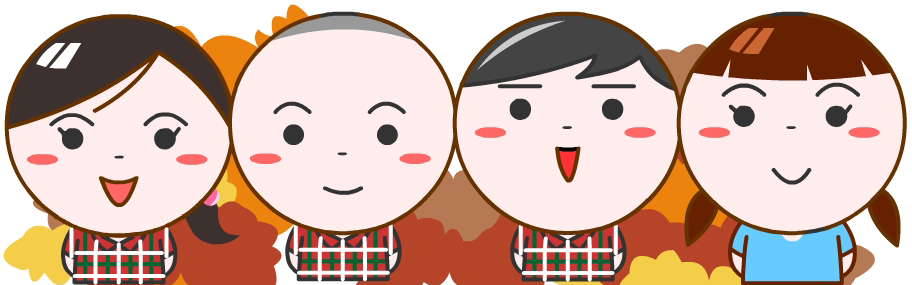 課程組織與實施
學與教
積極推動兩文三語
自編漢語拼音教材
一至六年級普通話教中文
營造學習氣氛
每周普通話日
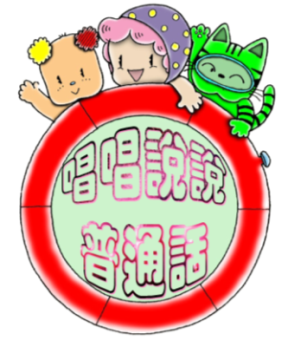 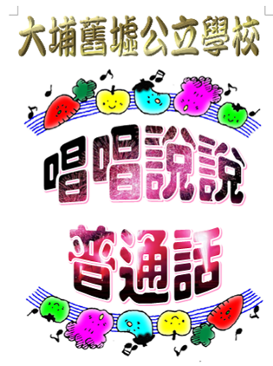 本校獲最積極推廣普通話學校金獎及學生金獎 
（語常會及香港電台合辦）
本校獲教育局邀請分享中文科單元教學
(中國語文知識、思維策略、品德情意)
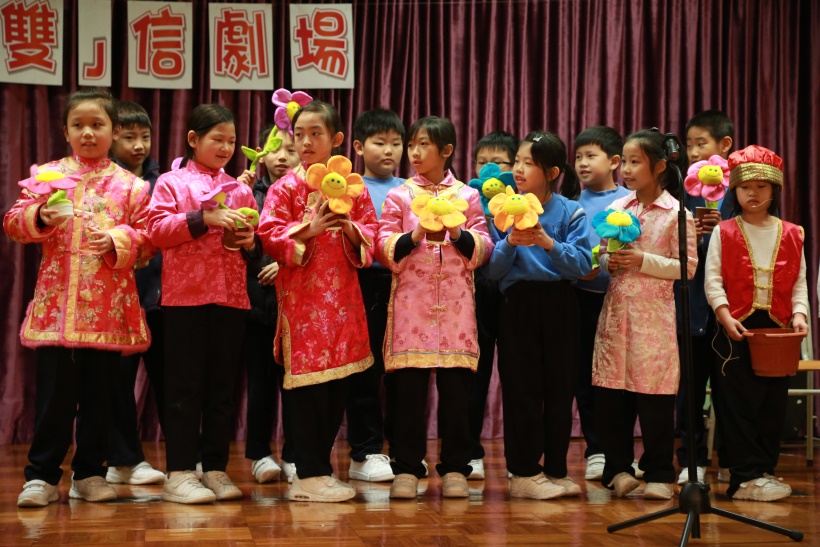 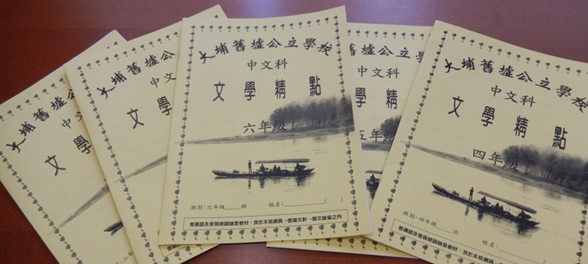 各班均上台合作表演
加強文學元素，各級均有文學精點小冊子
[Speaker Notes: 學校以普通話教中文，本校特邀上海特級教師編寫教材及由上海專人錄音，學生利用唱遊的方式，慢慢累積詞語。
教材有1冊，學校在暑假時開設普通話班，暑期課程會教一部份，開學教其餘的，教完才進入中文課本，有助同學順利適應普通話教中文。
每星期定一天是普通話日，由普通話大使於早會介紹普通話「校園密碼」，及由每班同學輪流表演唱歌、朗誦等，當天開設「普普園地」，透過不同的學習活動，如唱歌、繞口令、説故事等，讓學生有更多接觸普通話的機會。逢星期五亦會由不同年級的學生於舊墟兒童台作「普通話天氣報告」，藉以提升學生說普通話的能力。另外，本校亦會定期舉辦「普通話天才表演」，學生透過活動，增加對普通話的興趣，亦有更多練習普通話的機會。]
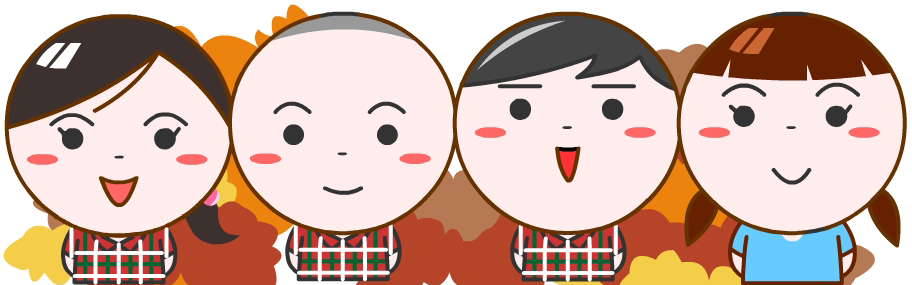 課程組織與實施
學與教
積極推動兩文三語
自編漢語拼音教材
一至六年級普通話教中文
營造學習氣氛
每周普通話日
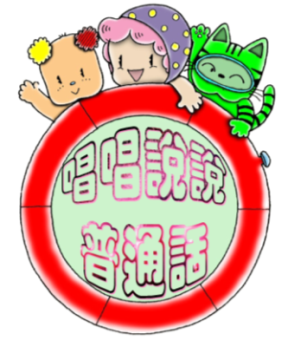 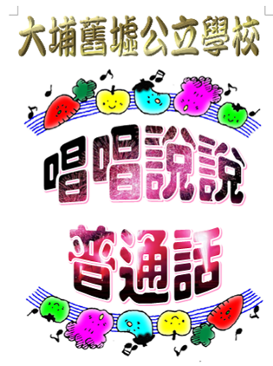 本校獲最積極推廣普通話學校金獎及學生金獎 
（語常會及香港電台合辦）
本校獲教育局邀請分享中文科單元教學
(中國語文知識、思維策略、品德情意)
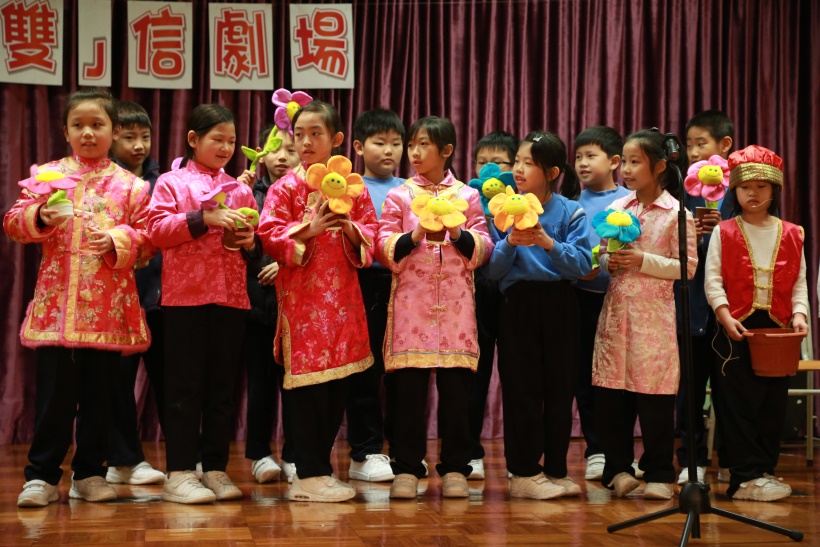 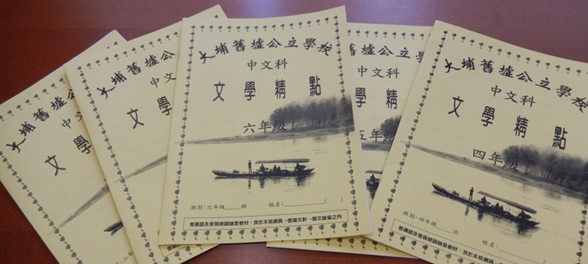 各班均上台合作表演
加強文學元素，各級均有文學精點小冊子
[Speaker Notes: 學校以普通話教中文，本校特邀上海特級教師編寫教材及由上海專人錄音，學生利用唱遊的方式，慢慢累積詞語。
教材有1冊，學校在暑假時開設普通話班，暑期課程會教一部份，開學教其餘的，教完才進入中文課本，有助同學順利適應普通話教中文。
每星期定一天是普通話日，由普通話大使於早會介紹普通話「校園密碼」，及由每班同學輪流表演唱歌、朗誦等，當天開設「普普園地」，透過不同的學習活動，如唱歌、繞口令、説故事等，讓學生有更多接觸普通話的機會。逢星期五亦會由不同年級的學生於舊墟兒童台作「普通話天氣報告」，藉以提升學生說普通話的能力。另外，本校亦會定期舉辦「普通話天才表演」，學生透過活動，增加對普通話的興趣，亦有更多練習普通話的機會。]
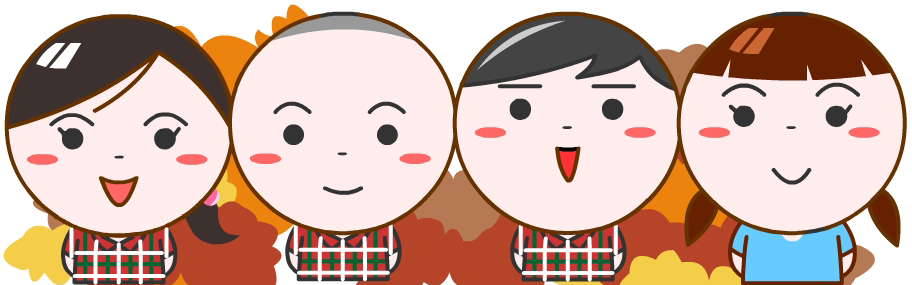 課程組織與實施
積極推動兩文三語：英語
 英語外籍教師計劃
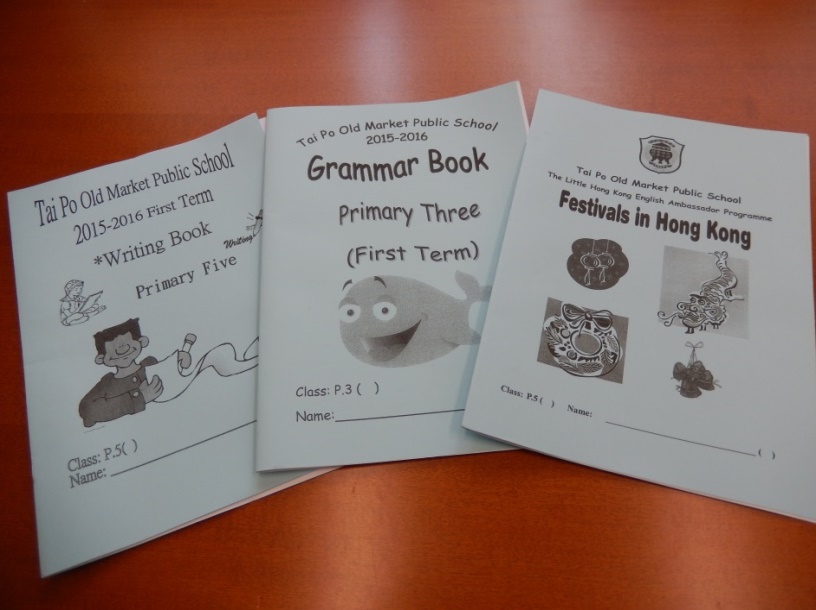 Phonics語音教學  
有系統學習英文語音
全年進行
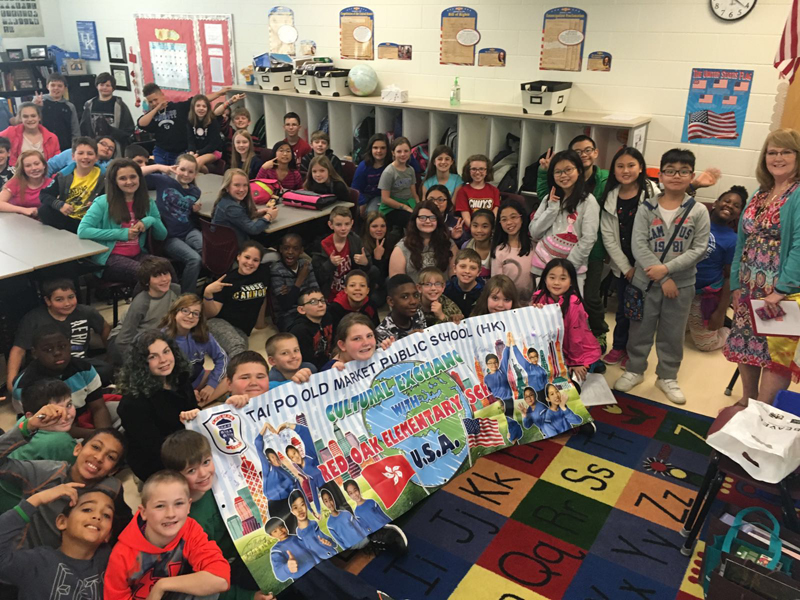 英文科閱讀策略教學  
P.1,2 Guided Reading
P.3 Shared Reading
P.4由閱讀推展至寫作
連續三年P4,P5,P6參與教育局協作計劃,發展學生寫作
[Speaker Notes: 本校參加「英語外籍教師計劃」（NET），聘用兩位英語外籍老師除了擔任全校會話課的導師外，還擔任課外活動的導師，作用是加強學生英語聽說能力。
每星期上兩節外籍老師英文課（NET）及一節會話課，會學習phonics。另外， NET課堂會學閱讀策略，P.3 進行Shared Reading，P.1,2進行Guided Reading，希望由閱讀推展至寫作。]
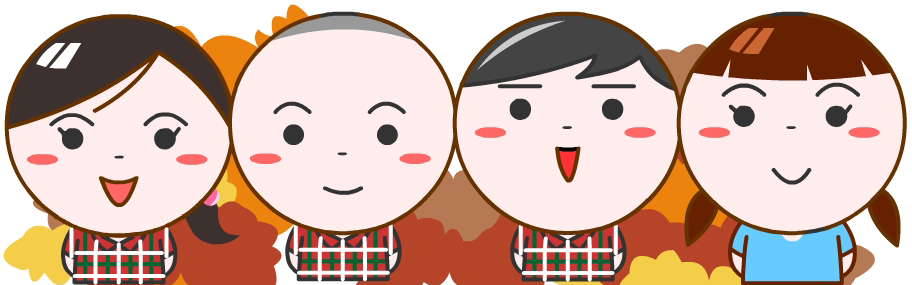 課程組織與實施
積極推動兩文三語
Recommended English Storybooks
The books are for parents’ reference.
The list is generated from Top 100 recommended books from UK, US and New Zealand. 
Some of them have been awarded “Children’s Book Award of the Year”.
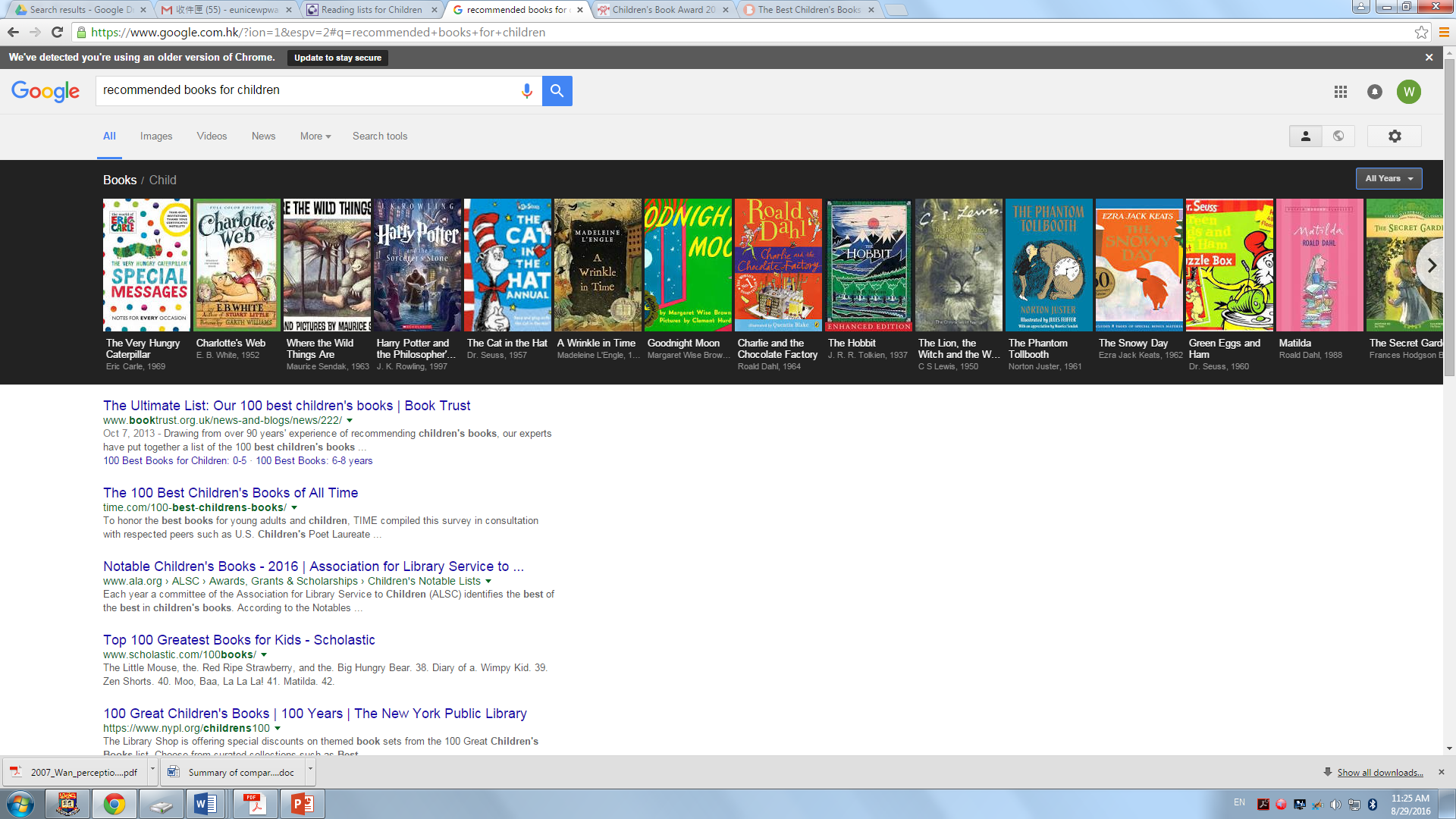 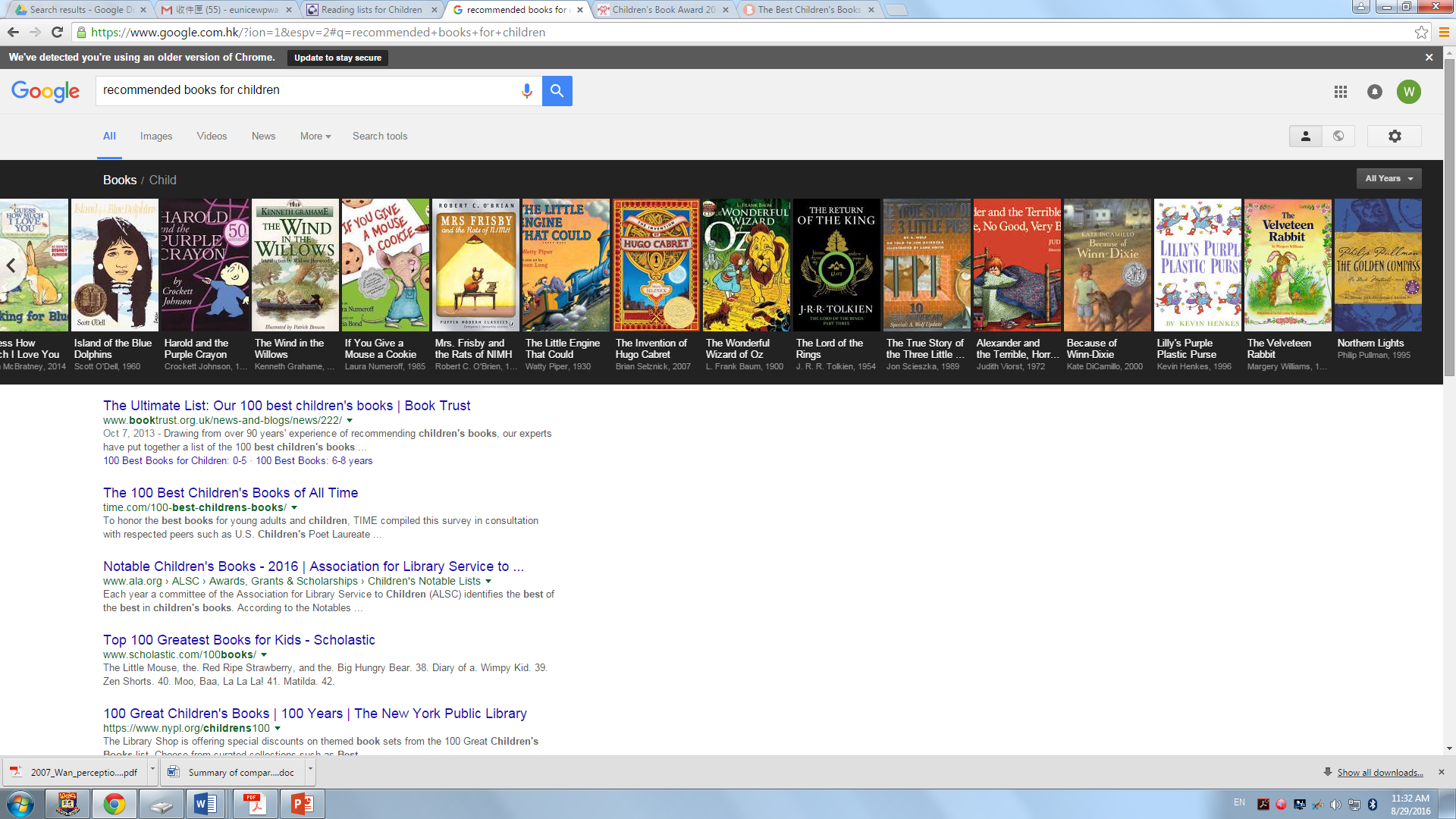 There is a wide range of books with different reading levels.
The books are motivating and interesting.
Parents are recommended to encourage the children to make their own choices.
Students can borrow the books from the school library.
Students are encouraged to develop a reading habit.
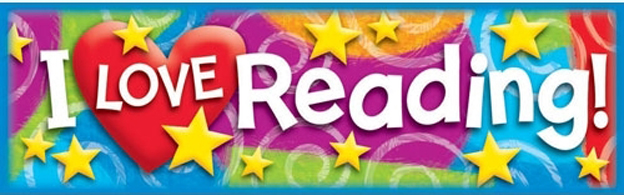 全校學生可免費使用英語電子學習平台
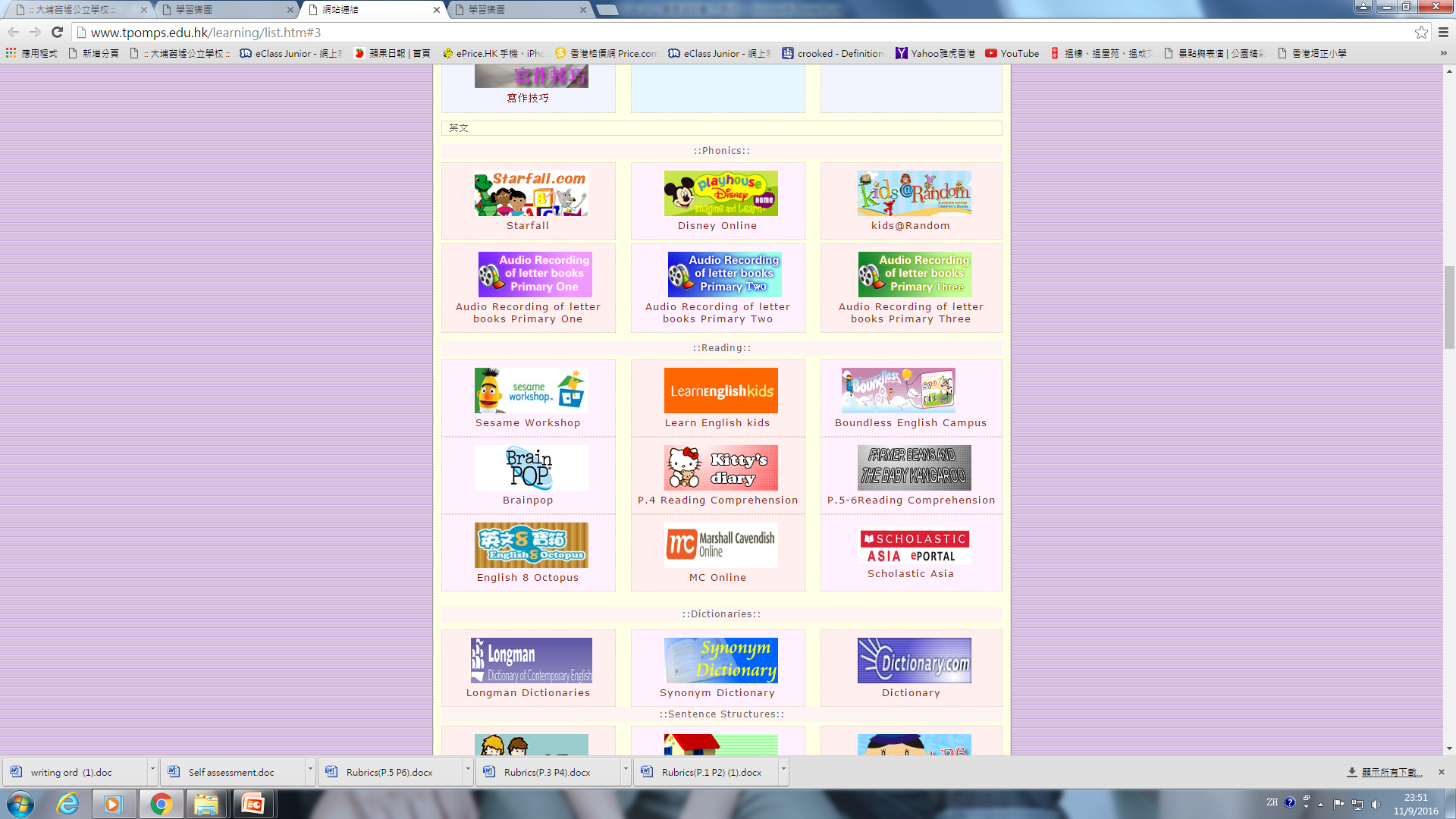 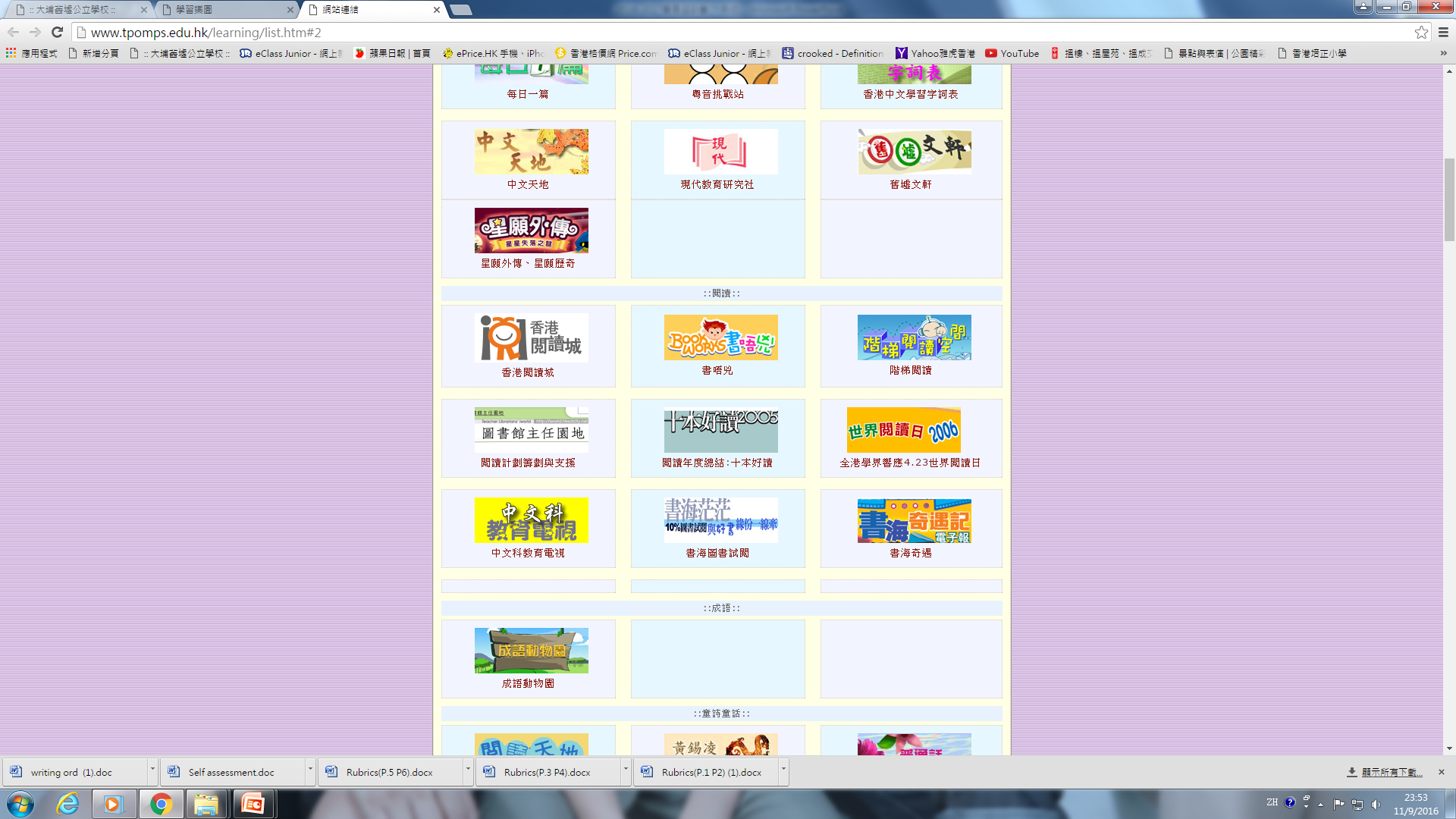 電子圖書閱讀計劃
(香港教育城)
Brain Pop
Bookflix
[Speaker Notes: 學校訂購不同的電子閱讀平台，供學生上網閱讀。

電子圖書閱讀計劃 100本書]
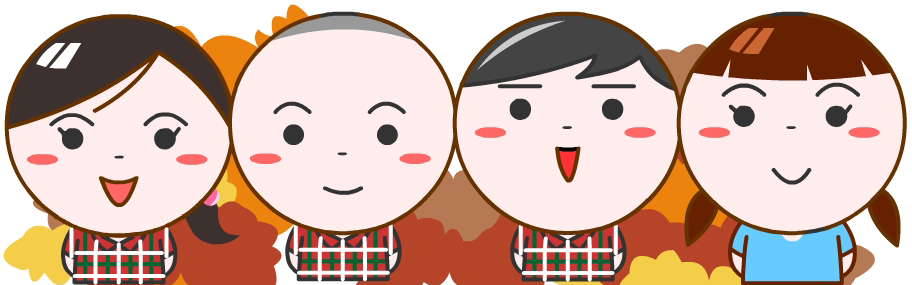 課程組織與實施
積極推動兩文三語：英語
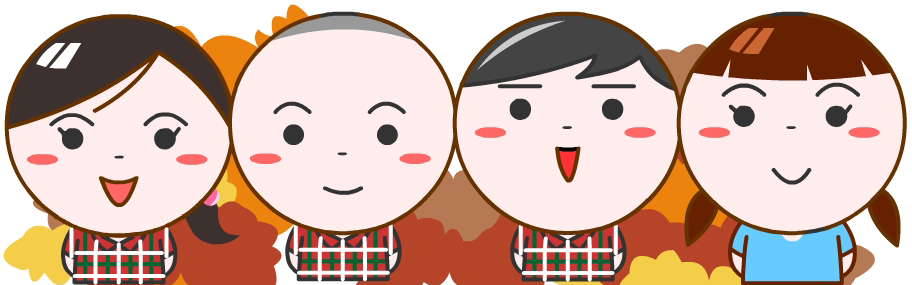 課程組織與實施
積極推動兩文三語：英語
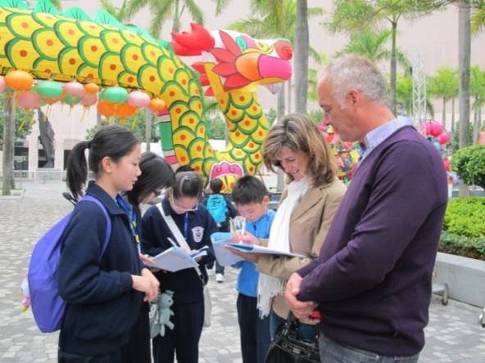 課程及活動
英常科 (General Studies -- English)
英語學習日 (English Carnival)
E-Channel
英語電視節目(舊墟兒童台) (Campus TV)
到美國、星加坡交流,應用英語 (Exchange programmed)
英文圖書閱讀計劃  (Extensive Reading Scheme)
圖書推介 (Book Recommendation)
每月兒歌 (Chant of the Month)
由家教會舉辦的英語課後課程
設 HAPPY READING SCHEME (開心閱讀)
每年各班均設英語劇場
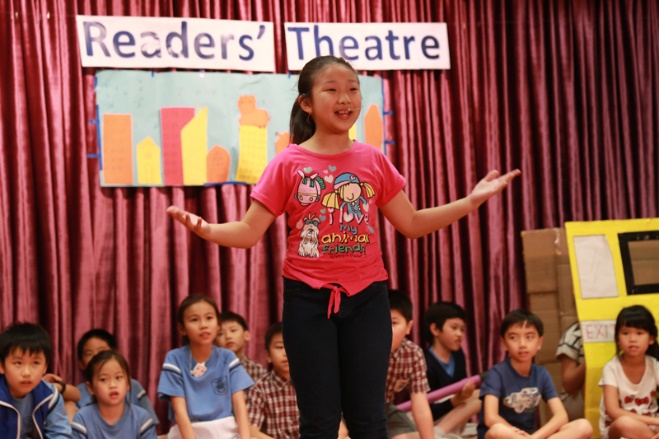 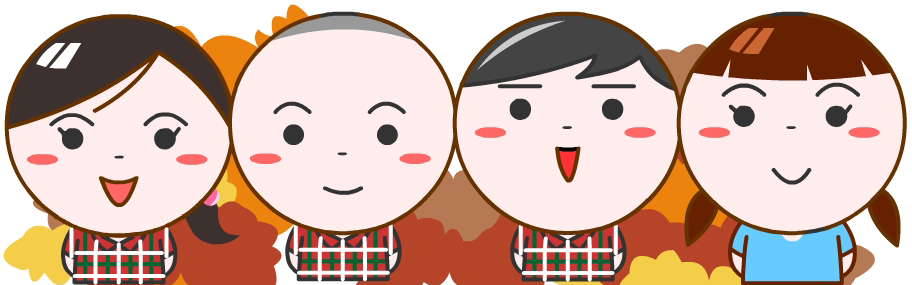 校本課程的推行
＜學會學習＞
＜學會做人＞
專題研習技巧訓練

閱讀策略技巧訓練

人際溝通技巧訓練

全方位動腦
班際活動、綠田園、

音樂藝術欣賞、

團體協作、

品德、操行講座
學與教
發展切合學生需要的校本課程
綜合課 「 I+ 課程」
星期三最後兩節
  I+  = I Plus = 自我增值
  學習內容：
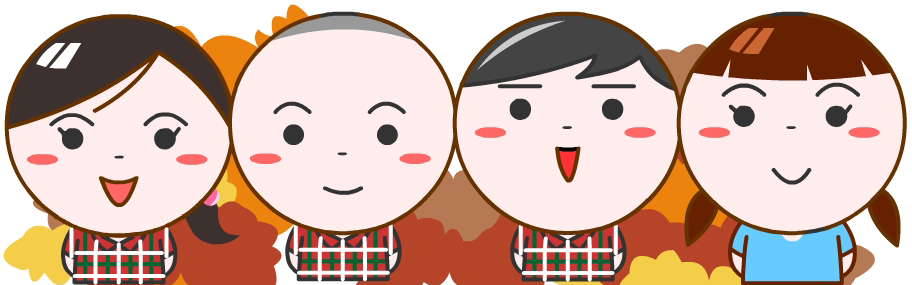 課程組織與實施
推動關鍵項目的發展---專題研習
本校建立一套校本專題研習教學模式，配合學生不同學習階段及培養各項共通能力。
學與教
訓練學生的協作能力
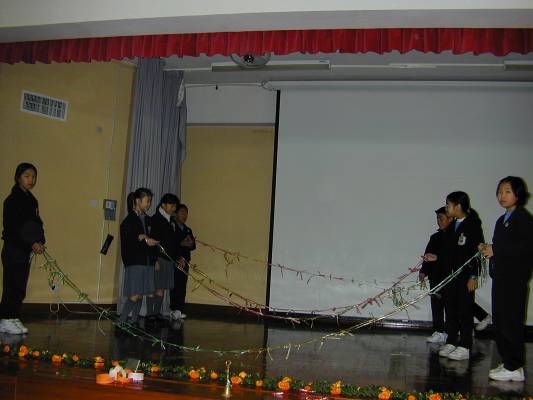 利用腦力激盪建構腦圖
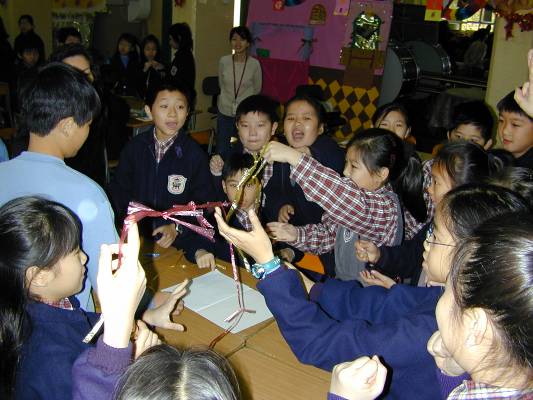 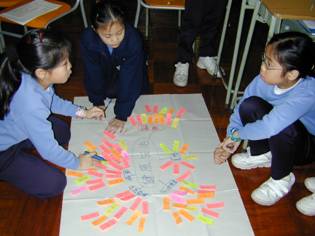 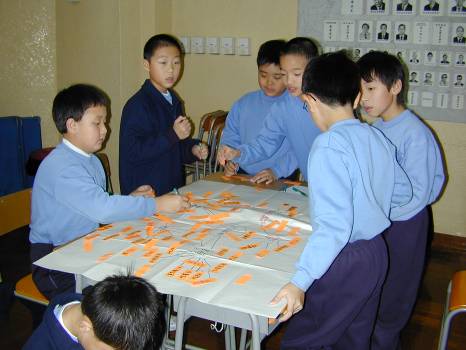 學習篩選資料
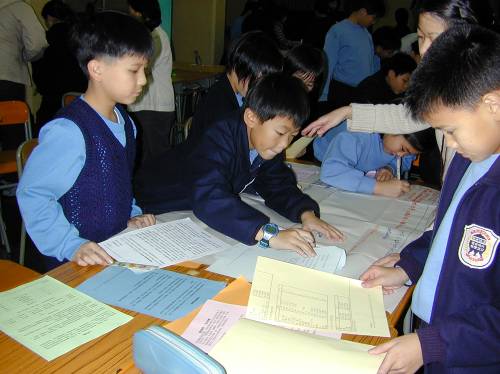 利用六何法設定問題
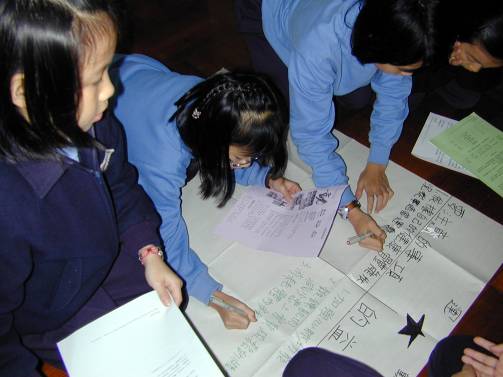 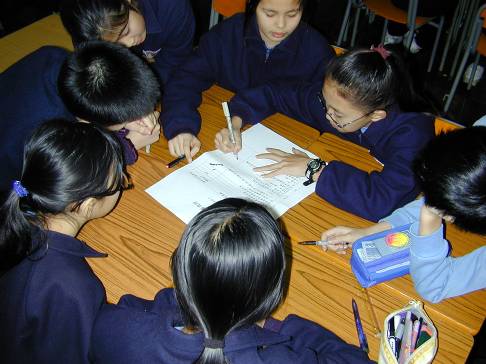 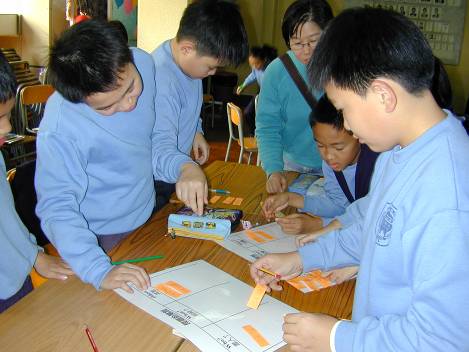 [Speaker Notes: 老師累積了多年的經驗，發展了一套專題研習技巧訓練的教材，配合學生不同學習階段及培養各項共通能力
（I+課程）。低年級會教一些分類，觀察力，篩選資料的方法。]
校本自編課程
老師自編的校本課程，切合學生的需要
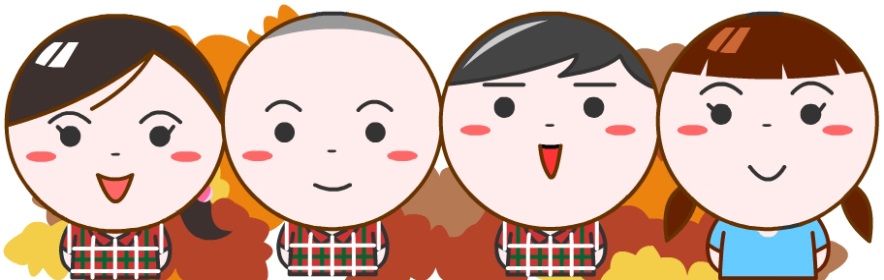 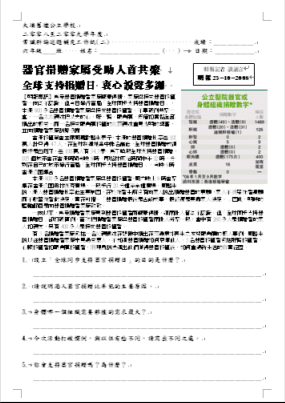 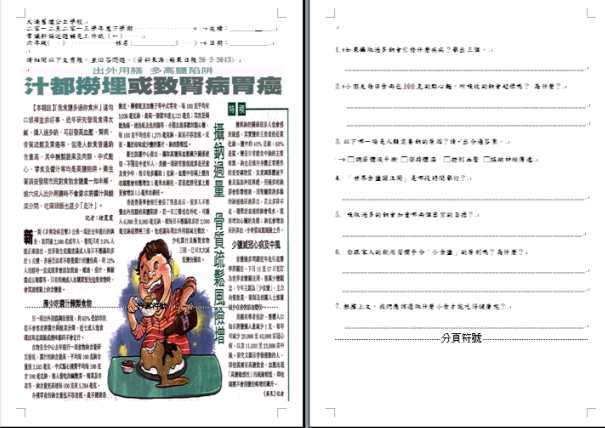 課程統整
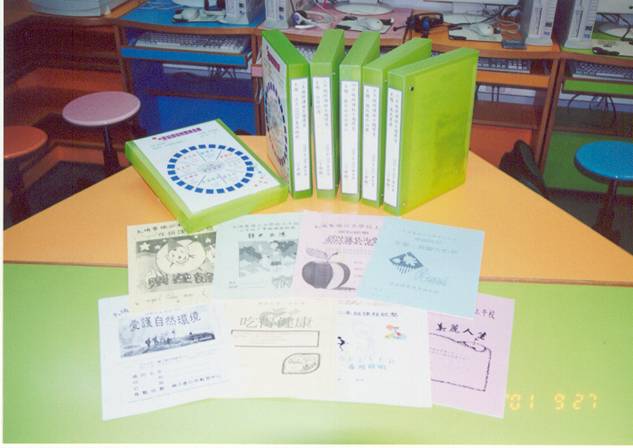 論述題
濃縮課程
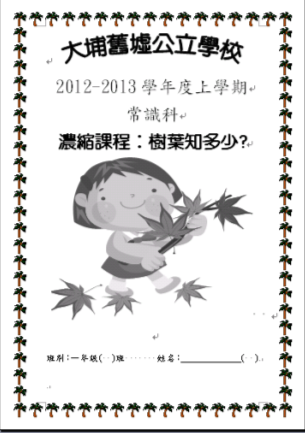 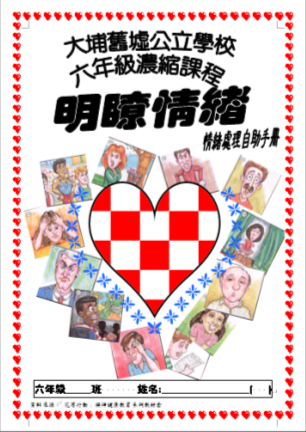 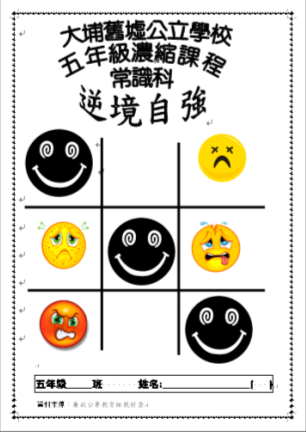 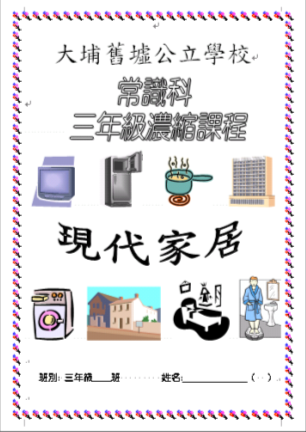 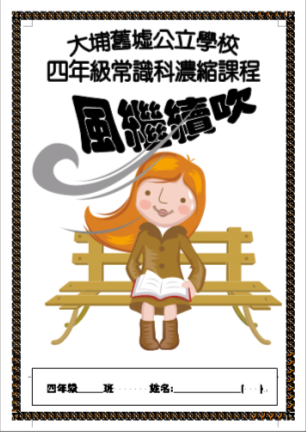 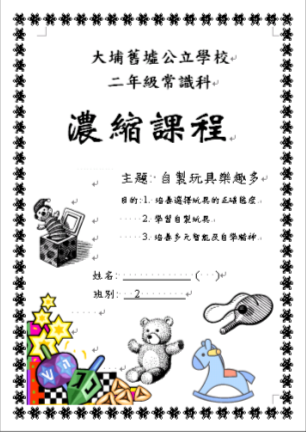 [Speaker Notes: 課程統整:  學校每個學期會進行一次課程統整，以一個主題聯繫不同科目相關的內容，並結合戶外參觀，使同學在學習某些知識或概念時更完整。
正規課程的學習進度和內容，未必符合每間學校的學生需要，學校推行濃縮課程，將一些熟悉的課題刪去或略教, 騰出時間讓學生學習由老師編擬的課題, 希望透過具啟發性及趣味性的學習活動，提昇學生的學習動機。
論述題 : 新聞, 開放問題]
校本自編課程
老師引入校外資源，創設校本課程
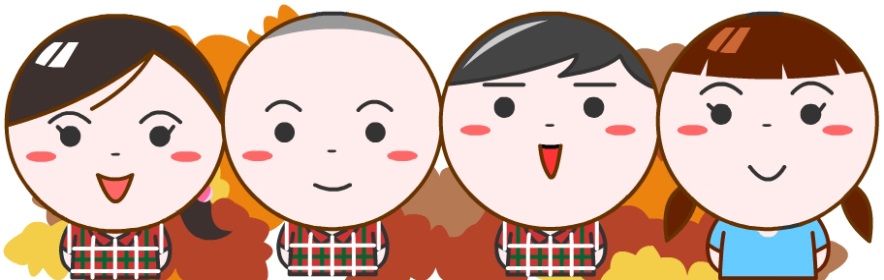 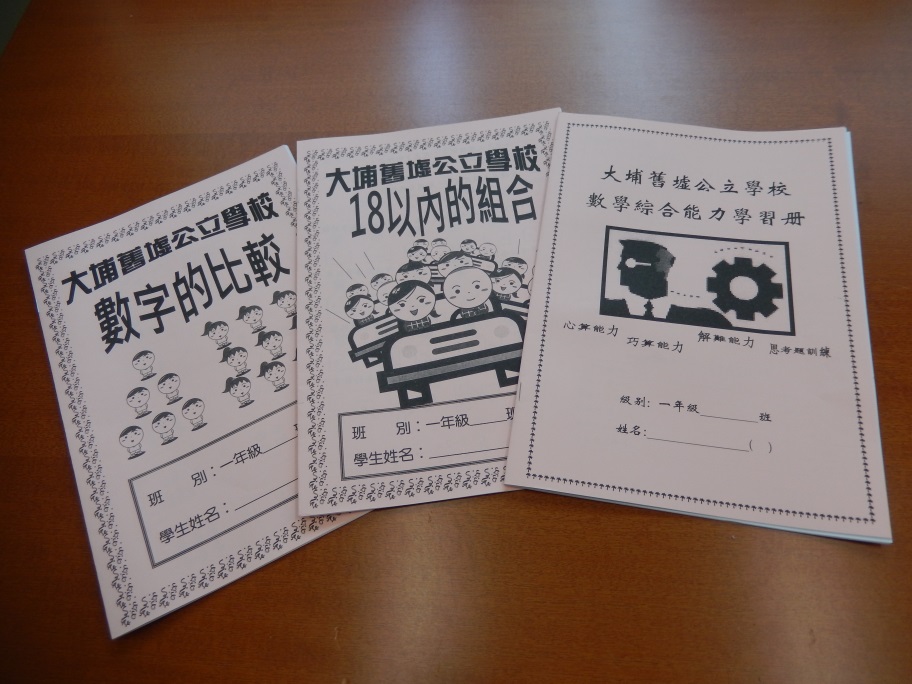 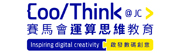 電腦科
將創意、解難、邏輯思維加入核心課程
數學科
專題及解難校本課程
2016年獲教育局邀請拍攝 STEM教學,供全港教師參考
[Speaker Notes: 課程統整:  學校每個學期會進行一次課程統整，以一個主題聯繫不同科目相關的內容，並結合戶外參觀，使同學在學習某些知識或概念時更完整。
正規課程的學習進度和內容，未必符合每間學校的學生需要，學校推行濃縮課程，將一些熟悉的課題刪去或略教, 騰出時間讓學生學習由老師編擬的課題, 希望透過具啟發性及趣味性的學習活動，提昇學生的學習動機。
論述題 : 新聞, 開放問題]
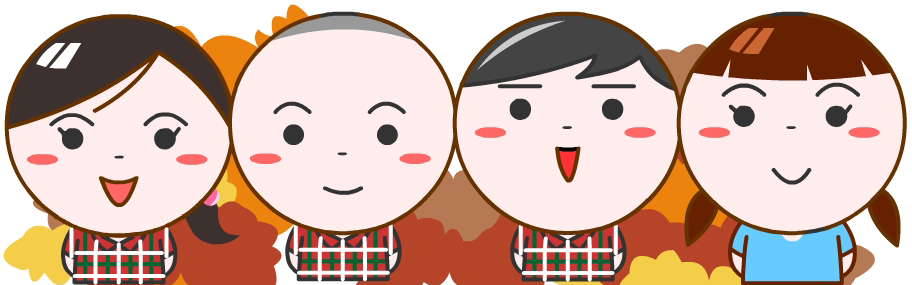 持續教師專業發展
配合照顧差異, 引入合作學習
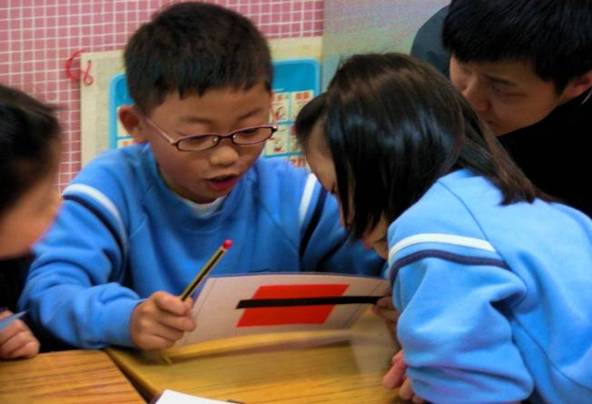 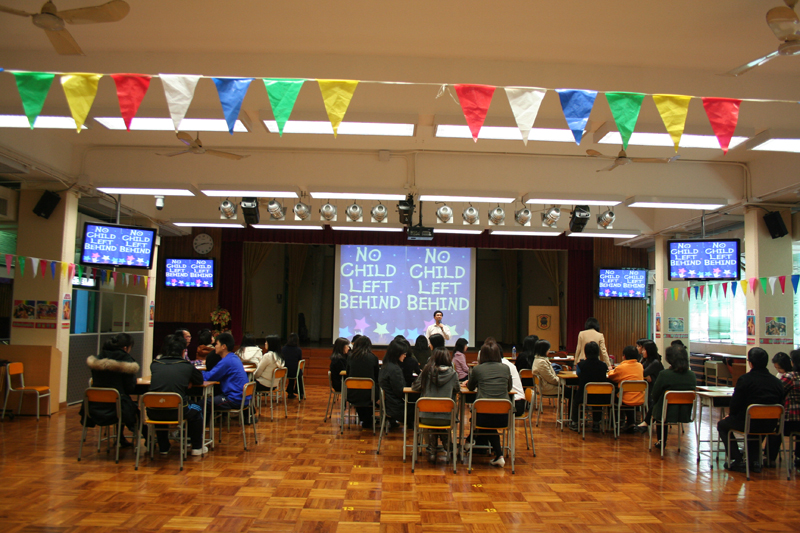 合作學習 – 基本概念
(1)集體獲獎
(2)個人責任
(3)成功機會均等
編擬合作學習教師指引及增設校本物資
全體老師集體備課會,特定合作學習觀課表及指定觀課活動
觀課周 全體教師檢討會及科目分享會
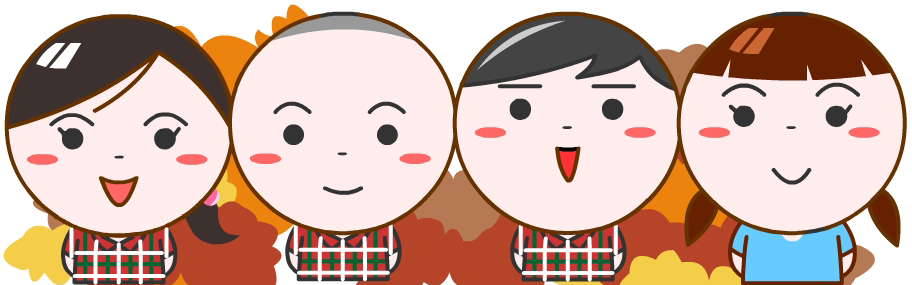 持續教師專業發展
配合照顧差異, 引入資訊科技學習,
引入Google Classroom 平台
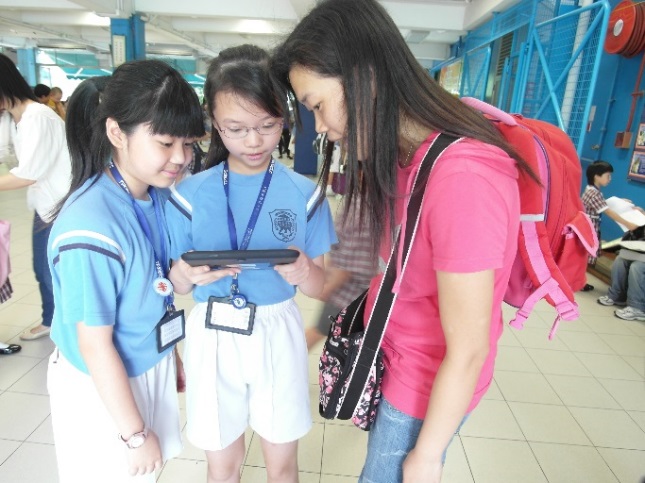 科學實驗
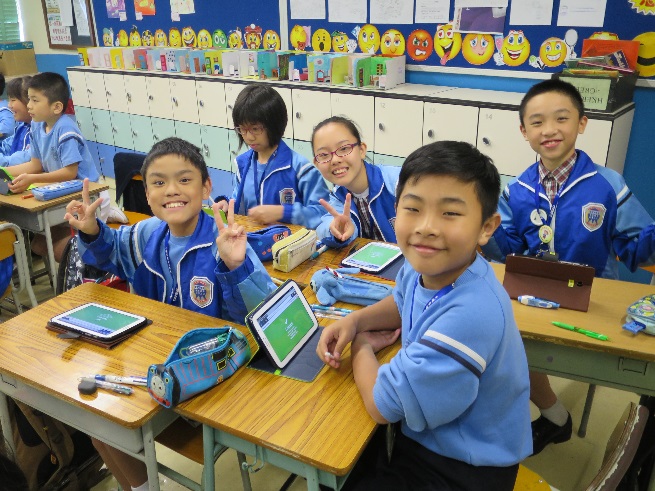 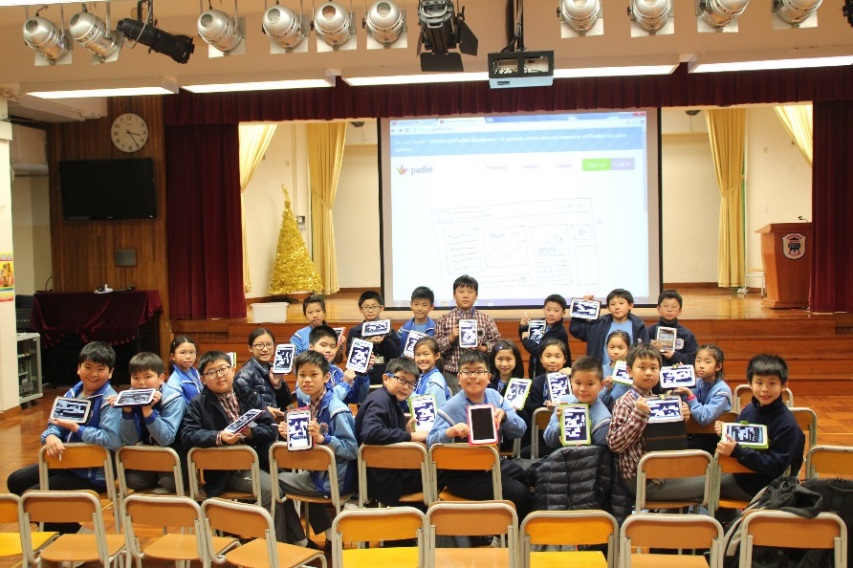 網上訪問
網上小測試
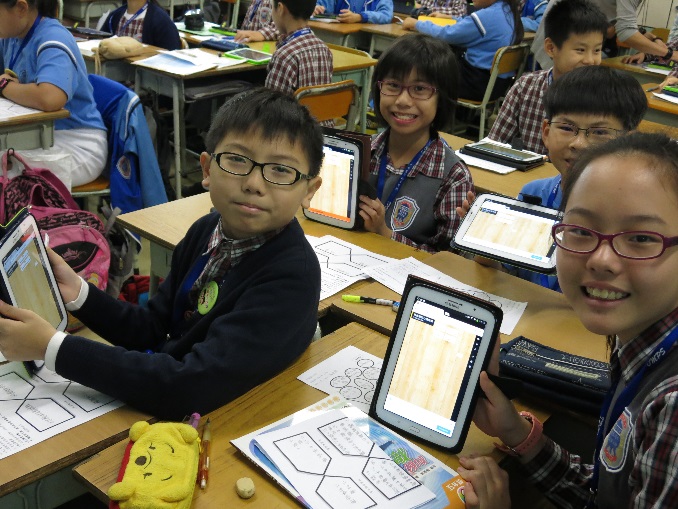 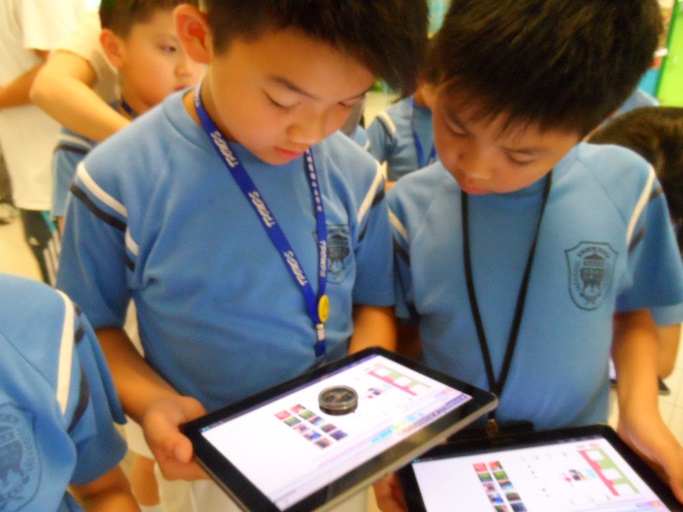 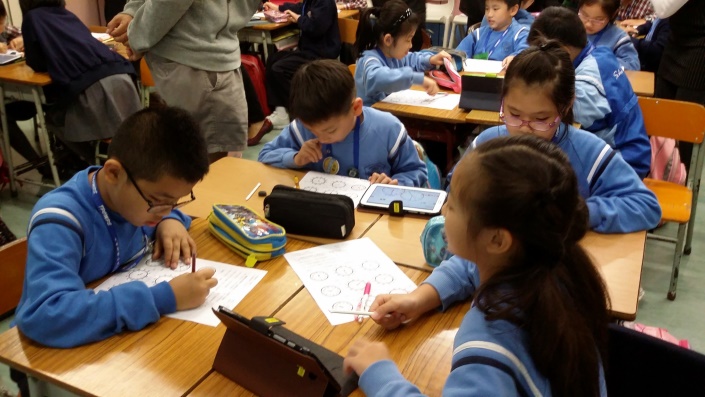 學與教平台
互動討論平台
校內追蹤
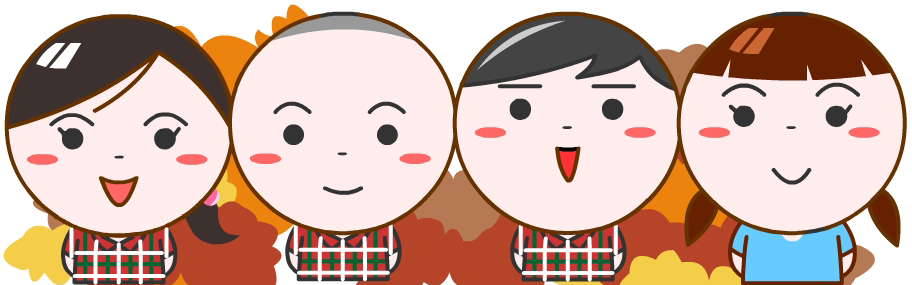 持續教師專業發展
管理與組織
配合照顧差異, 完善資優教育
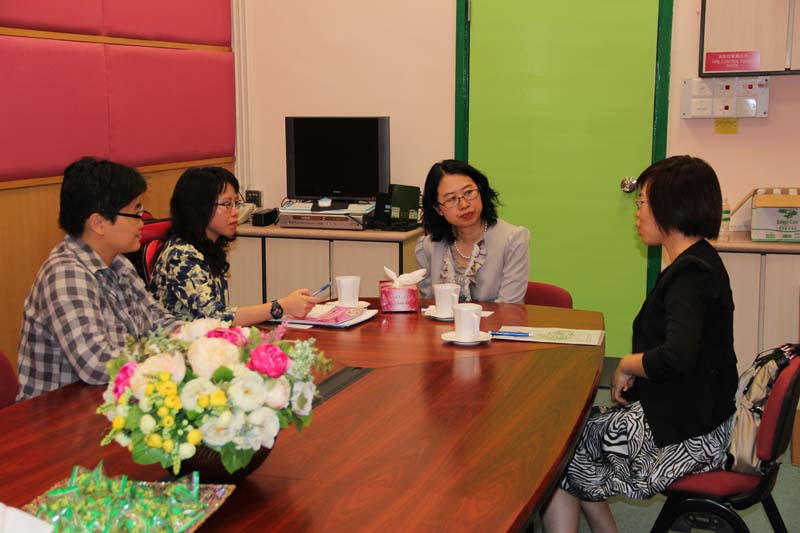 分享激勵
教育局資優教育組訪本校發展經驗
資優教育組邀請校長拍攝視像作為資優
  教育教師專業發展教材
教育局陪同星加坡資優教育部訪校
校長及資優教育主任獲邀在資優教育學苑
 雙年研討會 分享課程經驗
中文科科組長獲教育局及友校邀請主講資優教育的課程規劃
資優組訪問本校發展心得
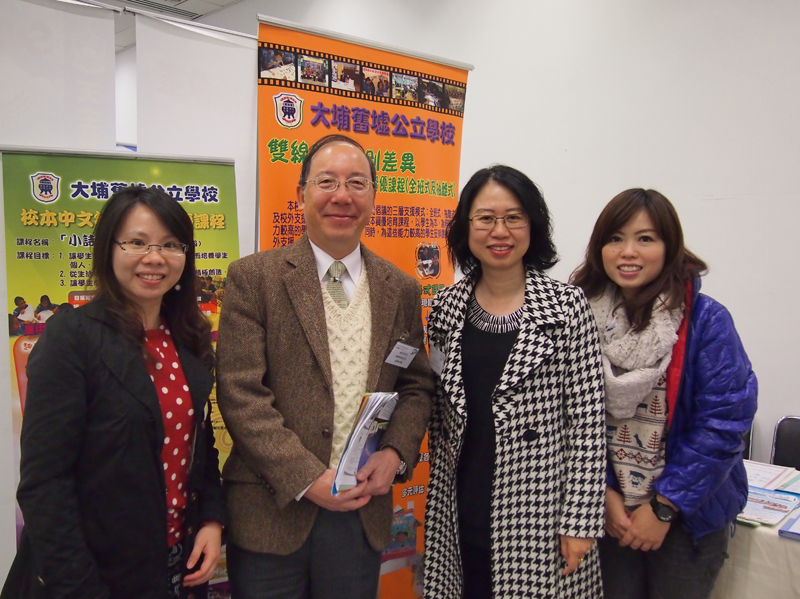 [Speaker Notes: 本校實施專科教學，讓教師能專注教授專長的科目，深化教師本科的教學知識和提高專業素養，讓教學更能配合學校和學生的特別需要。現時所有英文教師，均達基準，所有英文課堂以英語與學生溝通，作為學生活學英語的楷模。中文科及普通話科課堂以普通話與學生溝通。]
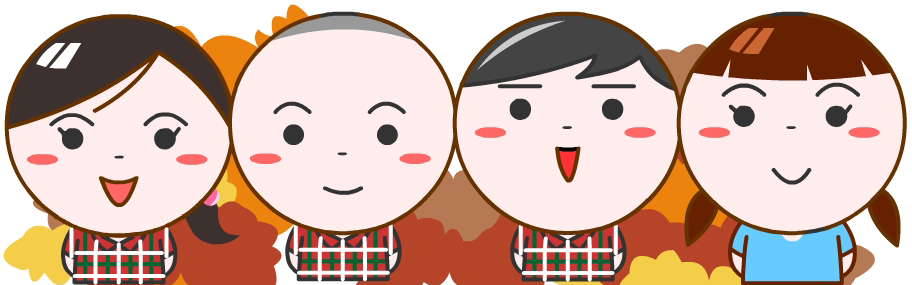 持續教師專業發展
管理與組織
學校專業經驗分享
  ~向本地、國內及海外教育團體或學校分享學校的經驗
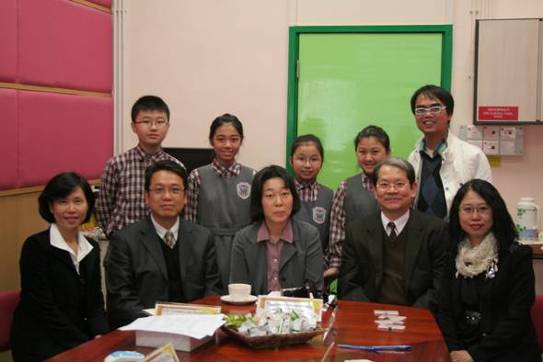 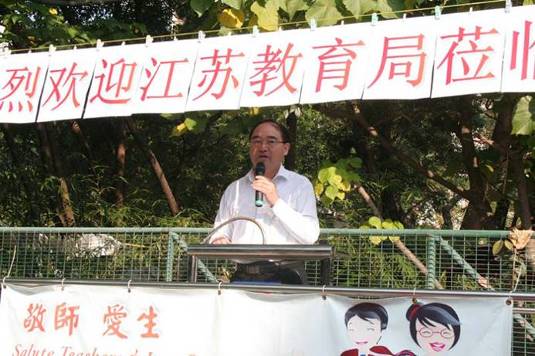 江蘇教育局一行三十人訪校
日本名古屋教授及教育局訪校
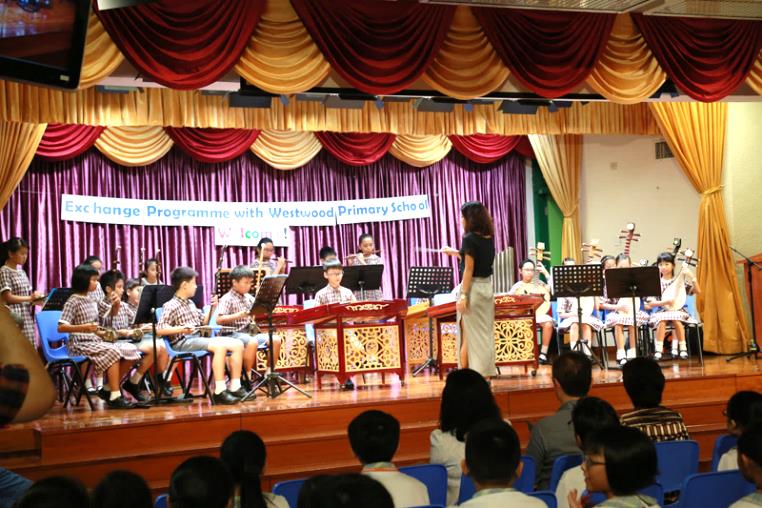 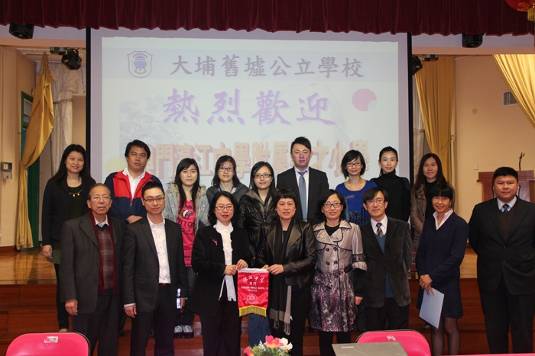 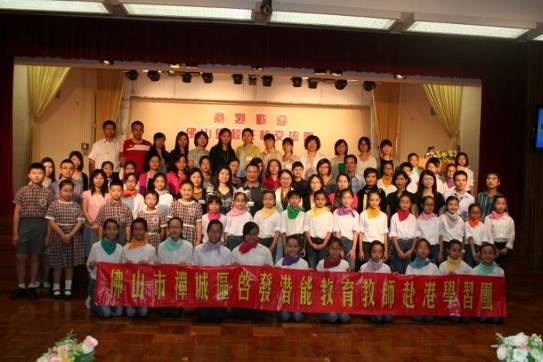 佛山四所學校駐校兩天
澳門中小學與出版社訪校
星加坡小學與本校交流
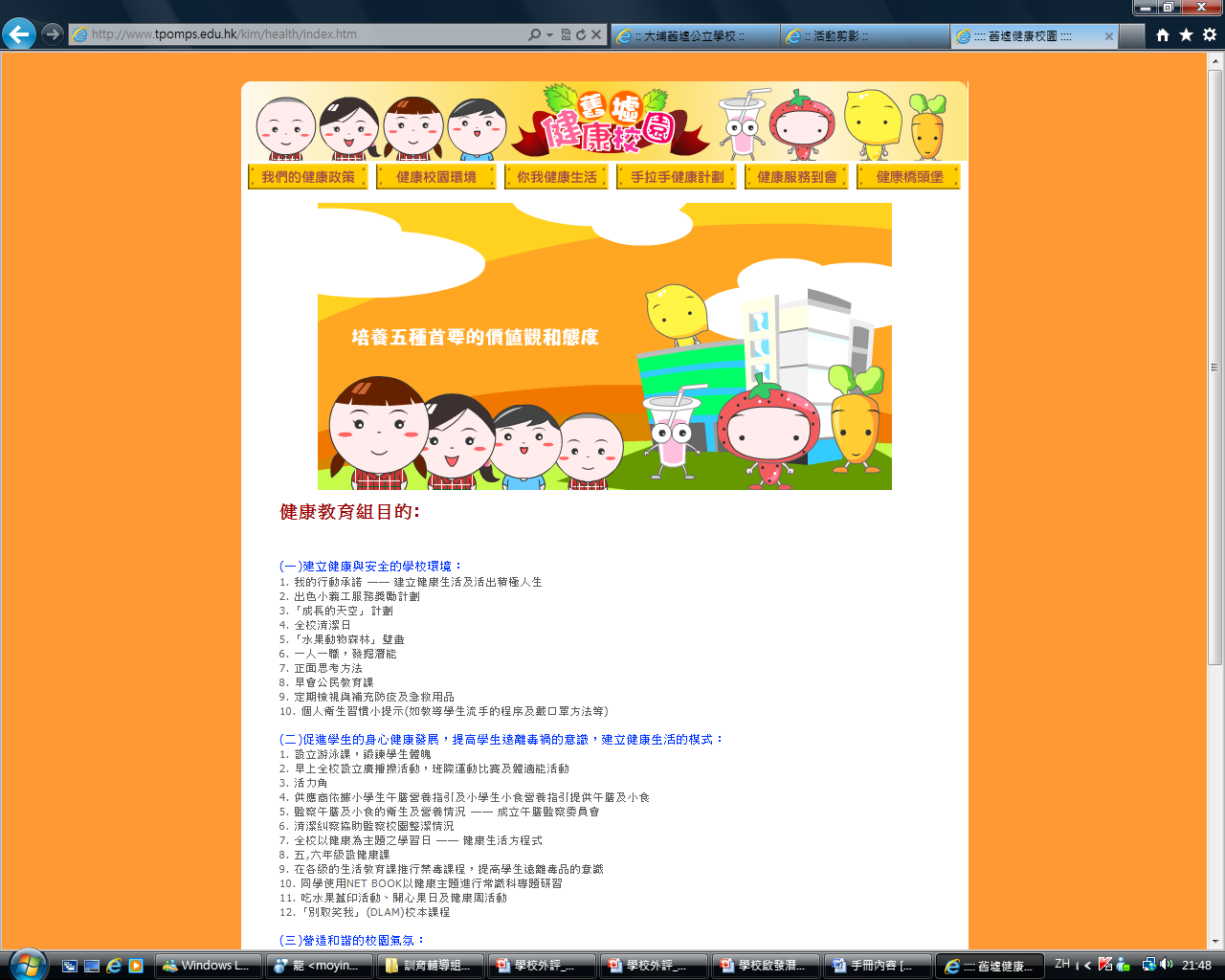 我們的健康政策
(一)建立健康與安全的學校環境
(二)促進學生的身心健康發展，提高學生遠 
      離毒禍的意識，建立健康生活的模式
(三)營造和諧的校園氣氛
(四)推動社區健康教育與健康活動
(五)辨識需要幫助的學生和建立相關轉介機制
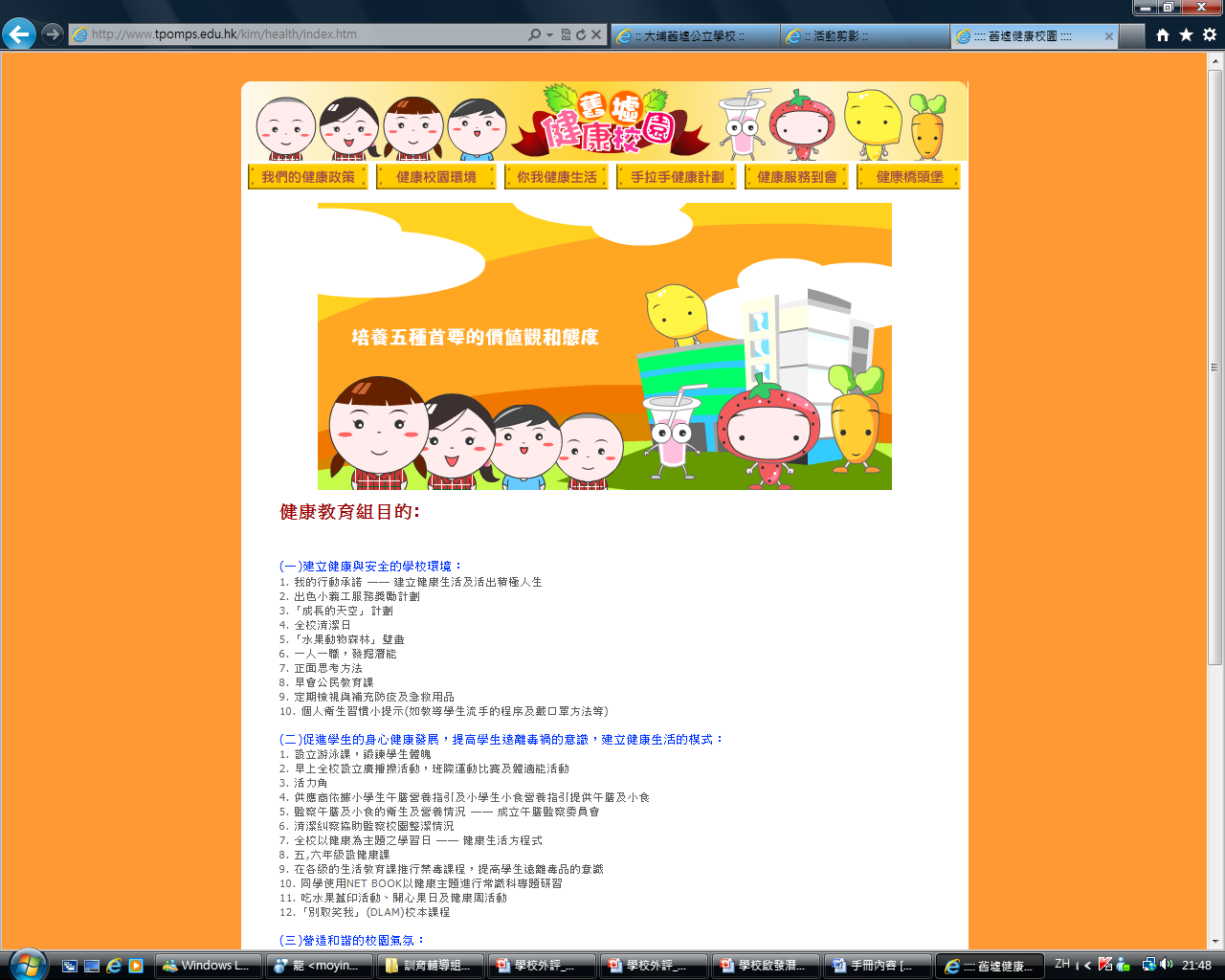 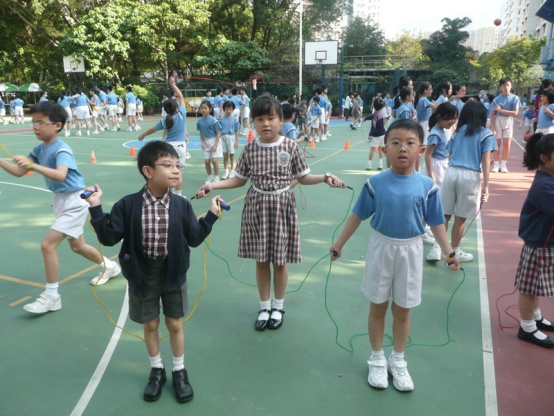 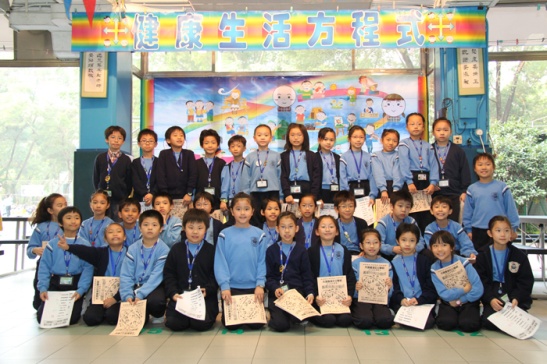 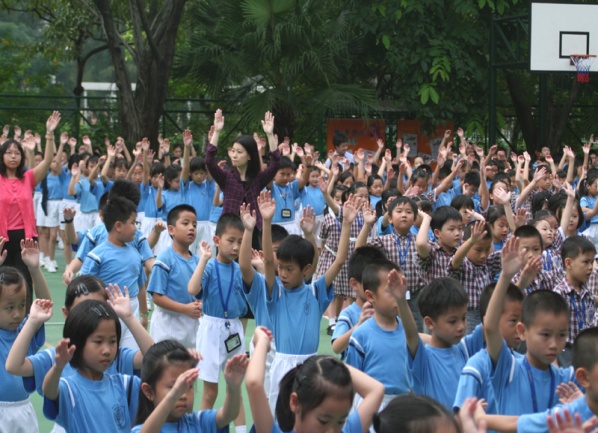 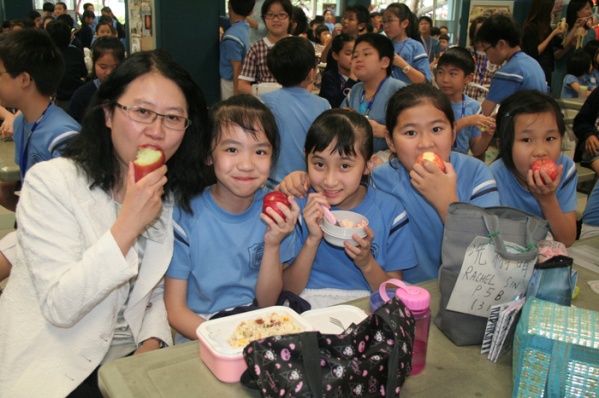 活力角
全校廣播操
開心果日
健康生活方程式
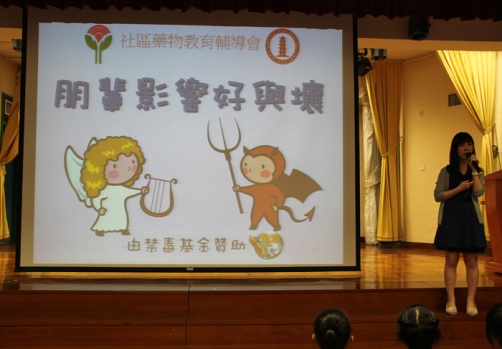 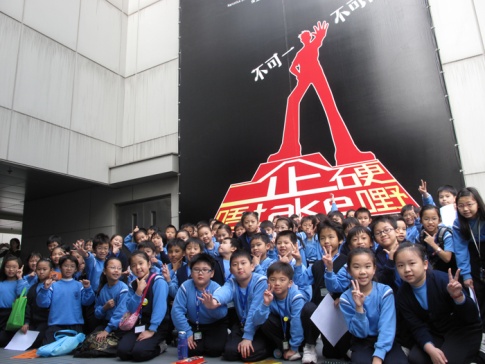 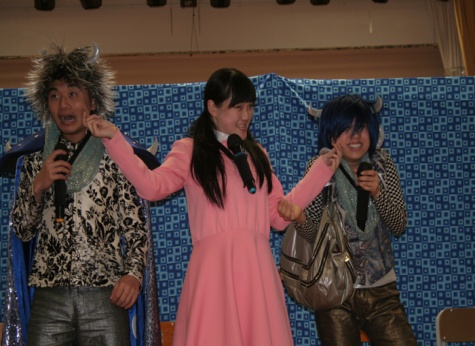 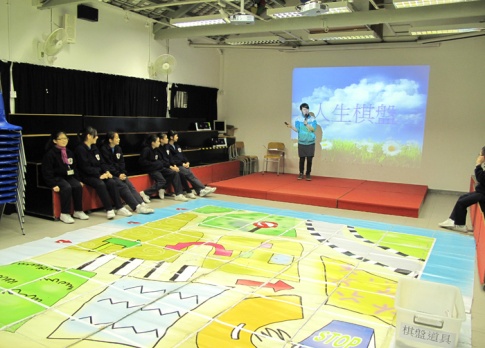 講座
參觀藥物中心
禁毒小先鋒訓練
短劇
將有禁毒元素的課程加入本校生活教育課（核心課程）
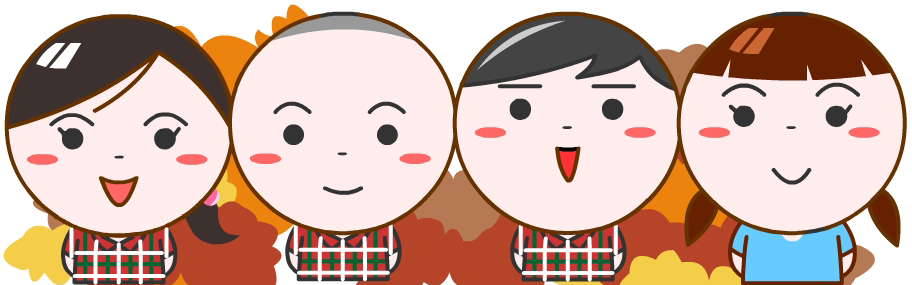 學生成長支援
校風及學生支援
生活教育課
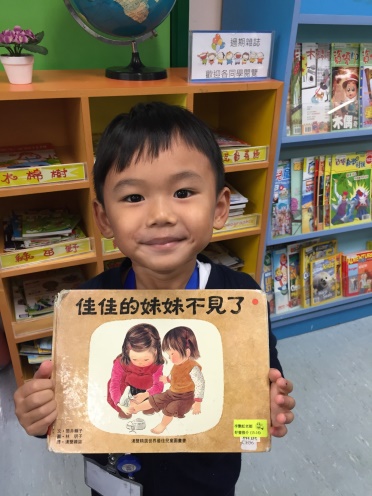 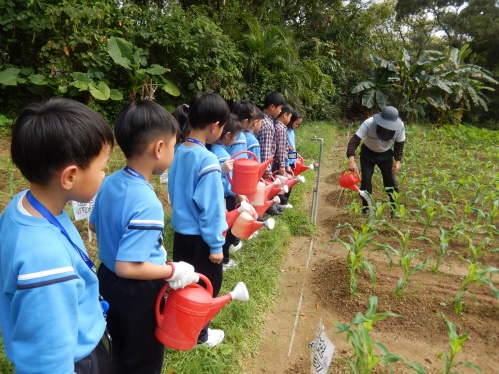 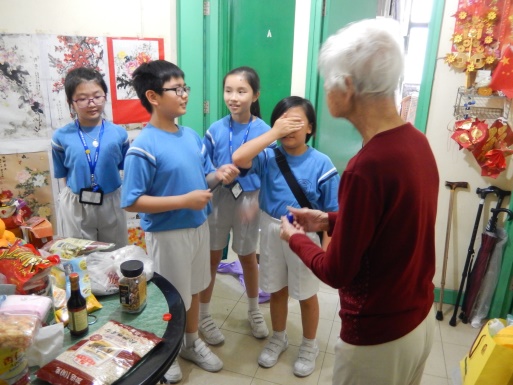 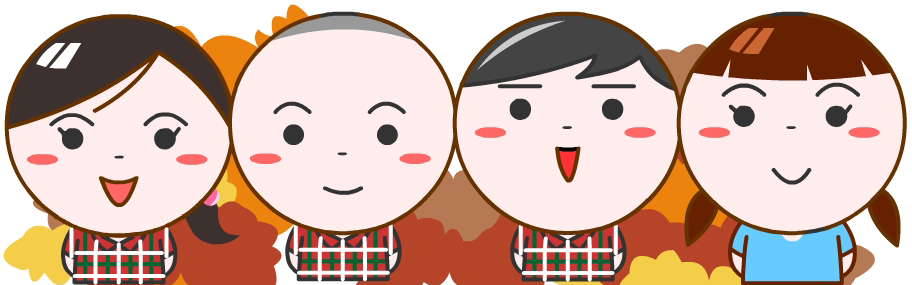 課程組織與實施
推動關鍵項目的發展---德育、公民及國民教育
  生活教育課、“別取笑我”課程
學與教
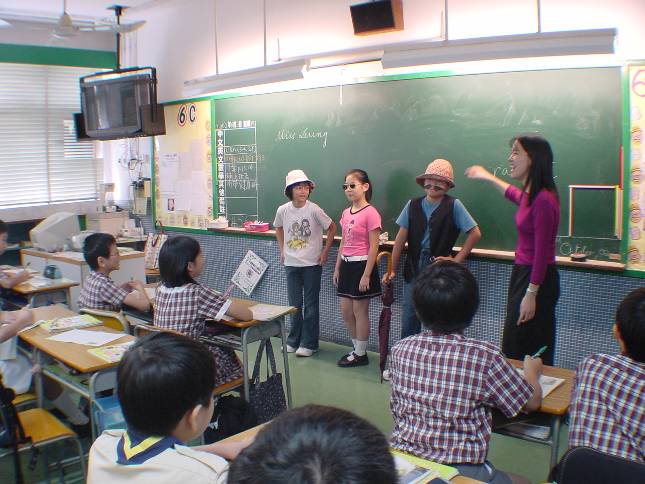 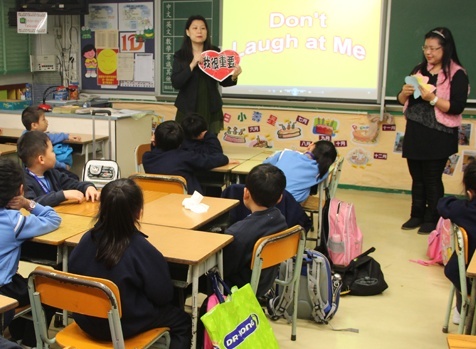 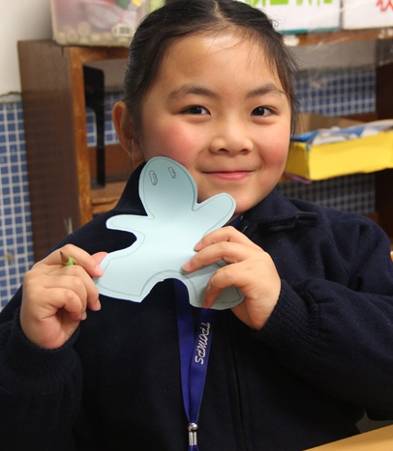 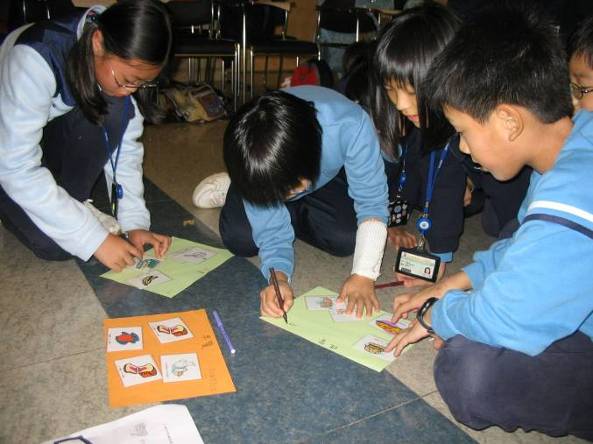 “別取笑我”課程
生活教育課
[Speaker Notes: 在推動德育及公民教育方面，一至六年級有生活教育課，課程全部由老師編擬，學習個人，群體，學業方面正確的價值觀，學校亦設好孩子獎勵計劃，目的是鼓勵同學積極生活，自小養成對學校，家庭，社會以至國家應有的正確態度。
啟發潛能教育的五個理念──尊重、信任、樂觀、關懷和刻意性，舉辦不同種類的課程及活動如:「Don’t Laugh at me」（別取笑我）課程，給予機會讓同學學習，共建關愛和諧校園。]
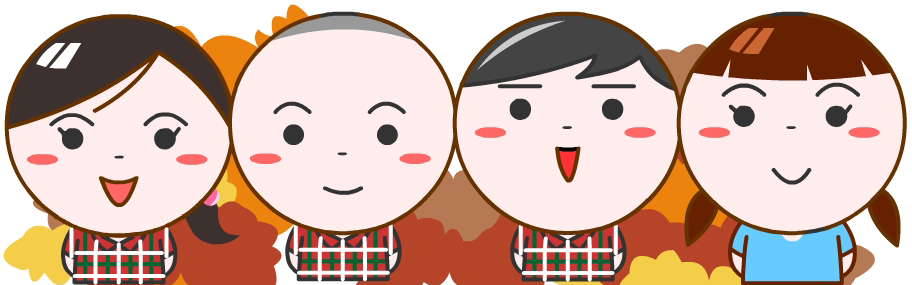 學生成長支援
校風及學生支援
拓闊學生經歷，認識當今世界面對的問題 ，
培養學生尊重和民主的價值觀。
建立校本DLAM (Don’t Laugh at me)課程
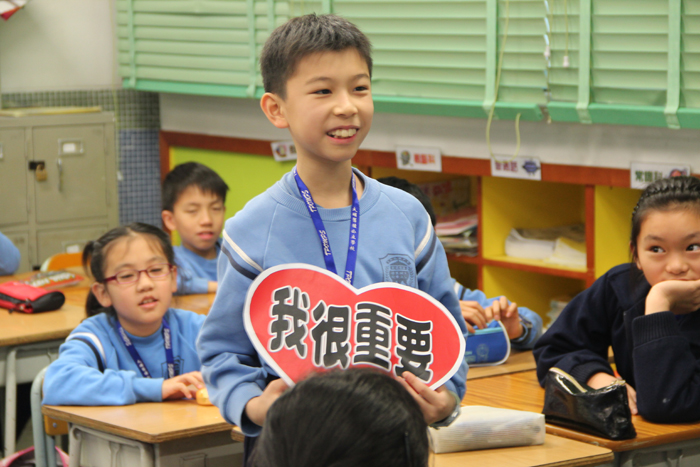 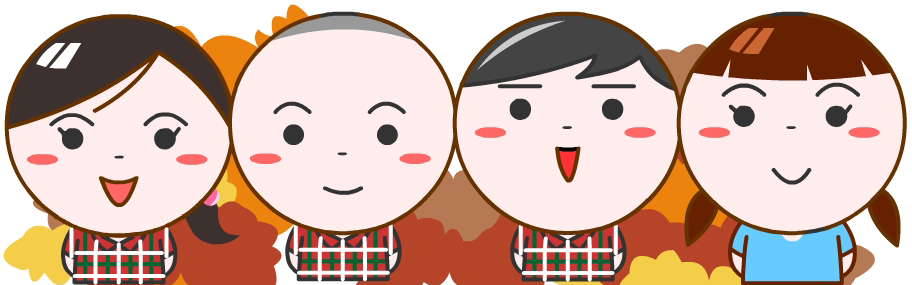 第一層輔導支援
各級輔導主題
校風及學生支援
常規訓練
伴讀計劃
情緒關注
班際活動
一年級：適應新生活
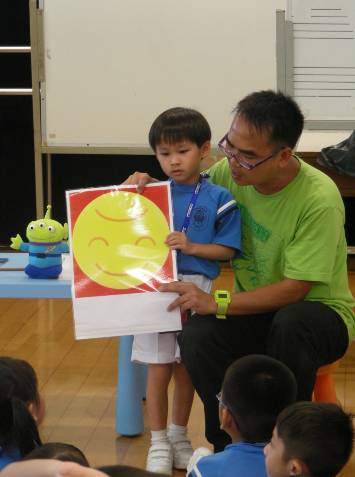 開開心心上小一
小一適應課程
迎新會
愛心大使
二年級：友愛的校園
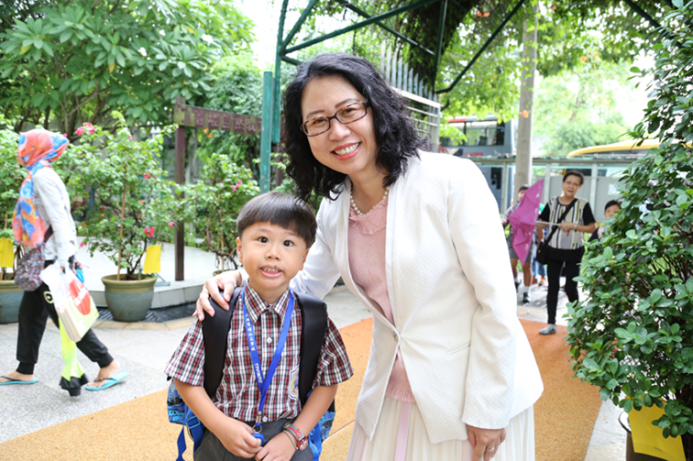 班際友愛活動
別取笑我課程：被中傷的狼
別取笑我課程：易地而處
別取笑我課程：紛爭電梯
學生成長支援
課室以外的學習經歷  OLE   (全級參與)
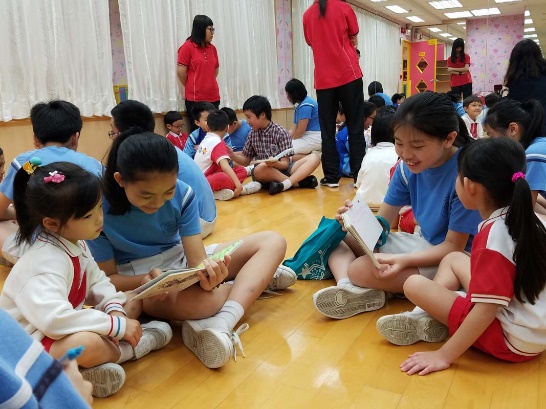 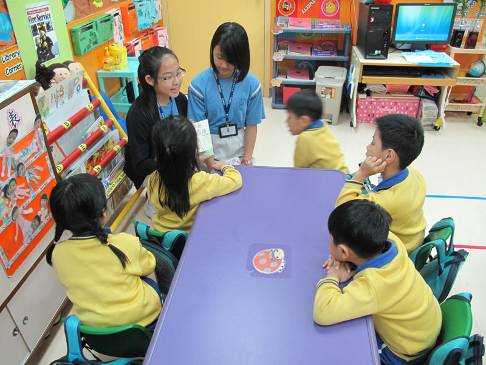 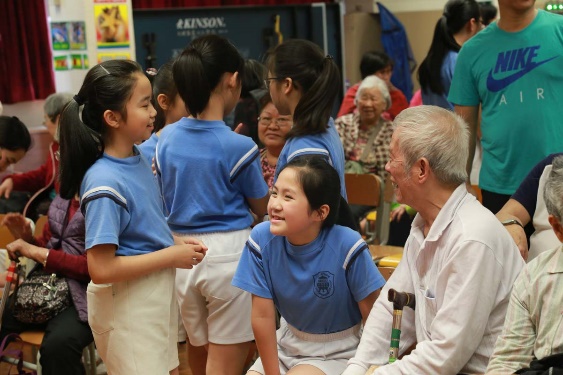 小眼睛看大世界
放眼世界－境外體驗.學習.交流
本校設關愛夢飛翔計劃津貼
大埔舊墟公立學校
全面發展
多元潛能
全面發展 多元潛能
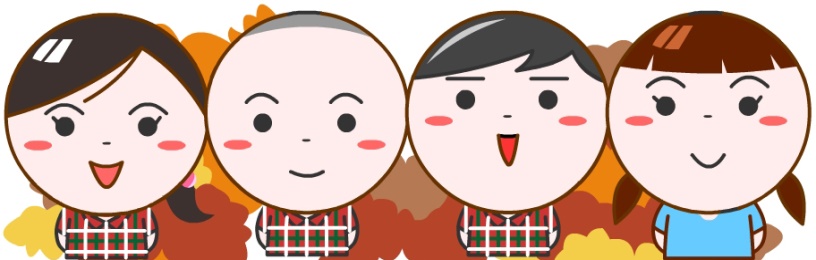 教師帶領的課外活動
每學期開辦超過60組，全學年超過3500人次參加
由家長教師會舉辦的課外活動
每學期開辦超過50組，全學年超過2200人次參加
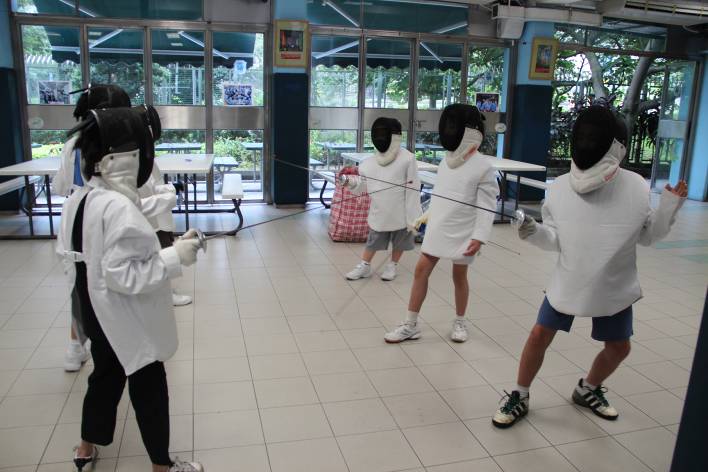 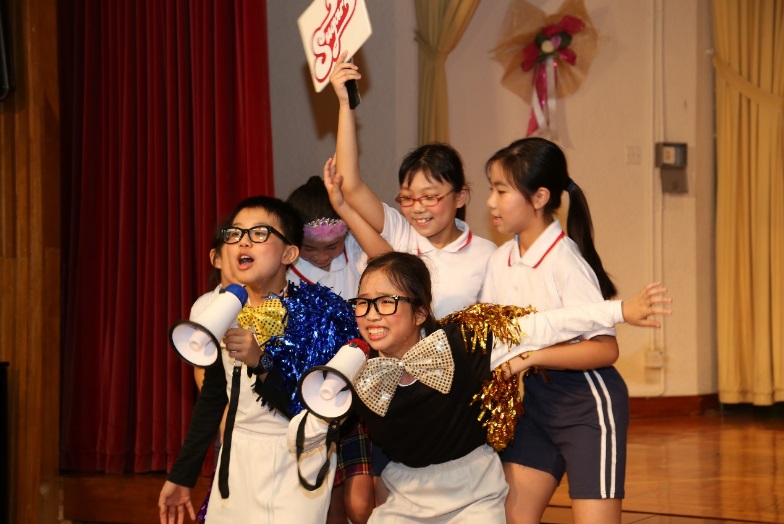 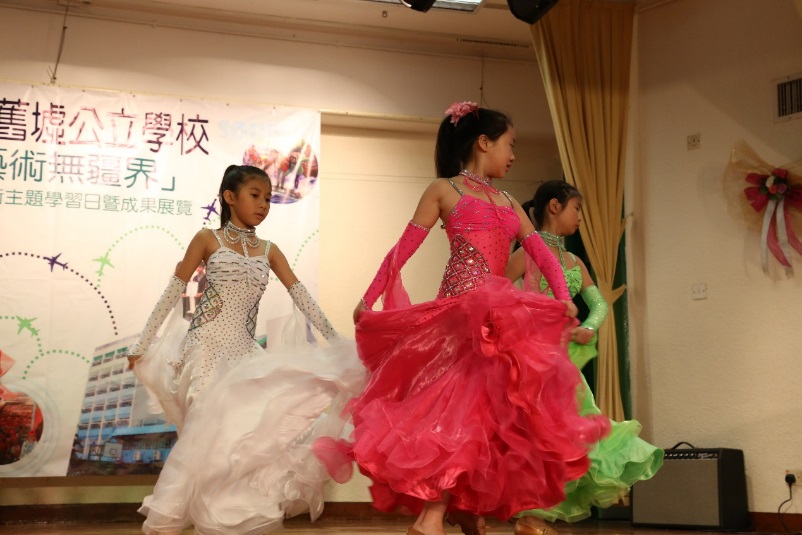 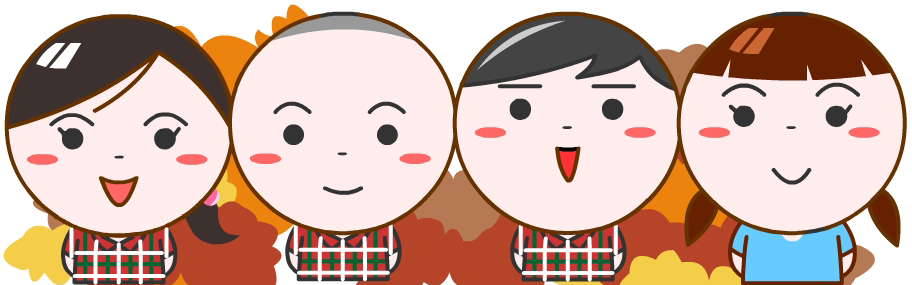 藝術教育
          視覺藝術
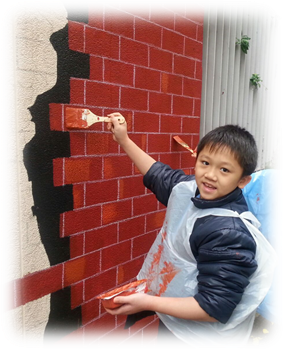 童創作藝術
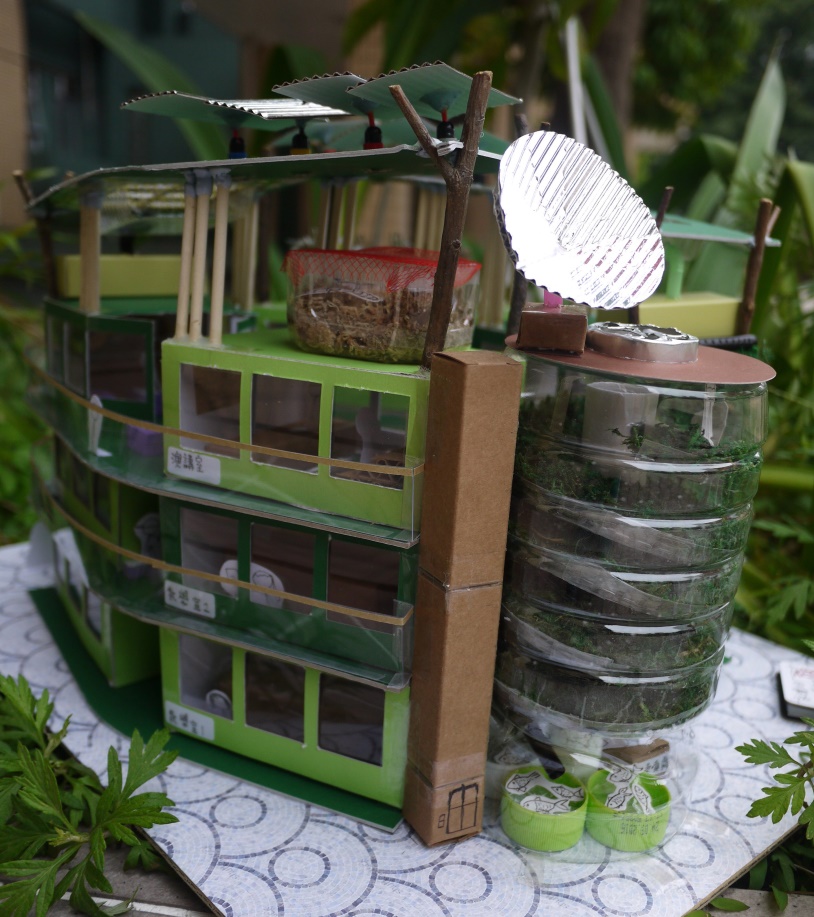 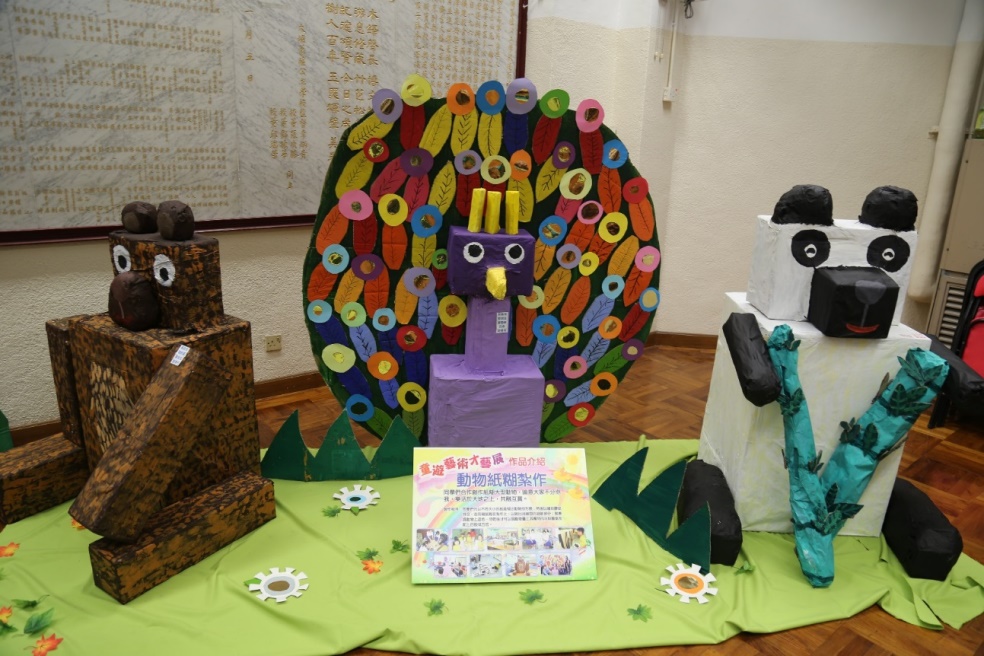 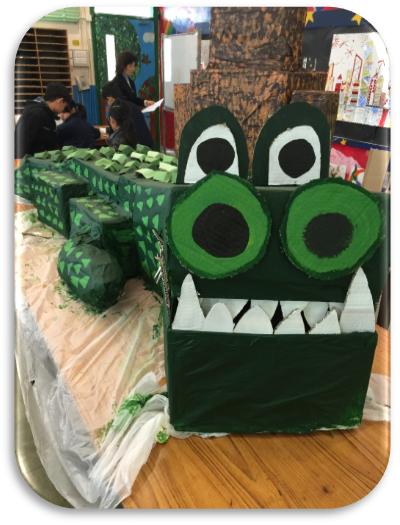 榮獲「綠色建築-全港中小學比賽冠軍」
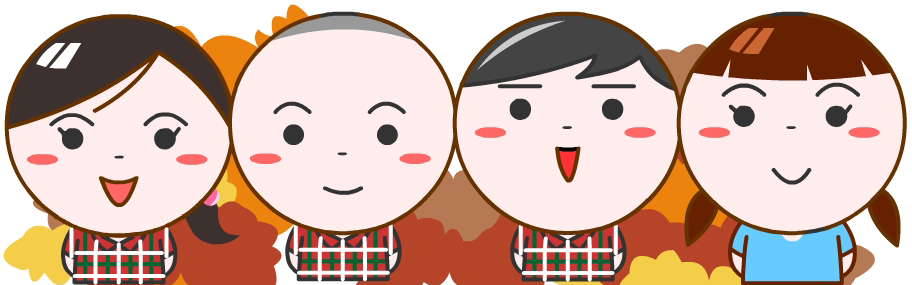 藝術教育
          視覺藝術
每年設主題藝術展覽
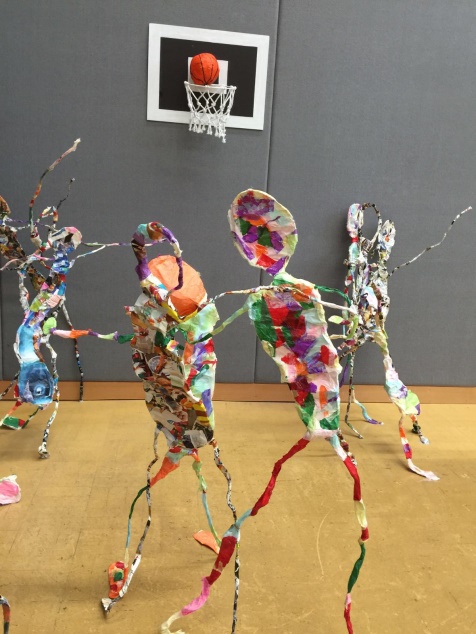 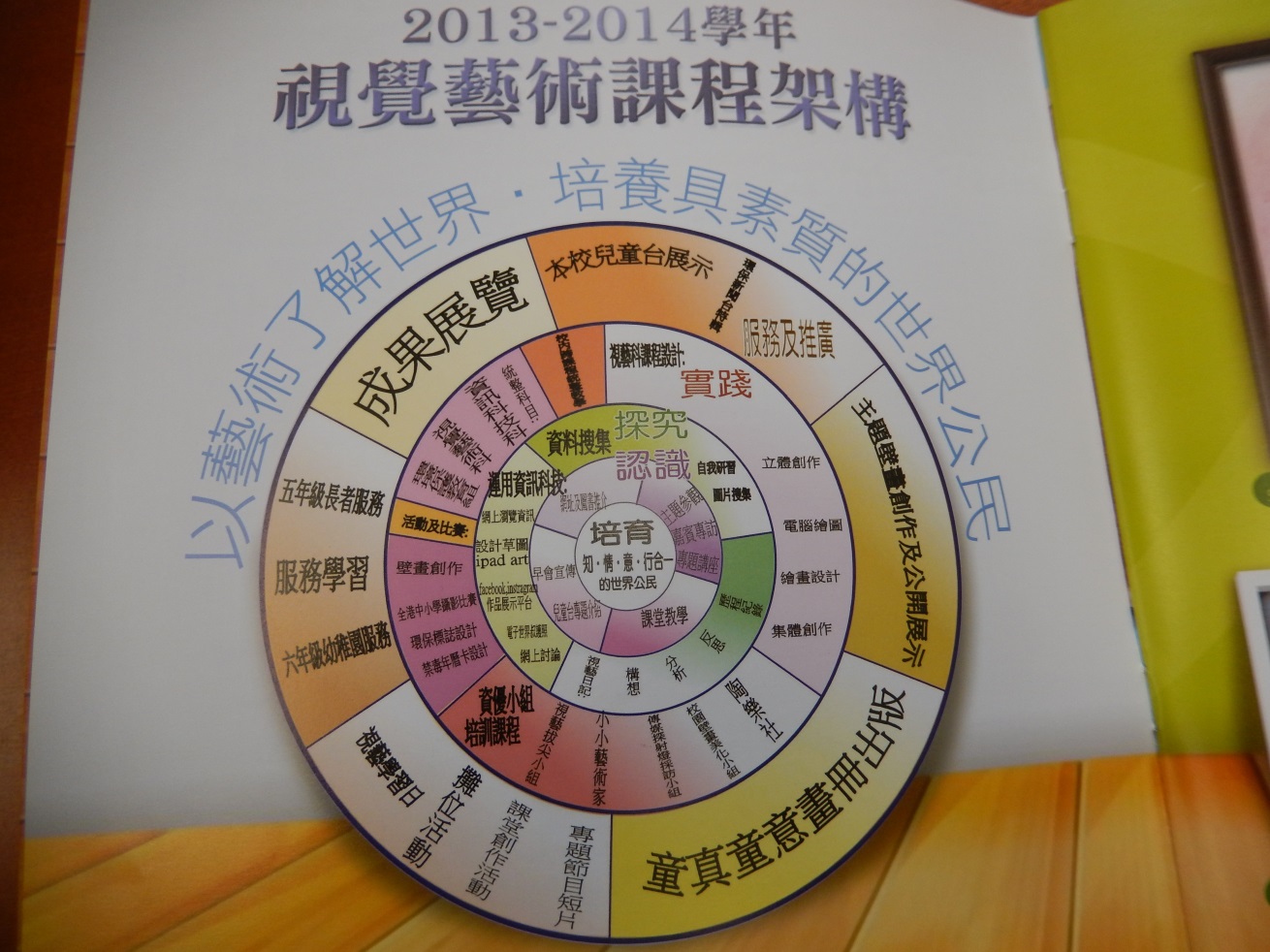 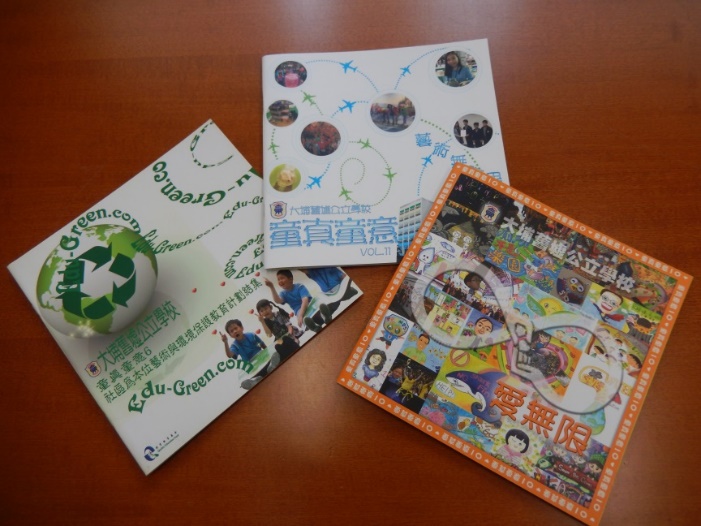 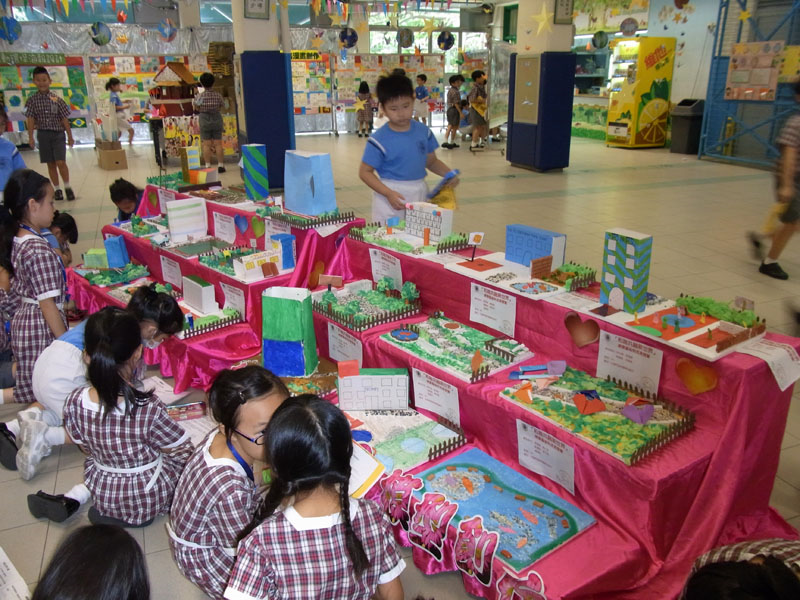 獲藝術教育金獎
我們的六個音樂組
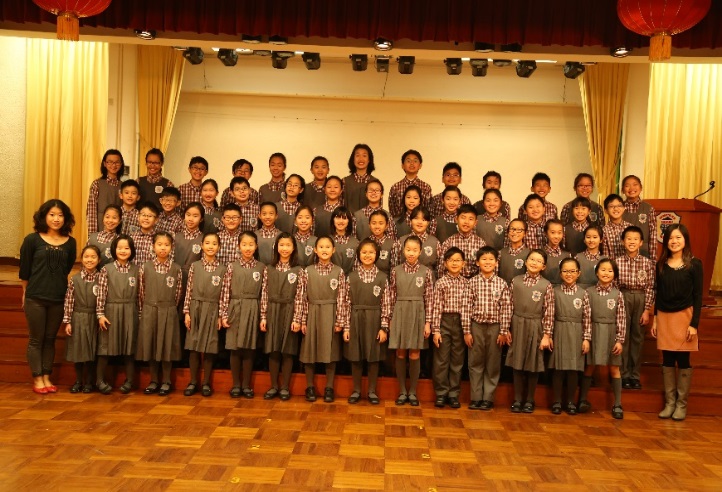 多元化音樂活動
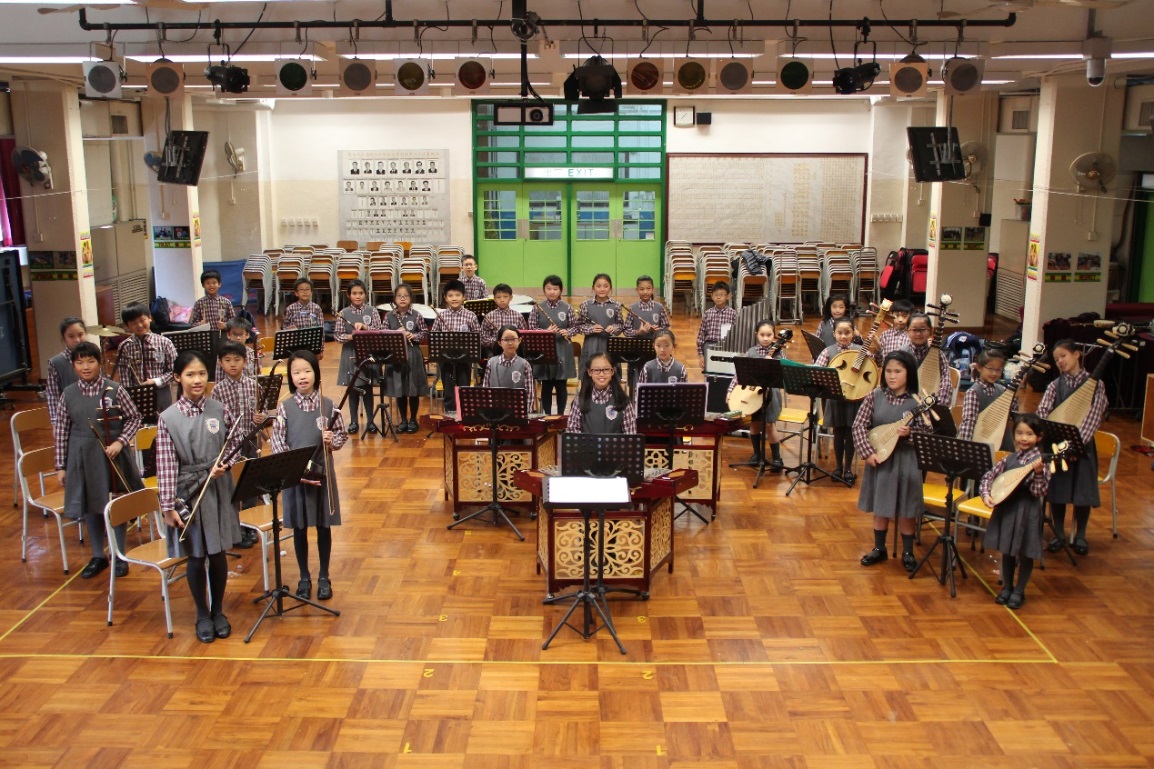 高級合唱團
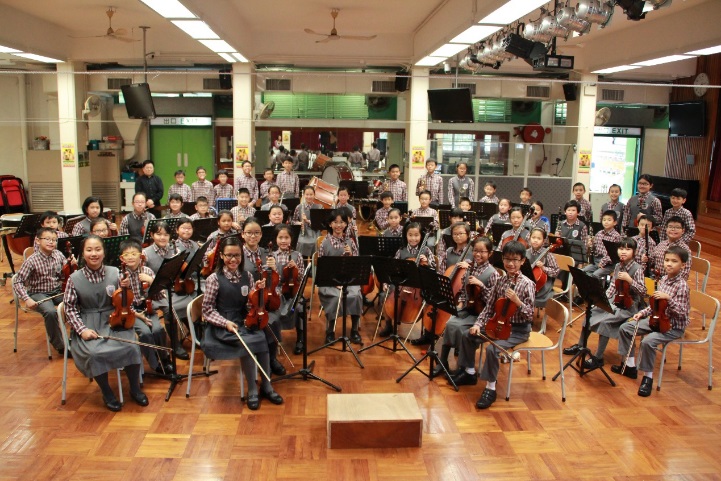 中樂團
管弦樂團
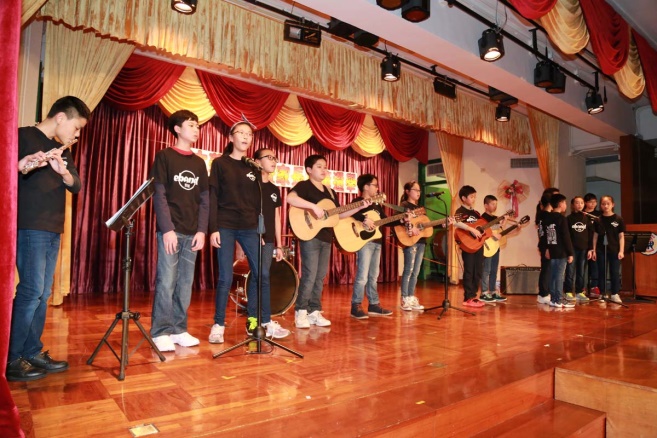 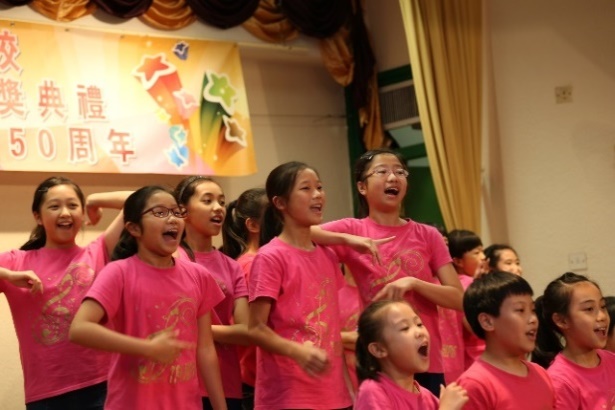 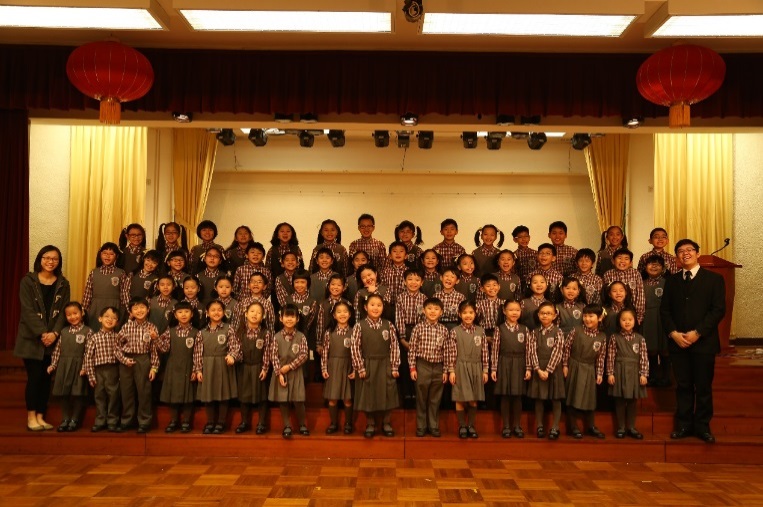 E band
初級合唱團
舊墟之聲
我們的音樂會
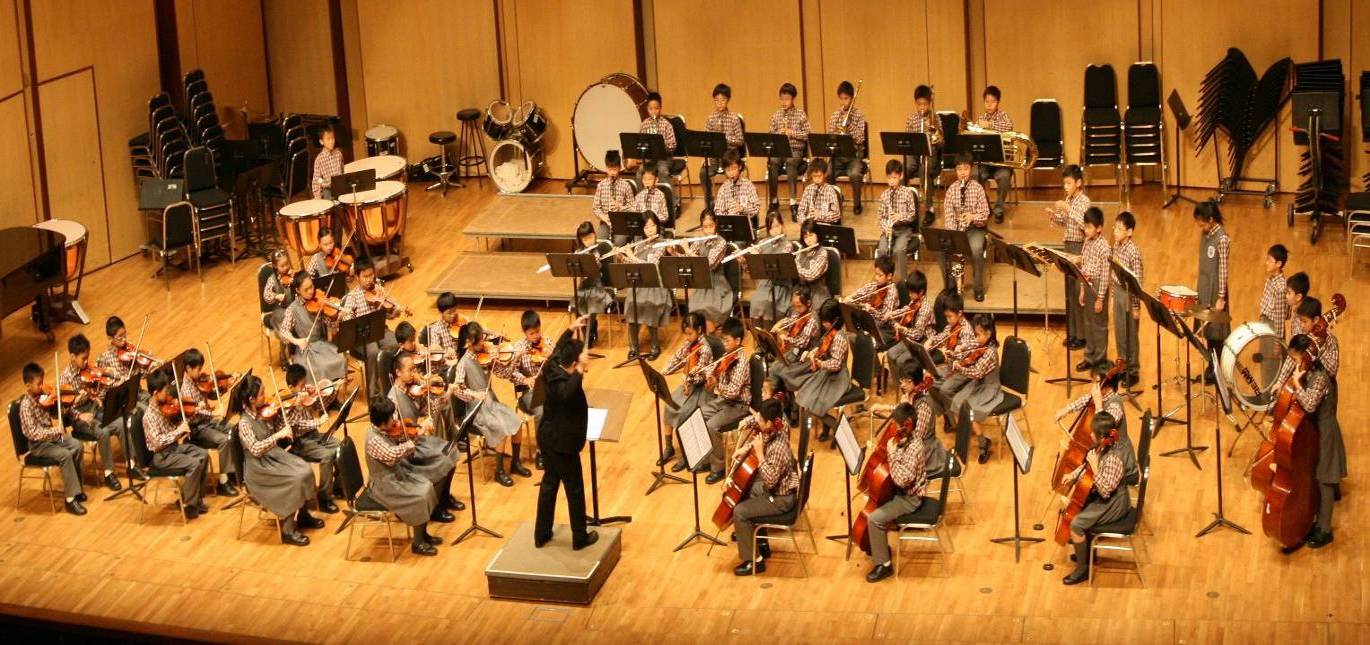 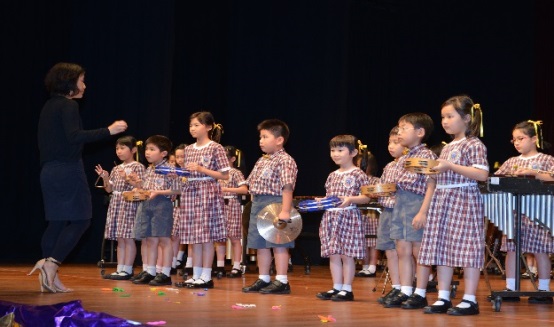 舉行樂韻飄揚在舊墟音樂會
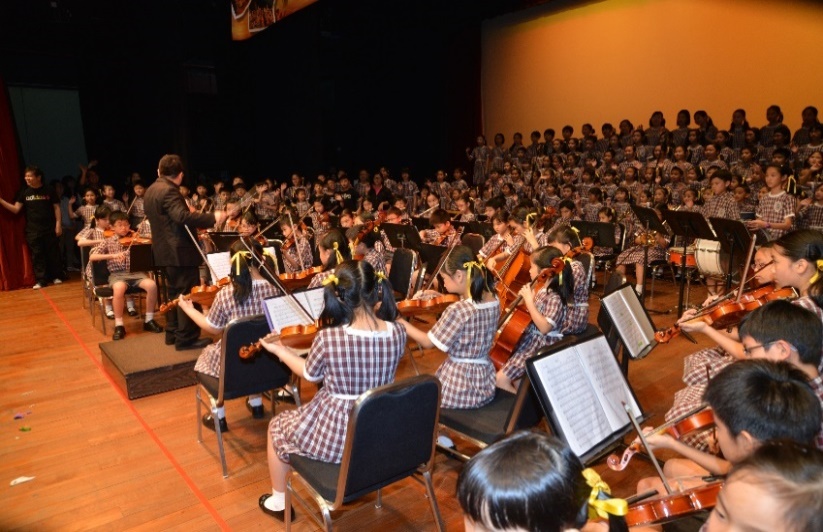 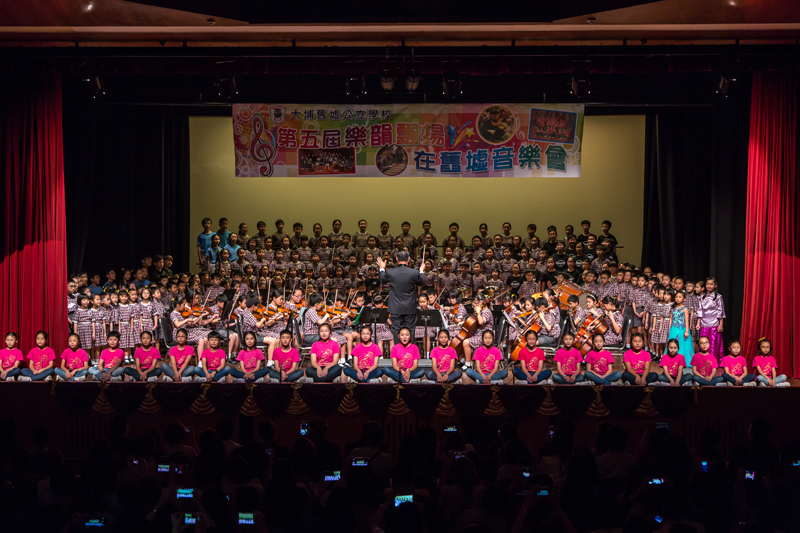 我們的運動員
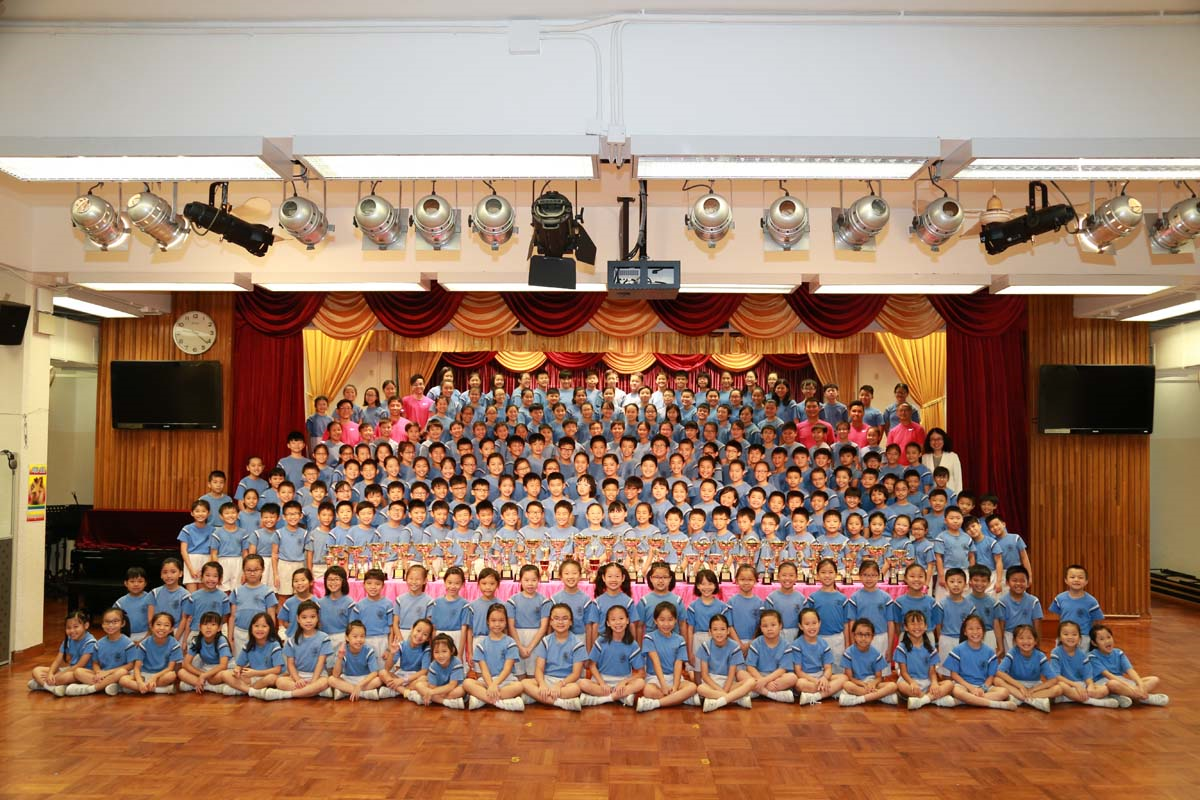 全面優質
全年總錦標賽(即全年各項體育比賽成績總和)女子組金獎(即第一名)(本校連續第四年蟬聯)
全年總錦標賽(即全年各項體育比賽成績總和)男子組銀獎(本校連續第五年獲金、銀獎)
我們的運動員
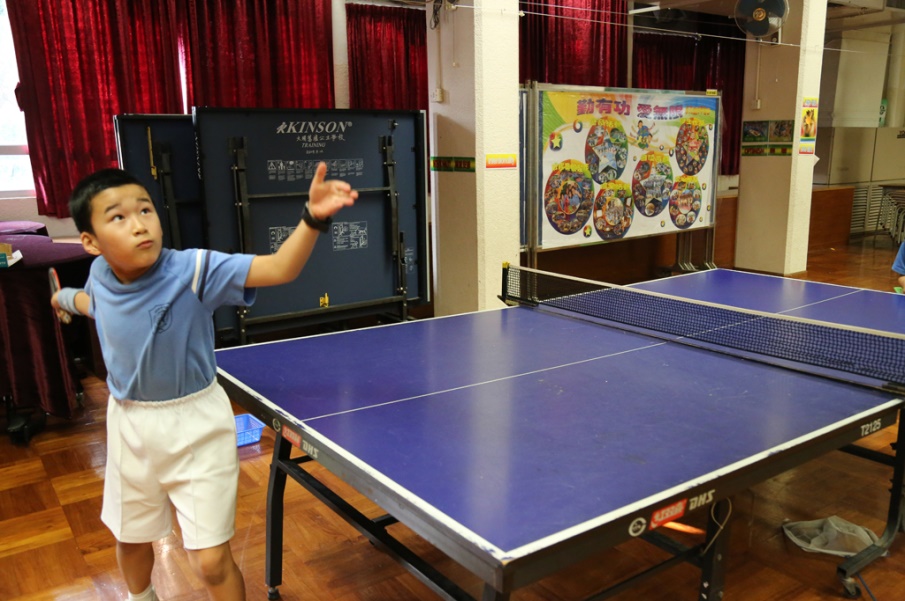 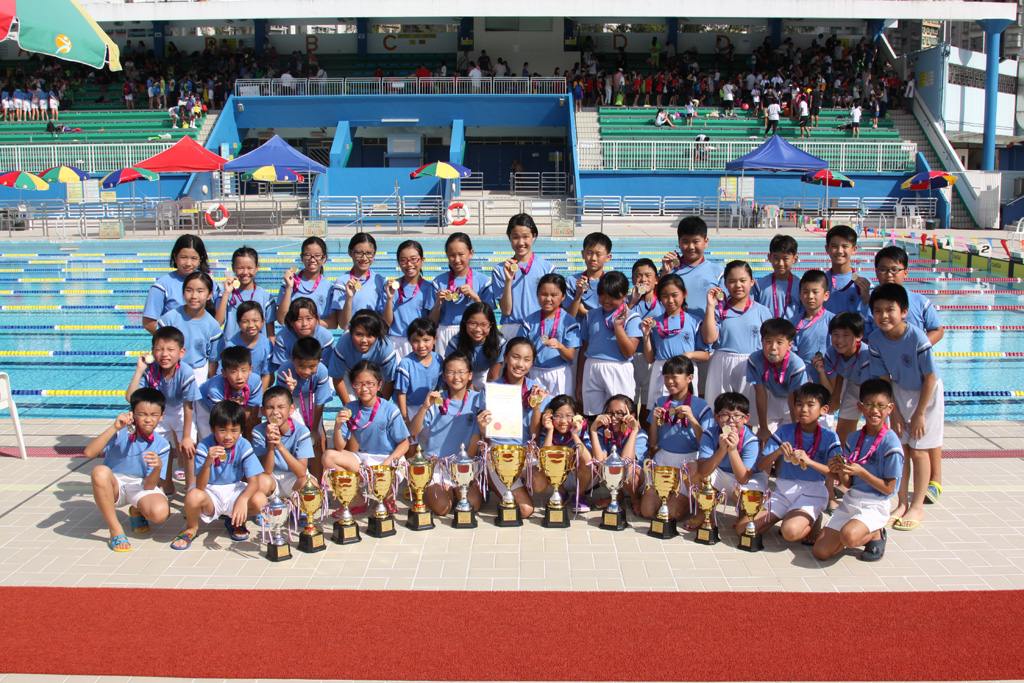 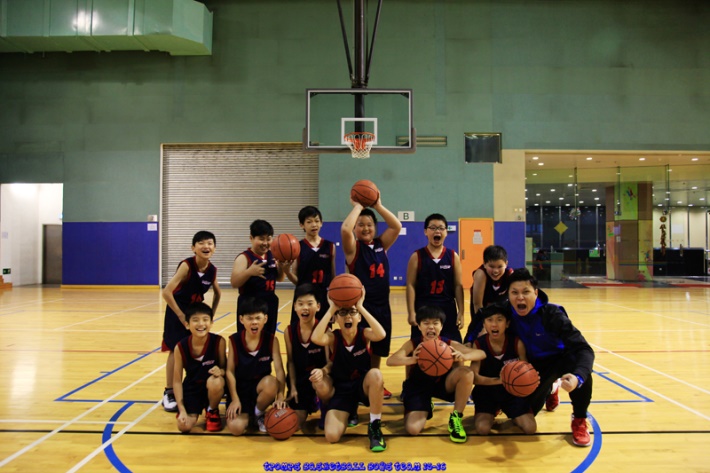 榮獲大埔區小學乒乓球比賽女子組團體亞軍。
榮獲大埔區校際排球比賽女子組冠軍
榮獲大埔區小學游泳比賽團體冠軍、破大會紀錄、
多項體育賽事獲傑出運動員獎
我們的運動員
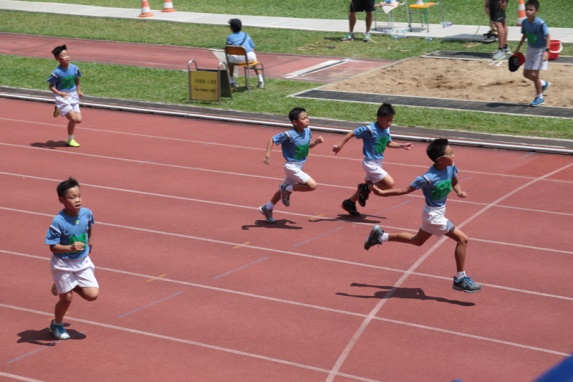 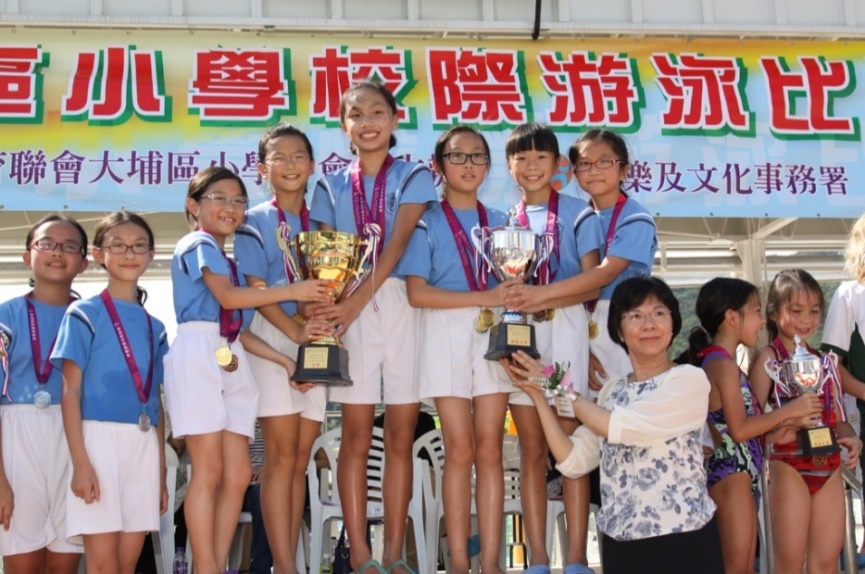 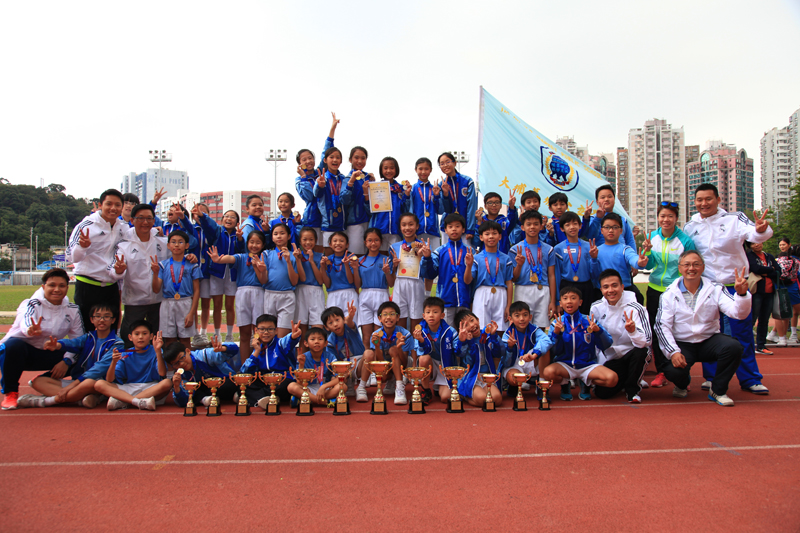 我們的制服團隊
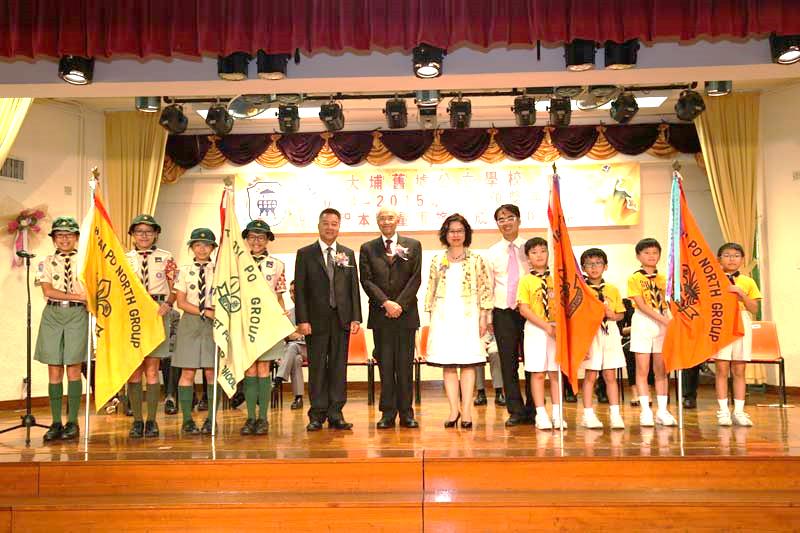 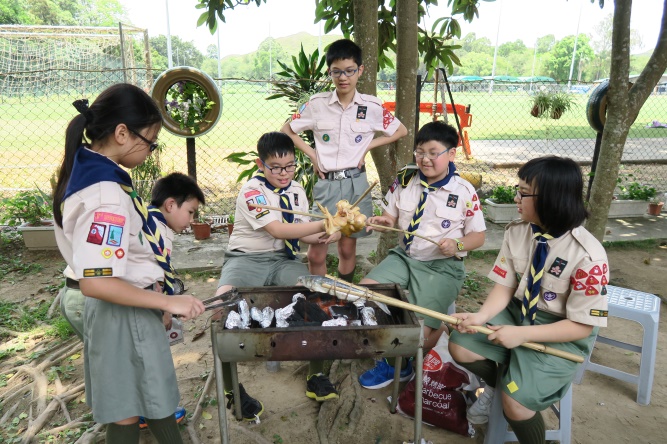 童軍旅團成立五十年
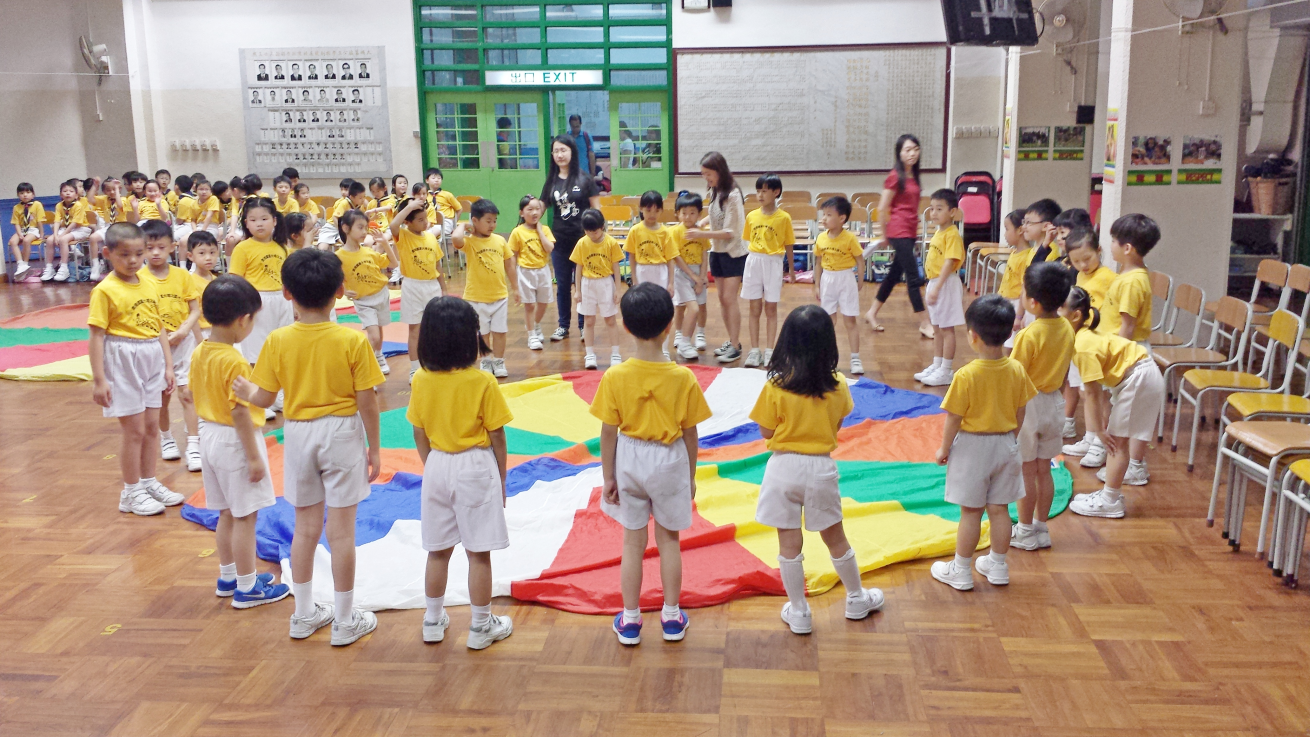 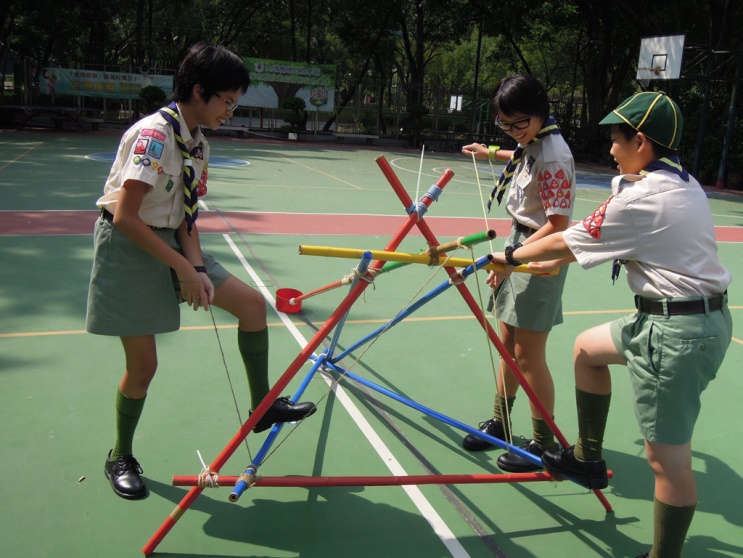 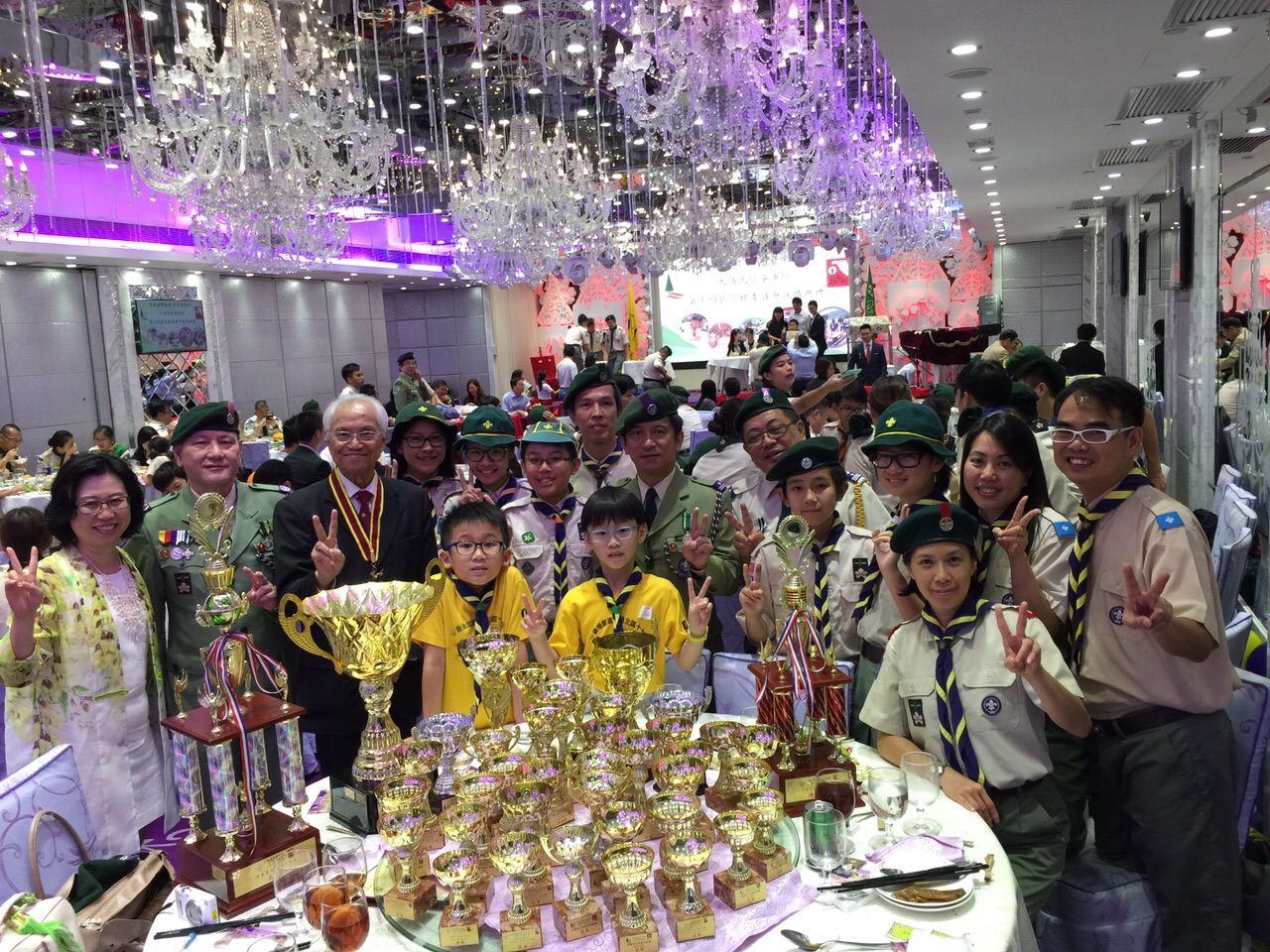 連續十三年獲選為優異旅團
榮獲小童軍區總監挑戰盃全場總冠軍
十一 次獲選為全港模範童軍
我們的制服團隊
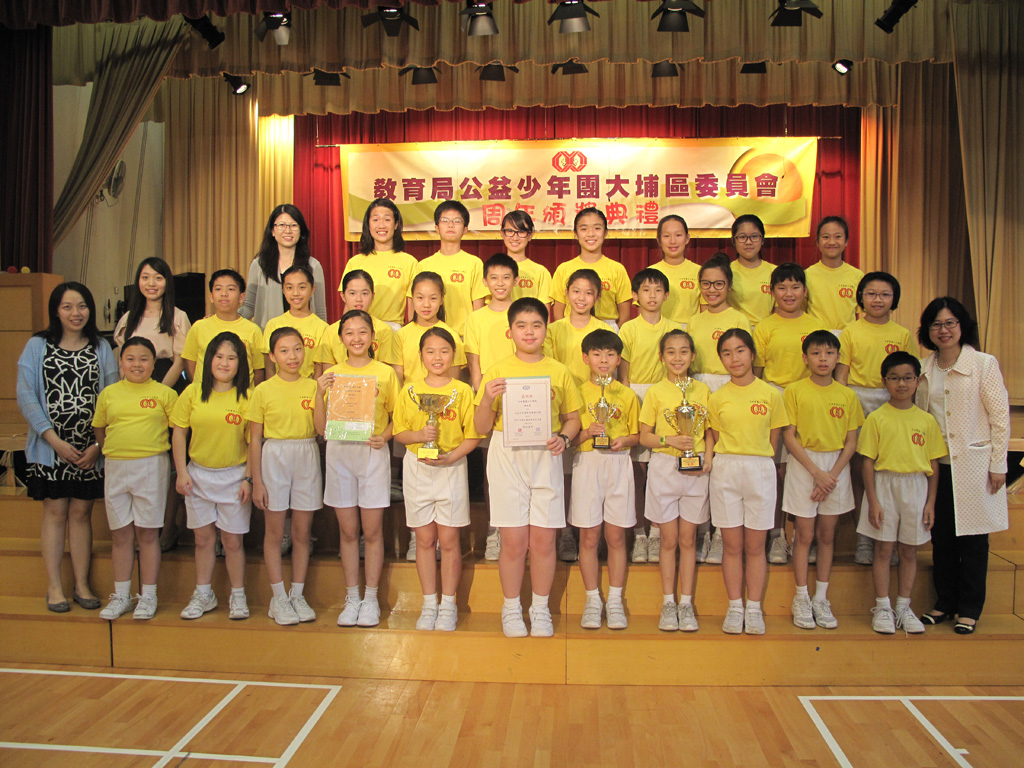 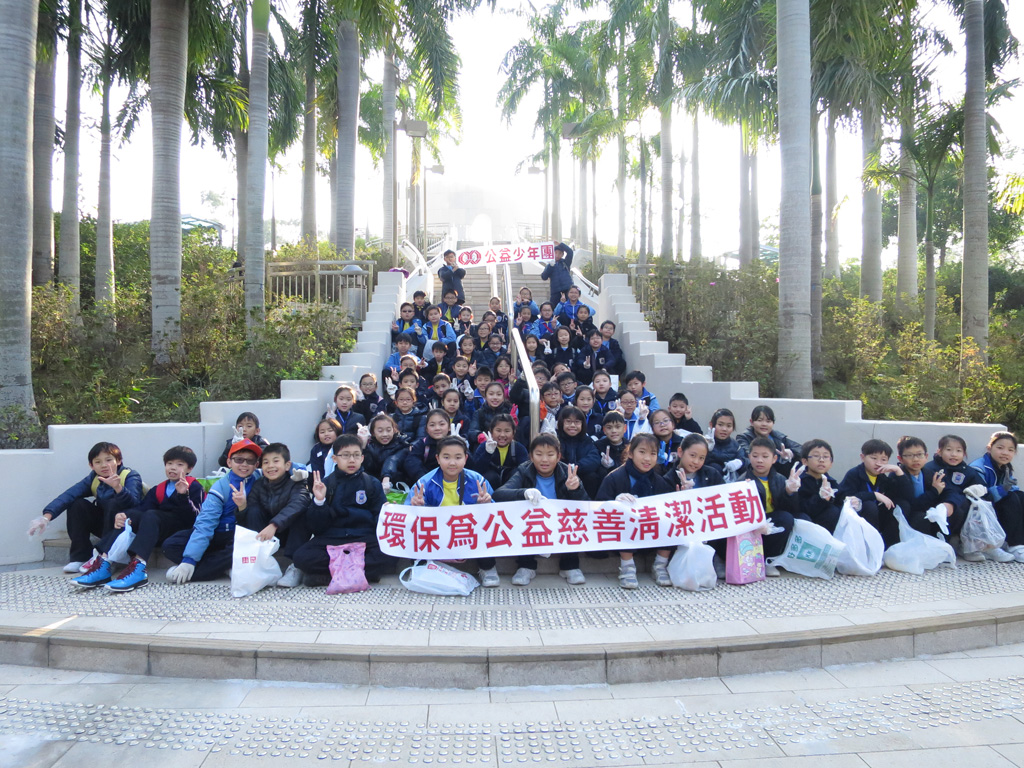 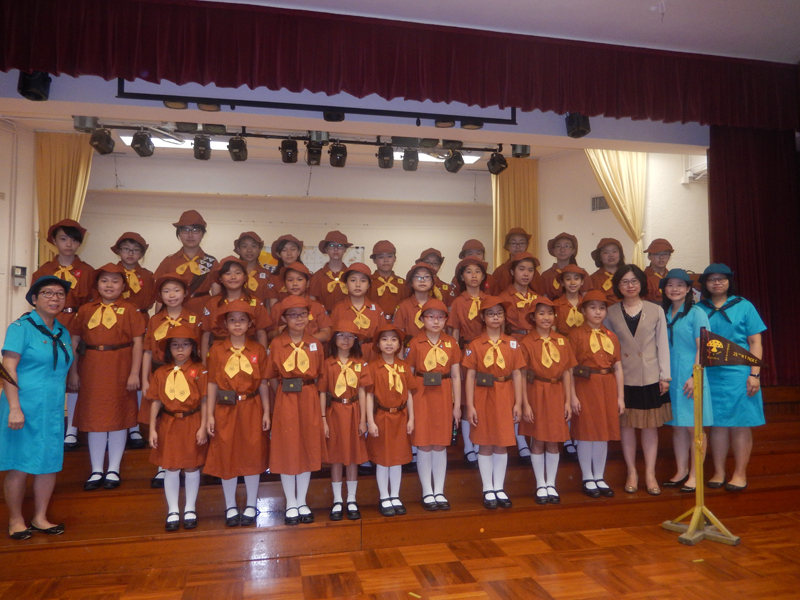 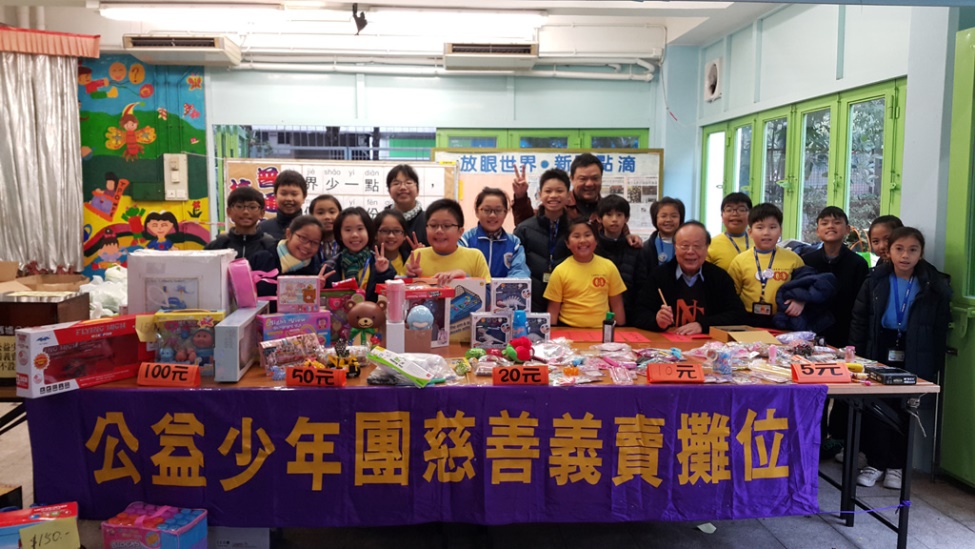 制服團隊
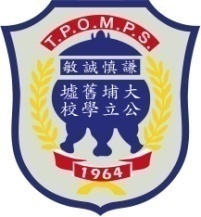 我們的制服團隊
勇於承擔
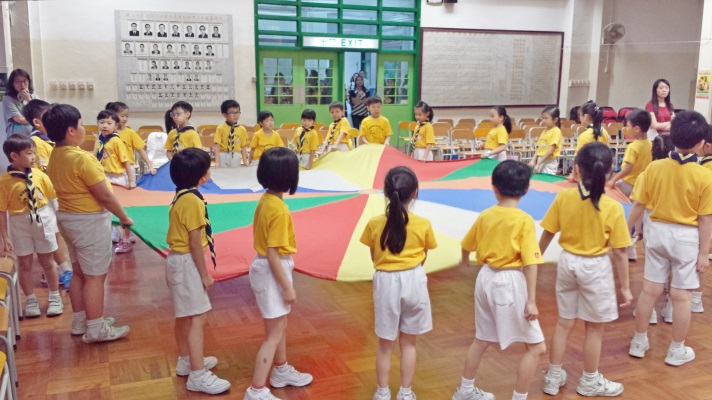 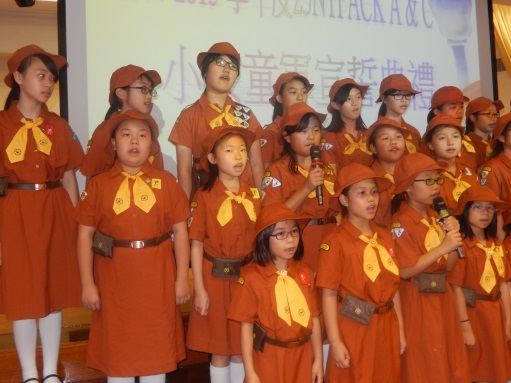 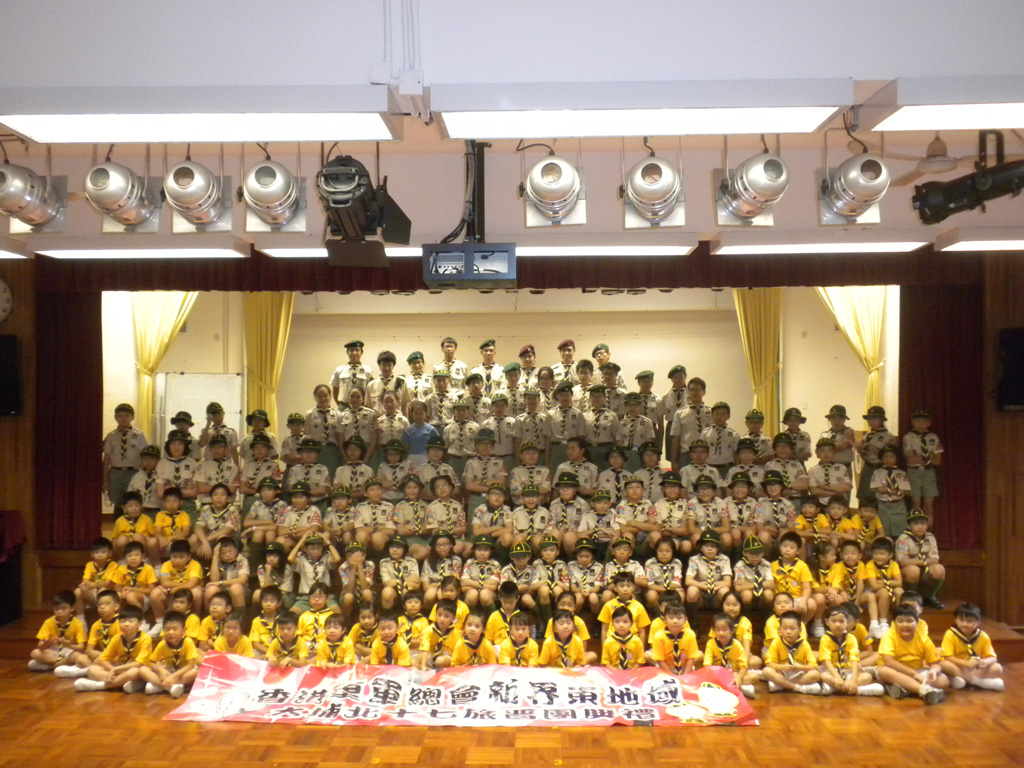 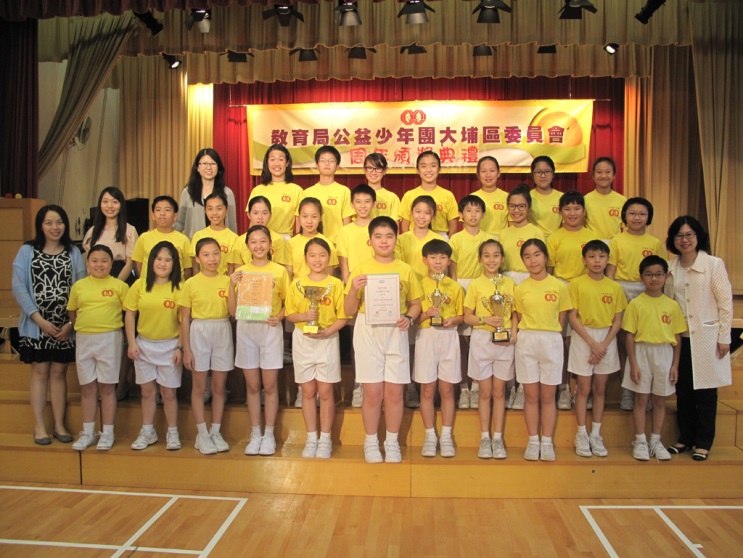 學生議會代表
風紀
小老師
校園清潔糾察
中央圖書館管理員
服務精神
取報員
健康
大使
普通話大使
環保大使
閱讀大使
資訊科技大使
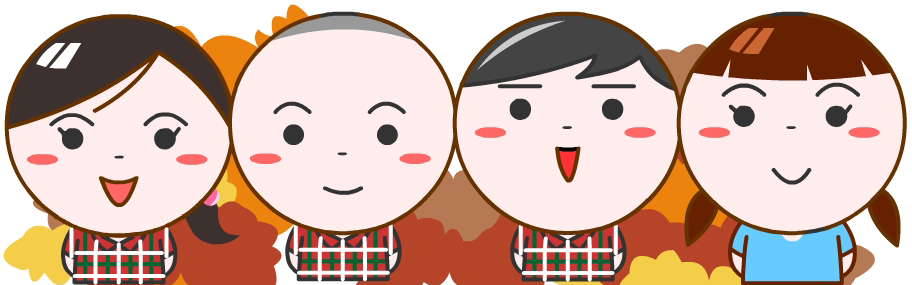 我們的同學
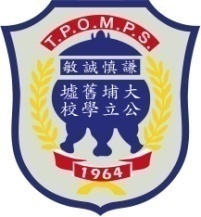 要承擔
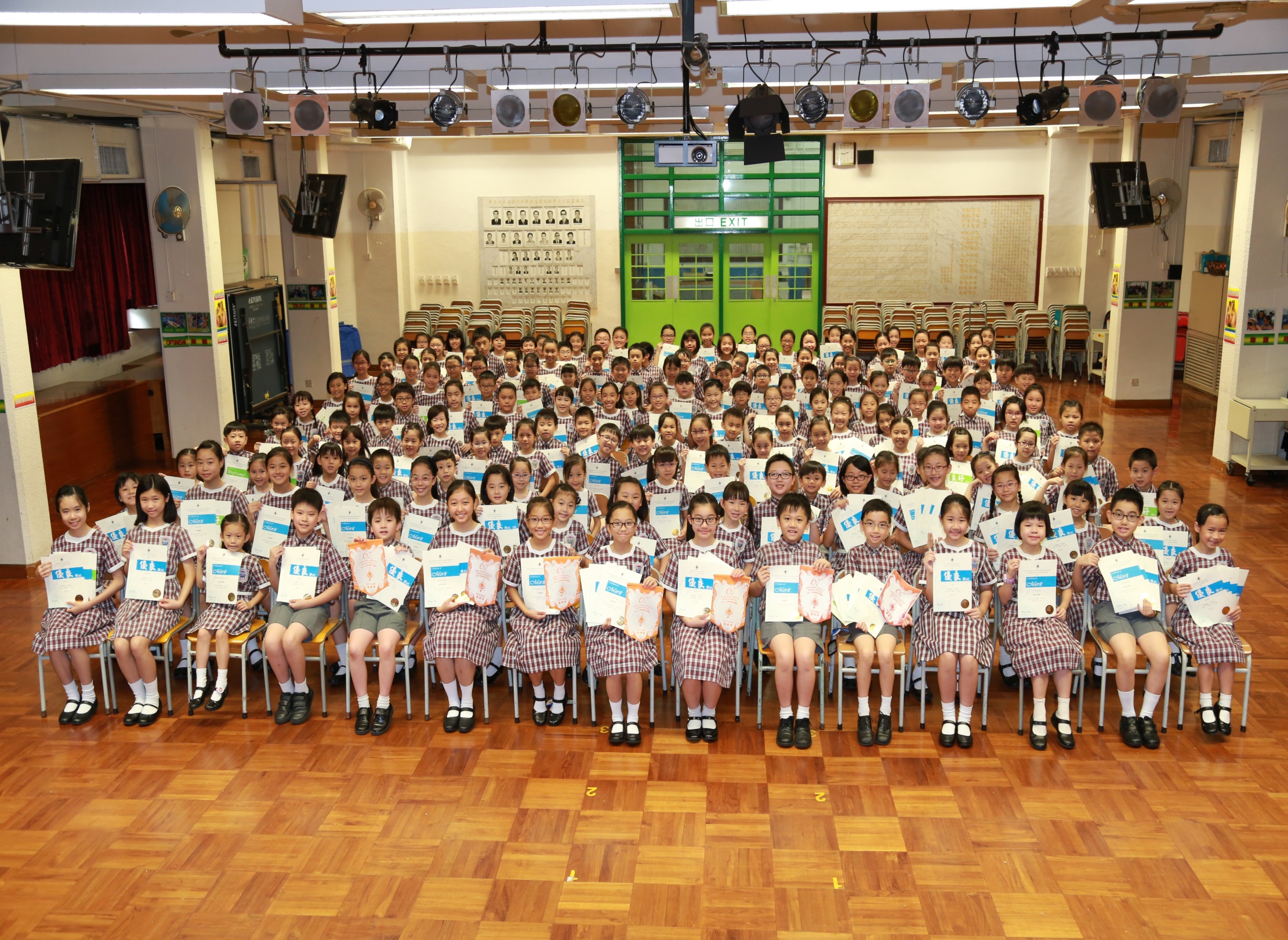 我們的朗誦隊伍
榮獲第六十七屆香港學校朗誦節七項冠軍、十項亞軍及二十項季軍，總成績位列全港前列。（香港學校音樂及朗誦協會）
榮獲第六十八屆香港學校朗誦節十項冠軍、十九項亞軍及二十二項季軍，總成績位列全港前列。（香港學校音樂及朗誦協會）
我們的科學數理
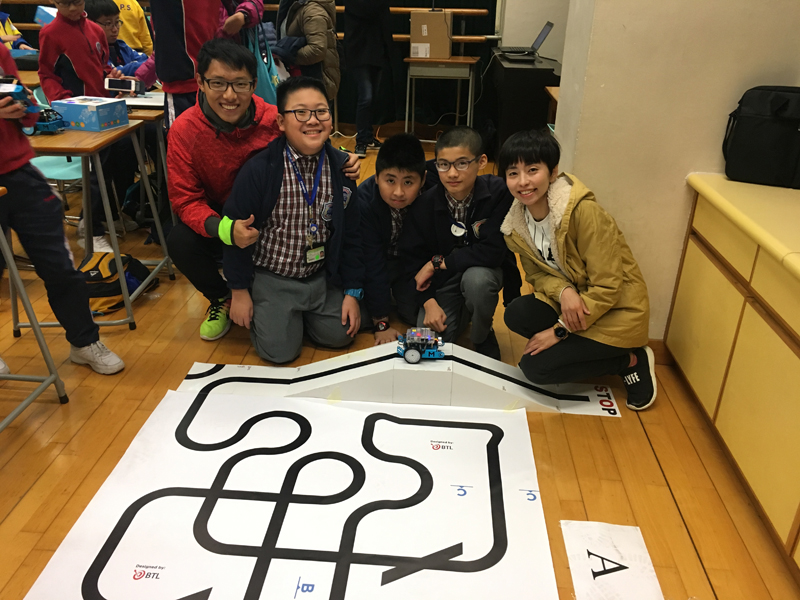 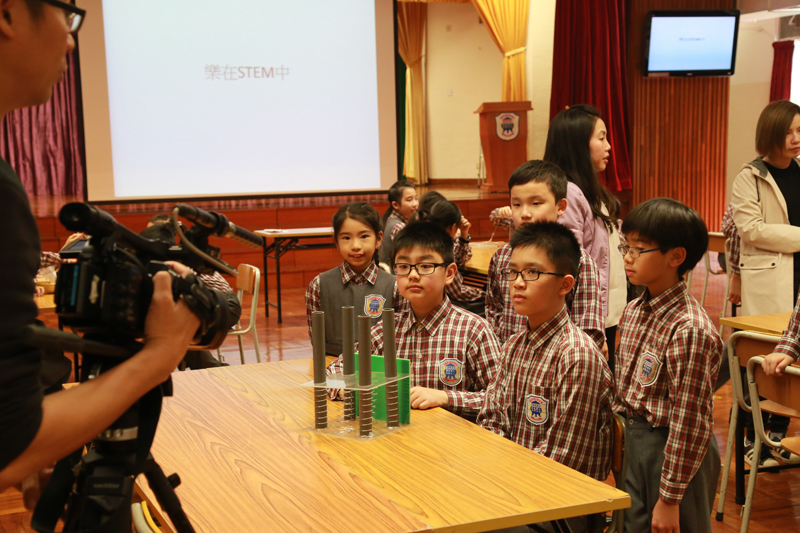 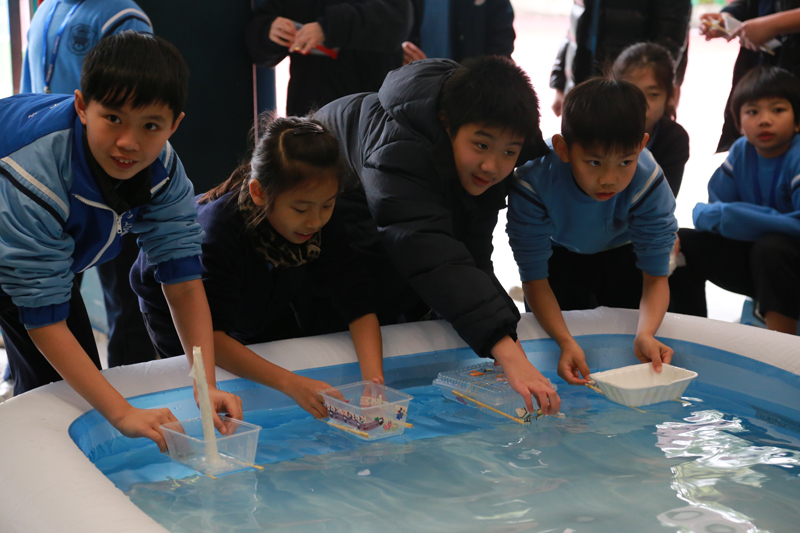 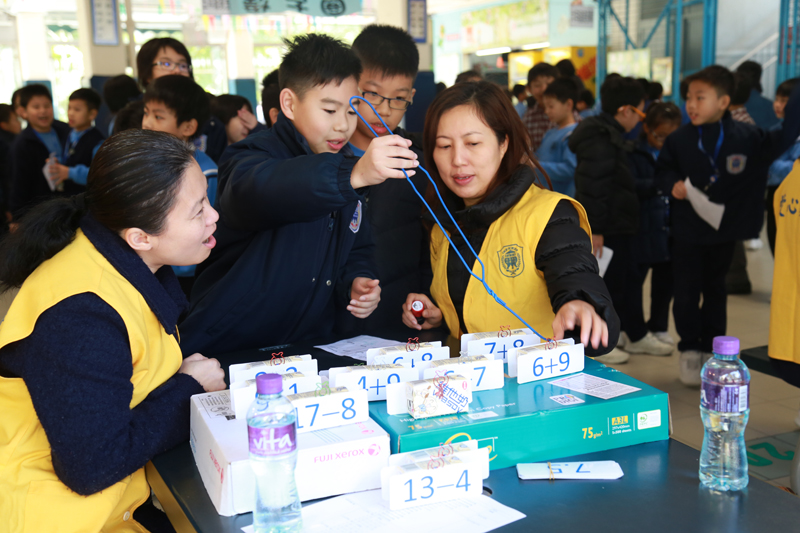 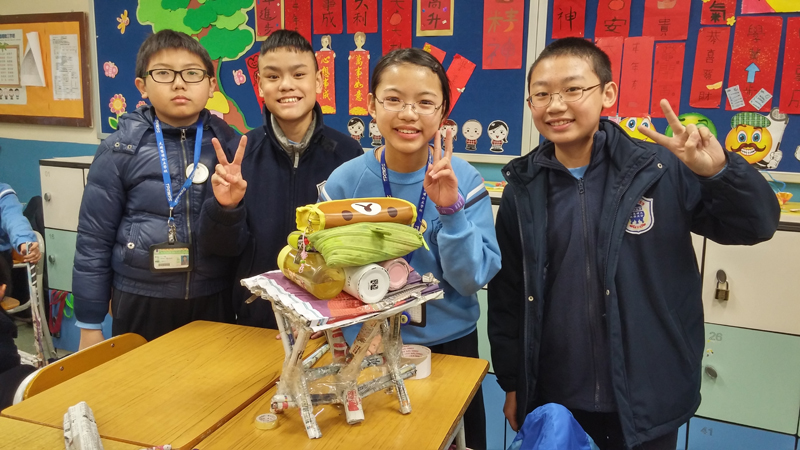 我們的科學數理
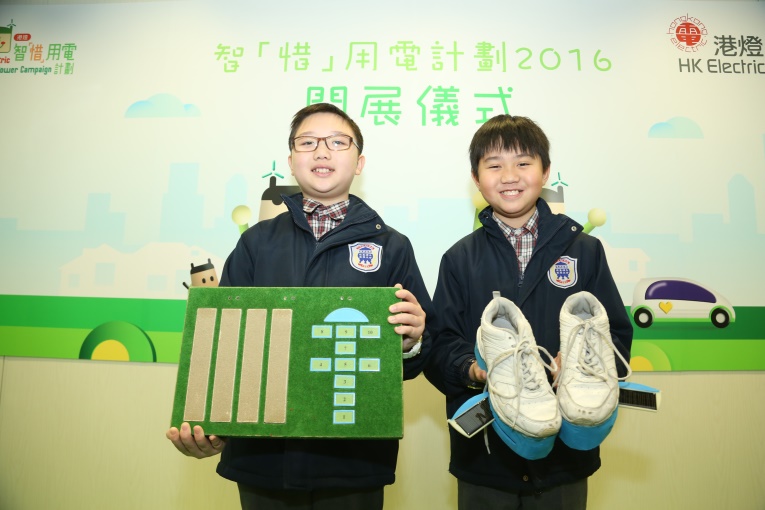 榮獲第十屆香港科學青苗獎決賽冠軍及最佳匯報獎、筆試一等獎
榮獲「閃耀之星」才華拓展計劃數學科獎學金
第十九屆常識百搭創新科學與環境探究傑出獎(即第一名)獲獎學金
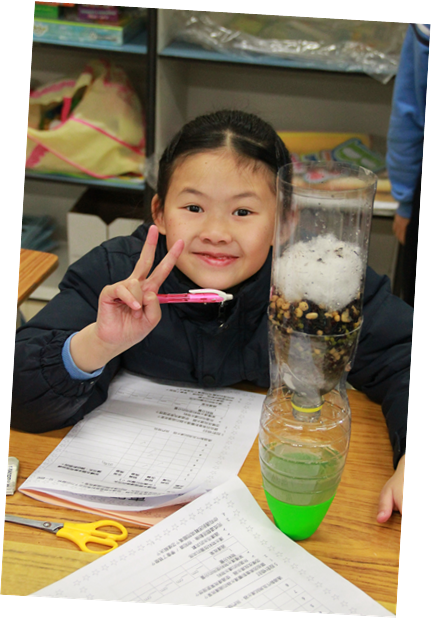 榮獲資訊科技挑戰獎勵計劃白金章(全港只有兩名)、優秀金章、兩項金章及十五項銀章。（香港電腦教育學會）
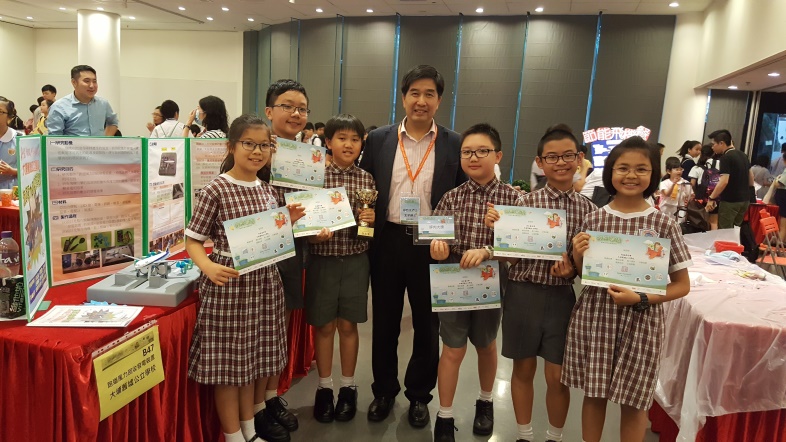 榮獲青少年科技創新大賽學校優秀組織獎
我們的舞蹈
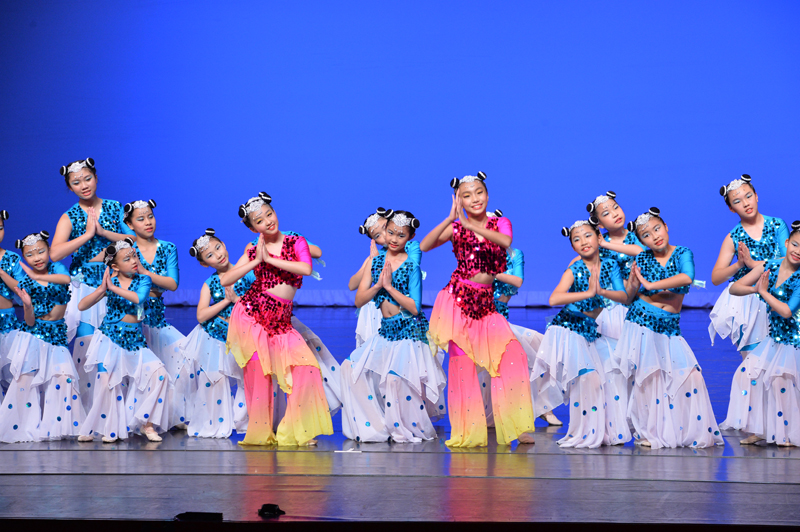 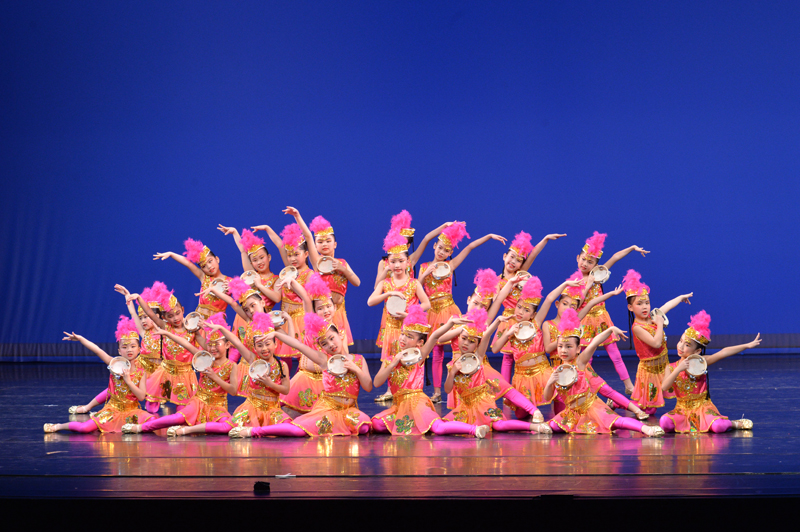 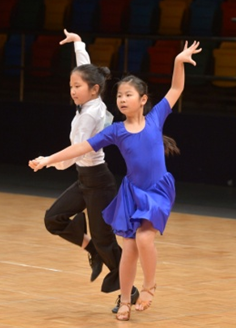 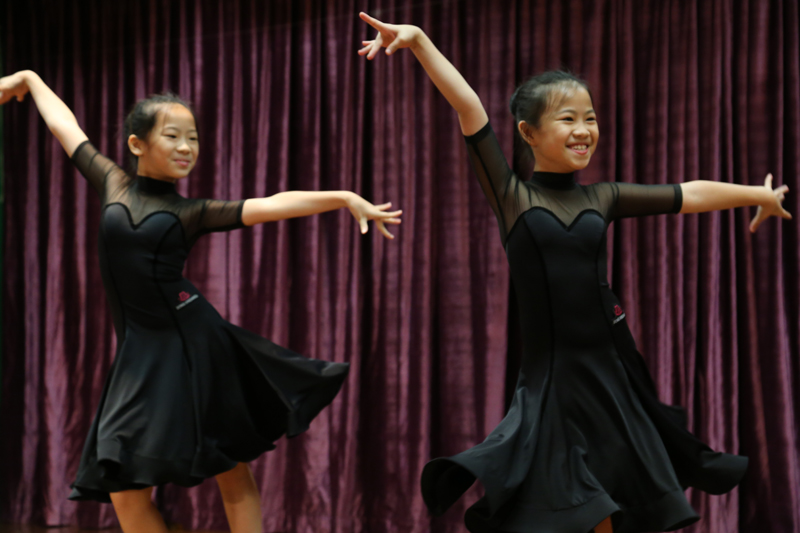 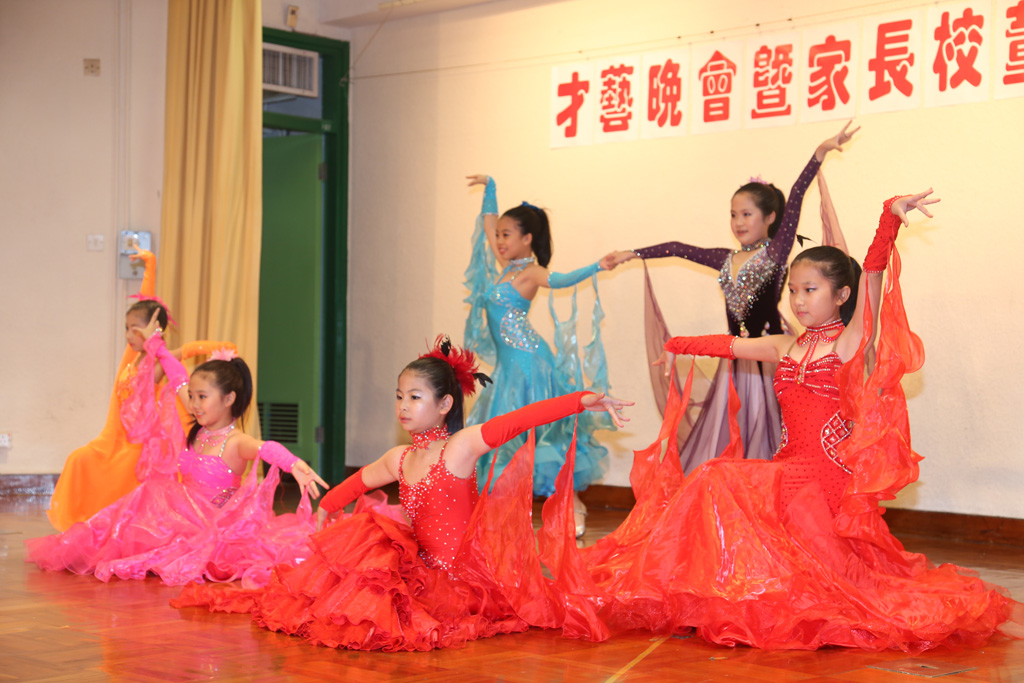 我們的舞蹈
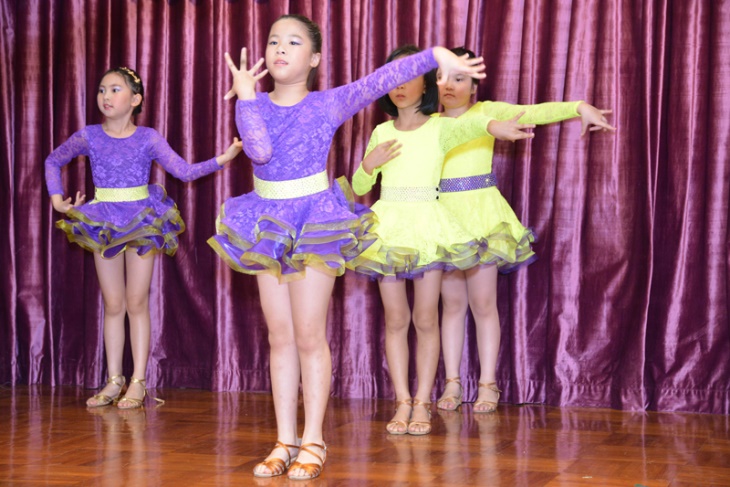 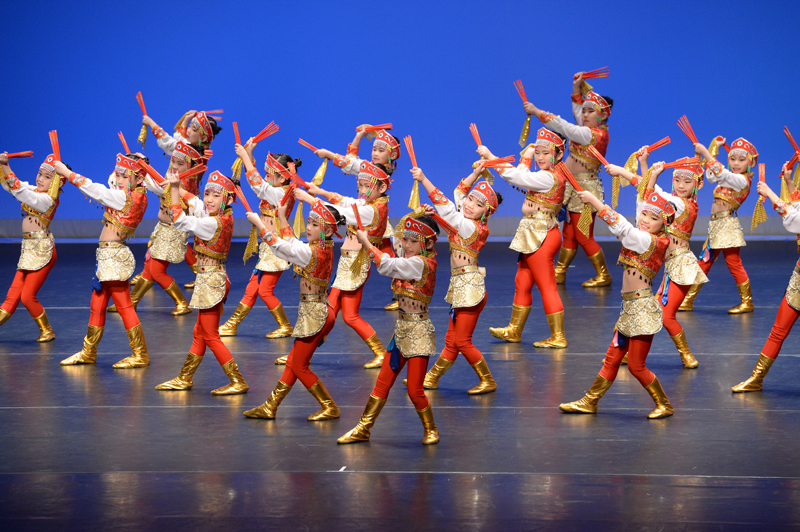 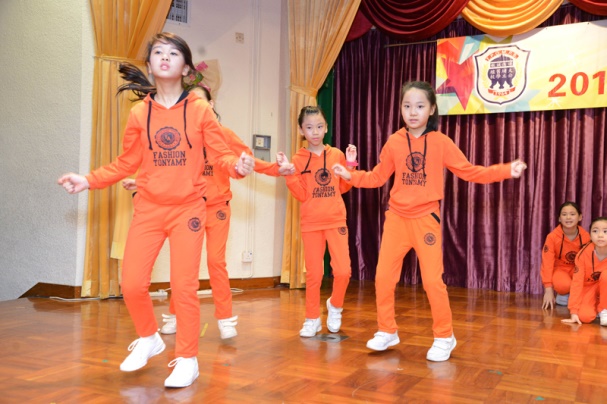 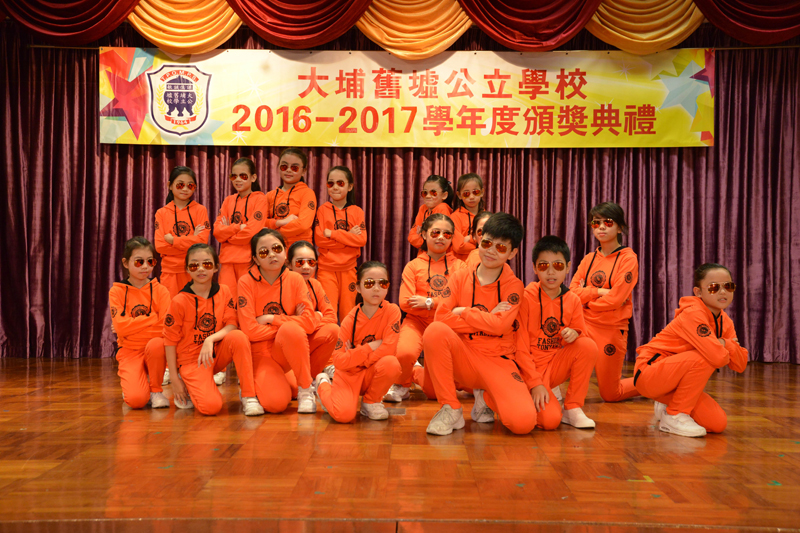 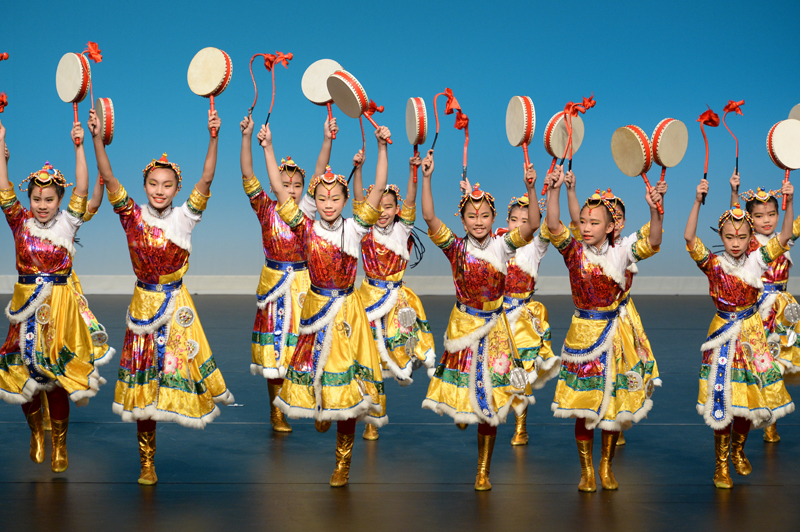 我們的小演員
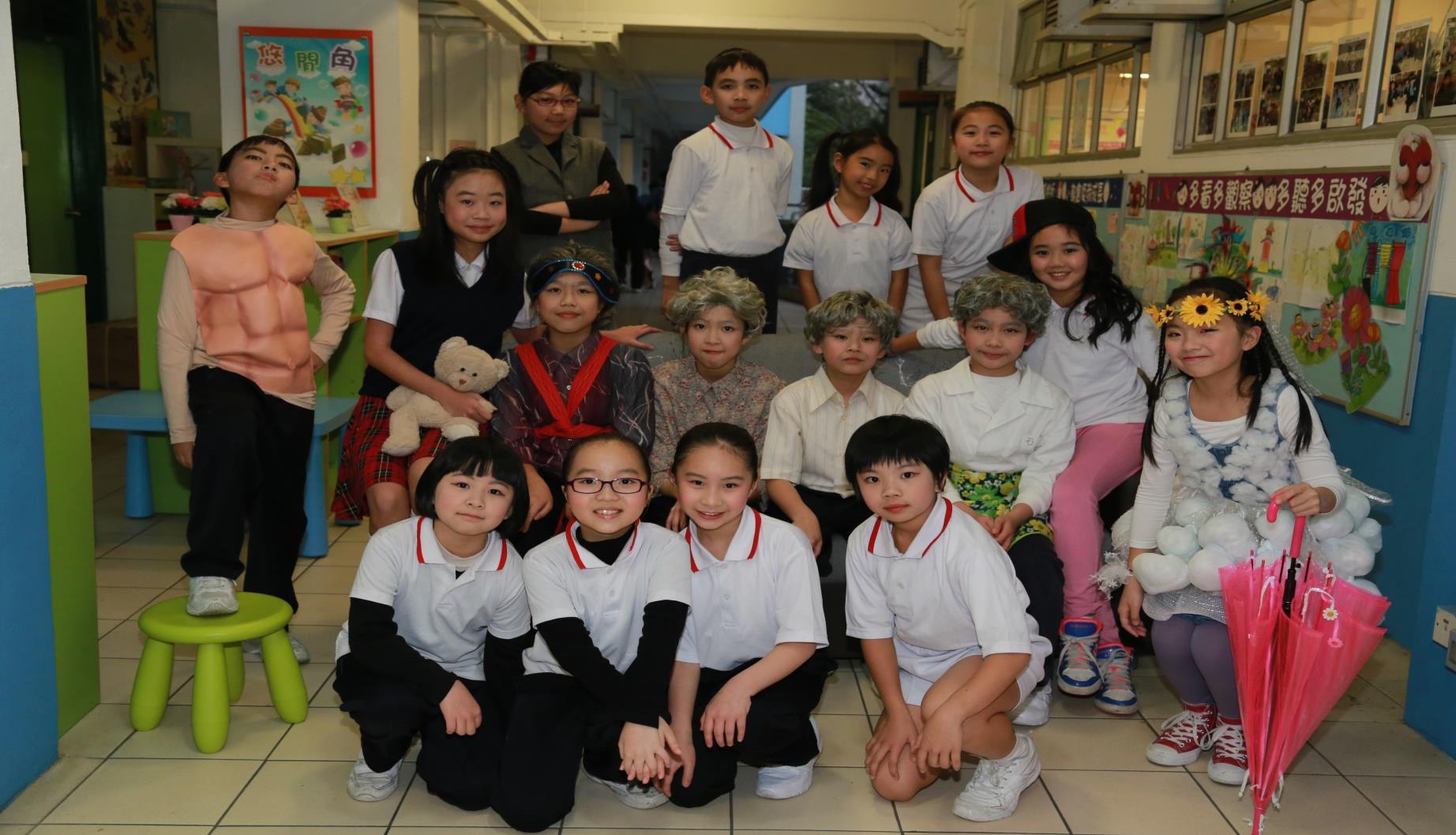 多年榮獲香港學校戲劇節傑出導演獎、傑出劇本獎、傑出舞台效果獎、傑出合作獎、傑出整體演出獎及傑出演員獎
榮獲大埔區中、小學戲劇比賽小學組最佳角色造型獎、優異整體演出獎及優異女演員獎。
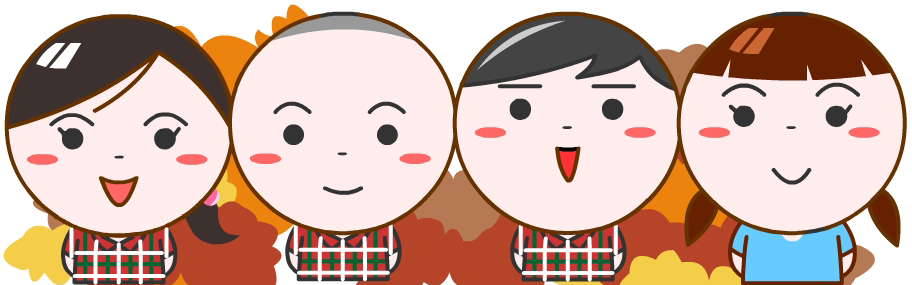 參與和成就
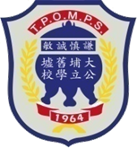 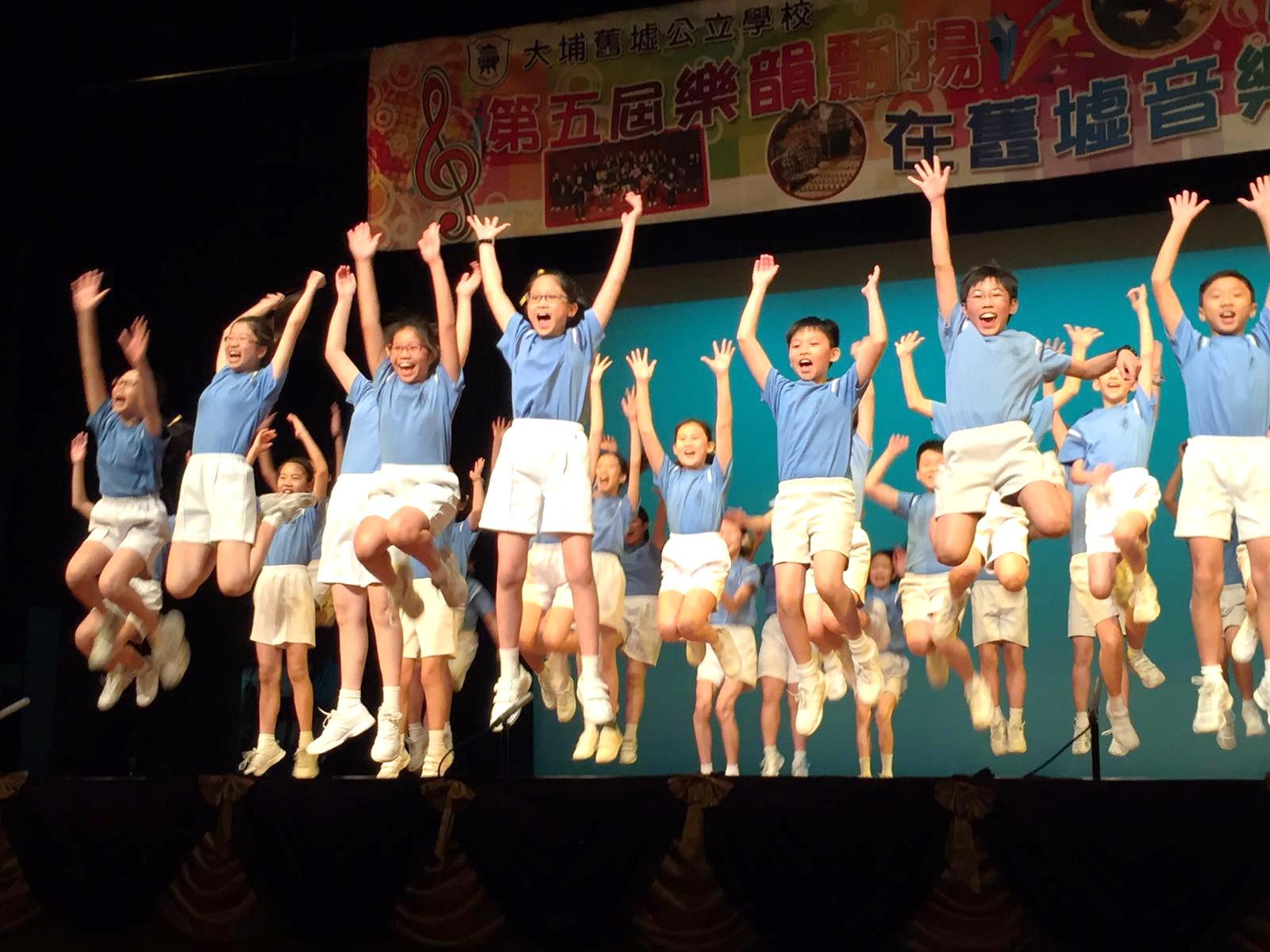 學生積極參與、全面發展，在多元智能、語文、數學、科技、視覺藝術、音樂、體育、服務、制服團隊等均表現卓越。
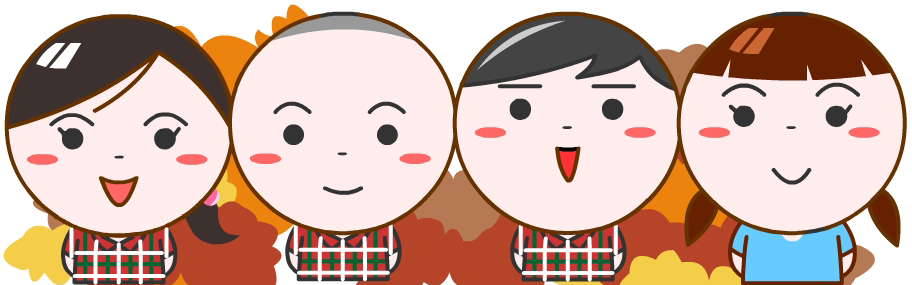 學術成績表現
2009-10  升中派位成績
學與教
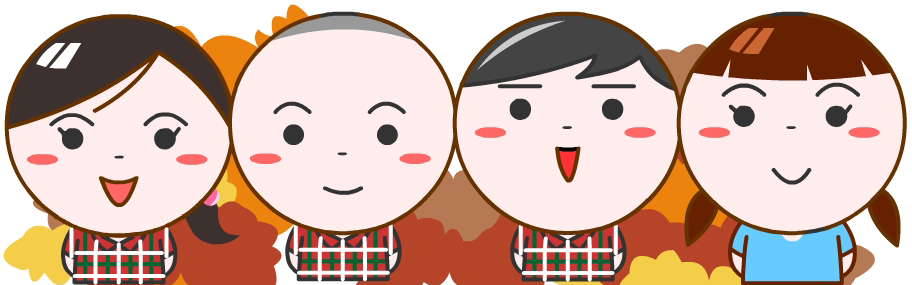 學術成績表現
2010-11  升中派位成績
學與教
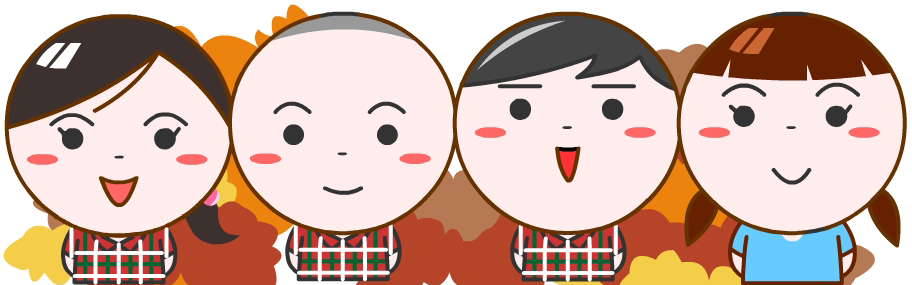 學術成績表現
2011-12  升中派位成績
學與教
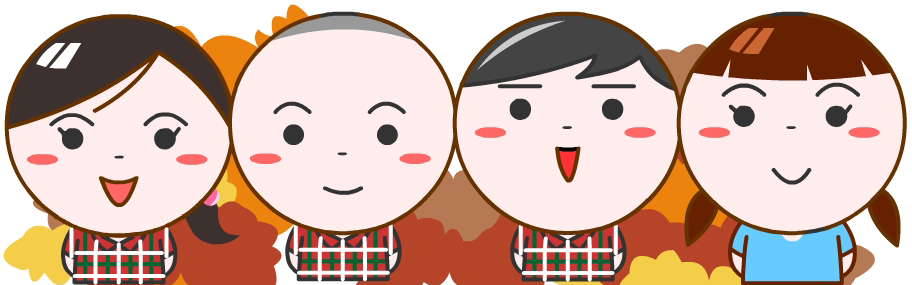 學術成績表現
2012-13  升中派位成績
學與教
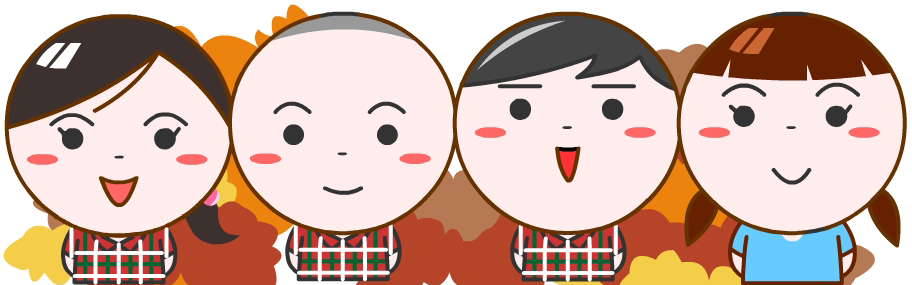 學術成績表現
學與教
2012-2013學年度升中結果
＊ 派往設英文班中學之學生人數為114 人，達86.4%。
＊ 98.5% 學生獲派首三志願。
＊ 恭賀應屆畢業生成績優異，獲聖保羅男女中學、拔萃女書院及香港浸會大學附屬學校王錦輝中小學頒發獎學金，以作表揚。
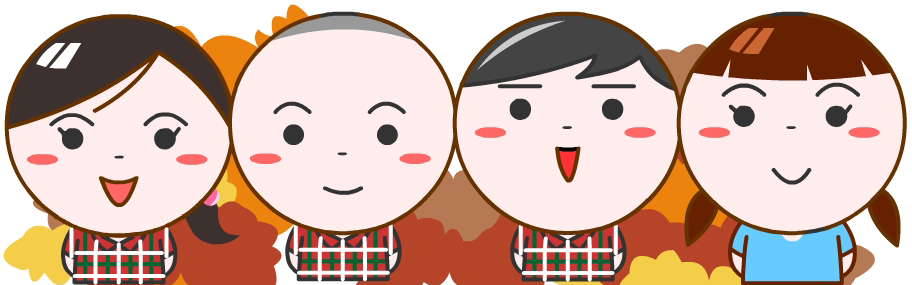 學術成績表現
2013-14  升中派位成績
學與教
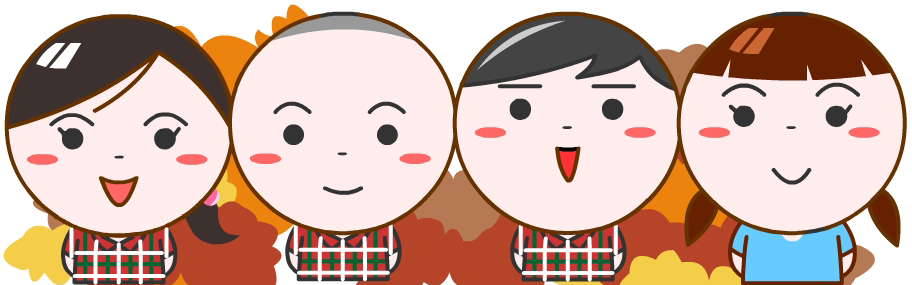 學術成績表現
2014-15  升中派位成績
學與教
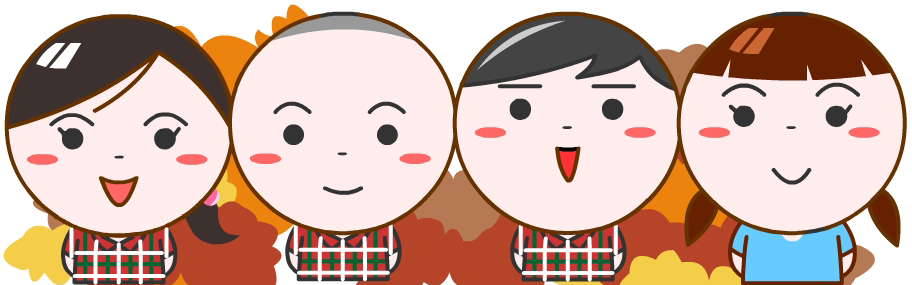 學術成績表現
2015-16  升中派位成績
學與教
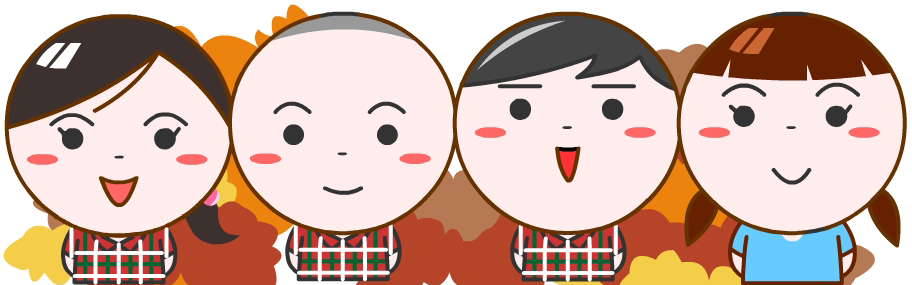 學術成績表現
2016-17  升中派位成績
學與教
總   結
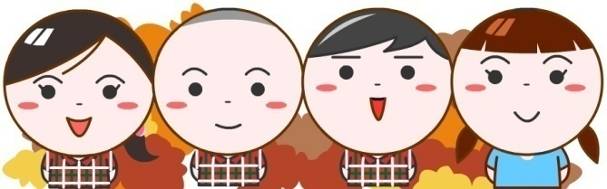 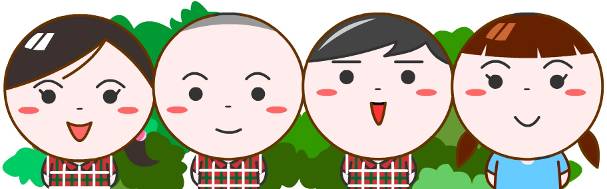 教育是以心換心，人影響人的工作，我們全體人員當悉力以赴，為小朋友的成長而共同努力。
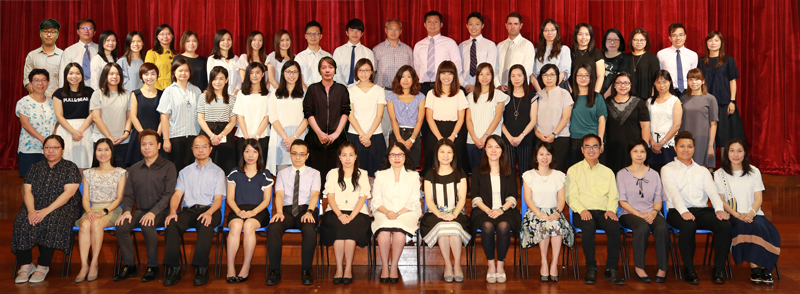 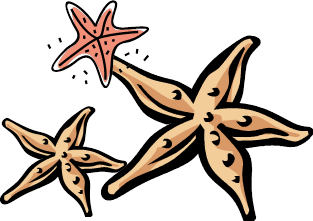 大埔舊墟公立學校(大埔安祥路10號)  網址：http://www.tpomps.edu.hk
學校電郵  tpomps@hotmail.com
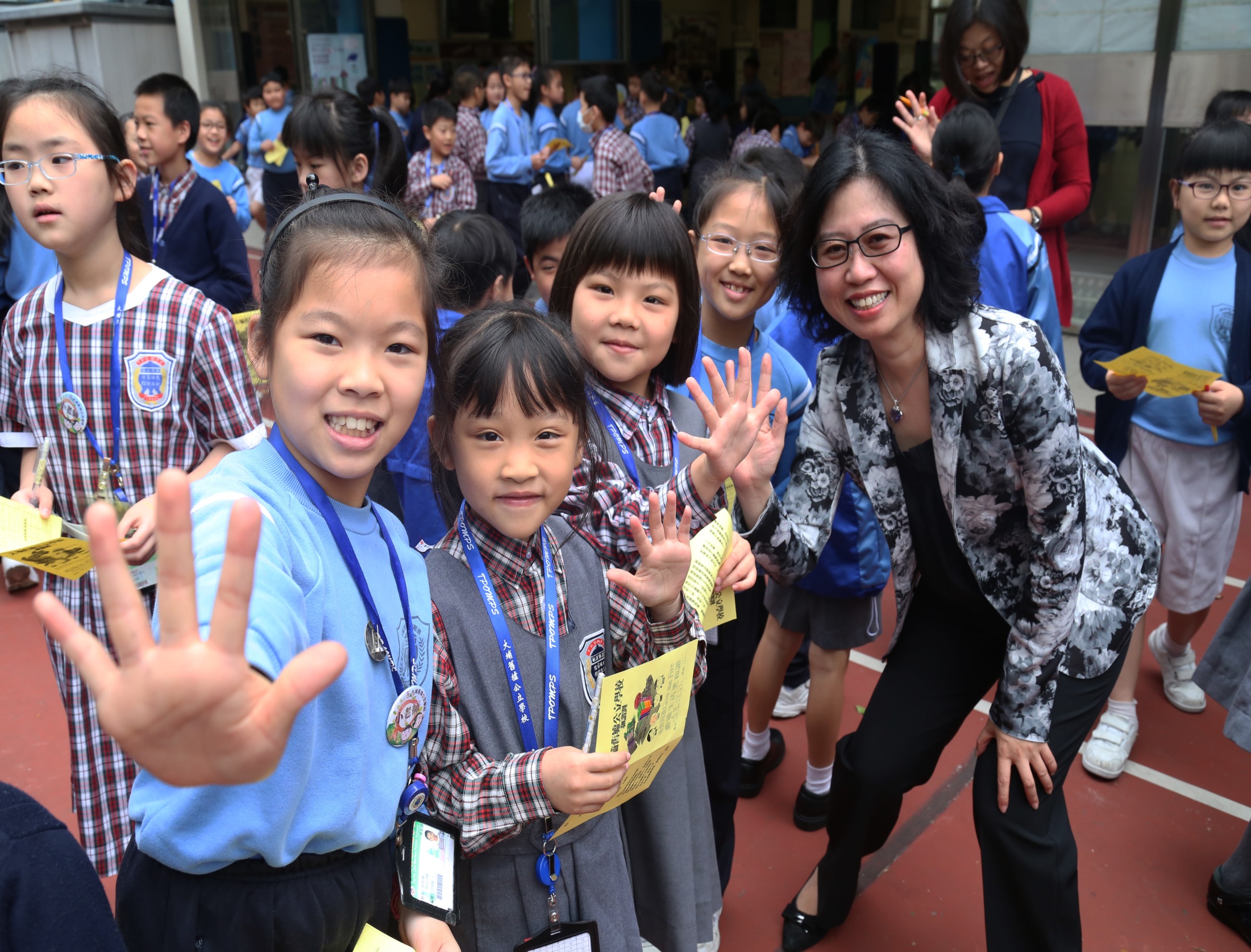 GIVE ME FIVE!